BTK 4620bahçe BitkileriHASTALIKLARI
Doç. Dr. Himmet TEZCAN
Uludağ Üniversitesi, Ziraat Fakültesi,
Bitki Koruma Bölümü, 16059 Görükle, BURSA
A. FUNGAL HASTALIKLAR
1. Yumuşak Çekirdekli Meyve Hastalıkları
2. Sert Çekirdekli Meyve Ağaçlarında Görülen
                                                                  Hastalıklar
3. Sert Kabuklu Meyve Ağaçlarında Görülen
                                                                Hastalıklar
4. Bağ hastalıkları
5. Çilek ve Üzümsü Meyve Hastalıkları
6. Turunçgil Hastalıkları
7. Zeytin Hastalıkları
B. BAKTERİYEL HASTALIKLAR
1. Turunçgil Dal Yanıklığı 
2. Kiraz Dal Yanıklığı
3. Yumuşak Çekirdekli Meyve Ağaçlarında 
                                            Ateş  Yanıklığı Hastalığı
4. Kök Uru Hastalığı
C. VİRÜS VE VİRÜS BENZERİ ETMENLERİN                         NEDEN OLDUĞU HASTALIKLAR
1. Turunçgil Tristeza Virüs Hastalığı……………………….……….46
    2. Turunçgil Kavlama(Psorosis) Virüs Hastalığı………..………….47
    3. Turunçgillerde Palamutlaşma Hastalığı.…..…………………….48
    4. Turunçgil Exocortis(Cüceleşme) Viroid Hastalığı…….…..……50
    5. Turunçgil Taşlaşma(İmpietratura) virüs Hastalığı……………....51
    6. Turunçgil Xyloporosis-Cachexia(=Gözenek) Hastalığı.……….51
    7. Asma Kısa Boğum Virüs Hastalığı…….....……………………..52
    8. Elma Mozayik Virüs Hastalığı…………………………………….54
    9. Erik Sharka Virüs Hastalığı………….………..…………………..55
    10. Erik Nekrotik Halkalı Leke Virüs Hastalığı………...………….57
    11. Elma Klorotik Yaprak Leke Virüs Hastalığı……………………58
    12. Elma Gövde Çukurlaşma Hastalığı……………..…………….59
1. Yumuşak Çekirdekli      Meyve Hastalıkları
1.1. Kara leke…………………………………..….………………….……….. 01
1.2. Külleme …………………………………………………………………… 03

1.3. Memeli Pas…………..........………………………………………………05

1.4. Armillaria Kök Çürüklüğü……………………………….……..………….06
1.5. Rosellinia Kök Çürüklüğü………….........……….……………………….07

1.6. Nectria Dal Yanıklığı ve Kanser……..……………….…………………. 07
1.1. ELMA KARA LEKESİ HASTALIĞI (Venturia inaequalis)
Venturia inaequalis (Cooke) G.Wint. Elma
Venturia pirina Aderh.  Armut
Venturia nashicola --- Asya Armutu
Venturia inaequalis
Hastalık Belirtisi 
Hastalığın belirtileri yaprak, meyve ve sürgünlerde görülür. 
Yaprağın alt ve üst yüzünde oluşan lekeler başlangıçta yağlımsı görünüştedir. Lekeler giderek zeytin rengini alır sonra da kahverengileşir. Kadifemsi yapıdadır ve zamanla lekeli kısımdaki doku ölür, üzerinde çatlaklar ve delikler oluşur. Ağır hastalıklı yapraklar sararır ve erkenden dökülürler. 
Meyvedeki lekeler yeşilimtırak olup zamanla kahverengine dönüşür. Küçük lekeler zamanla birleşerek bu kısımda meyvenin gelişmesini durdurur ve şekli bozuk meyveler oluşur. 
Sürgünde lekeler oval veya yuvarlak kabarcıklar şeklindedir. Püstül denilen bu kabarcıklar ilkbaharda çatlar. Püstüller zamanla birleşerek “uyuz” veya “sıraca” denilen yaraları oluşturur. 
Hastalığın Görüldüğü Bitkiler Elma
Mücadele Yöntemleri
Kültürel Önlemler 
Yere dökülen yapraklar sonbaharda toplanıp yakılmalı veya derince gömülmelidir. Sıracalı dallar budanarak bahçeden uzaklaştırılmalıdır. Ağaçlar yapraklardaki zemin daha hızlı kuruyabilmesi için hava akımına izin verecek şekilde taçlanmalı ve uygun aralıklarla dikilmelidir.
Kimyasal Mücadele:
İlaçlama Zamanları: 
1. İlaçlama: Çiçek gözleri kabardığında 
                      (dal sıracası bulunan yerlerde 3–5 gün önce )
2. İlaçlama: Pembe rozet tomurcuğu döneminde 
                                   (çiçekler ayrı ayrı görüldüğünde) 
3. İlaçlama: Çiçek taç yaprakları %70–80 dökülünce 
4. ve diğer ilaçlamalar ise iklim koşullarının hastalığın ilerlemesi için uygun olduğu durumlarda kullanılan ilaçların etki süreleri dikkate alınarak uygulanmalıdır. 
Bu konuda tahmin ve Erken Uyarı Programı mevcut olup, kimyasal mücadele yapılmadan önce uyarı sisteminin bulunduğu İl ve İlçe Müdürlüklerinin uyarıları dikkate alınmalıdır.
İlaçlamalarda; 
a) Dal sıracası bulunan yerlerde: 
    1. İlaçlamada, %2’lik Bordo Bulamacı veya hazır bakırlı
        preparatlardan birisi %0,8 dozunda 
    2. İlaçlamada hazır bakırlı preparatlardan birisi %0,4 dozunda veya
        diğer ilaçlardan birisi önerilen dozlarda kullanılmalıdır. 
    3. ve diğer ilaçlamalarda bakırlı ilaçlar dışındaki ilaçlardan birisi
        önerilen dozda kullanılmalıdır. 
b) Dal sıracası bulunmayan yerlerde: 
     1. İlaçlama %1’lik Bordo Bulamacı veya hazır bakırlı preparatlardan
     birisi %0,4 dozunda kullanılmalıdır. Diğer ilaçlamalar dal sıracası
     bulunan yerlerde olduğu gibidir.
Elma Kara Lekesi-Ruhsatlı Fungisitler
Bakır kalsiyum oksiklorid %16 	WP 	3000 g 	14 	
Bakır kalsiyum sülfat %20 	WP 	1500 g 	14 	
Bakır oksiklorid %50 	WP         Dal sıracası varsa 800 
                                                         Dal sıracası yoksa 400 g 	21 	
Bakır oksiklorid 357.5 g/l 	SC 	400 ml 	14 	
Metalik bakıra eşdeğer Bakırsülfat penta hidrat 65,82g/l 	SC 125 ml 
%30 metalik bakıra eşdeğer Bakır hidroksit 	DF 	175 g 	
361,1g/l Metalik bakıra eşdeğer Bakırhidroksit 	SC 	250 ml 	14 	
193 g/l Metalik bakıra eşdeğer Bakırsülfat 	SC 	500 ml 	21 	
Bakır kalsiyum sülfat % 10 	SC 	1000 ml 	14
Elma Kara LekesiRuhsatlı Fungisitler-16.01.2013
Elma’da
Elma+Armut’ta
Elma+Armut+Yenidünya’da ruhsatlı
-----------------------------------------------------------------------------------
Bromuconazole 100 g/l 	SC 	30 ml                             14 
Bitertanol %25 WP                             50g.
Captan %50 	WP 	           150 g                                      	3 
Captan 500 g/l 	SC 	150 ml 	                        3 Carbendazim %50 	WP 	30 g             	                      14 
Chlorothalonil %75 	WP 	150 g                            	3 
Chlorothalonil 500 g/l 	SC 	    200 ml                      	3 Chlorothalonil+Carbendazim 450+100 g/l EC                                       	                                                                   240 ml   14
Elma Kara Lekesi-Ruhsatlı Fungisitler
Cyprodinil %50 	WG 	40 g 	28 	
Difenoconazole 250 g/l 	EC 	10 ml 	14 	
Dithianon 740 g/l 	SC 	50 ml 	14 	
Dithianon %70 	WG 	40 g 	14 	
Dodine %65 	WP 	100 g 	21 	
Dodine 500 g/l 	FW 	80 g 	14 	
Fenbuconazole 50 g/l 	EC 	40 ml 	14 	
Flusilazol 400 g/l 	EC 	5 ml 	28 	
Folpet %50 	WP 	300 g 	            7 	
Iminoctadine trialbesilate %40 	WP 	75 g 	14
Elma Kara Lekesi-Ruhsatlı Fungisitler
Kresoxim-Methyl %50 	WG 	15 g 	35 	
Mancozeb %72 	WP 	250 g 	21 	
Mancozeb %75 	WG 	200 g 	21 	
Mancozeb %80 	WP 	250 g 	21 	
Maneb %80 	WP 	300 g 	21 	
Metiram %80 	WG 	150-200 g 	21 	
Myclobutanil 125 g/l 	EC 	40 ml 	14 	
Myclobutanil 245 g/l 	EC 	15 ml 	14 	
Myclobutanil+Mancozeb %1.7+%60 	WP 	200 g 	28
Elma Kara Lekesi-Ruhsatlı Fungisitler
Propineb %70 	WP 	250 g. 	7 	
Pyrimethanil 300 g/l 	SC 	50 ml 	14 	
Tebuconazole %25 	WP 	25 g 	14
Tebuconazole+Fluopyram  200+200 g/L      SC      35 cc     Luna Experince	
Thiram %80 	WP/WG 	150 g 	14 	
Thiophanate Methyl 70 % 	WP 	60 g 	14 	
Tolyfluanid %50 	WG 	200 g 	14 	
Pyraclostrobin%12.8 + Boscalid%25.2  WG 	30g 	3 
Pyrimethanil 300 g/L  SC     50 ml
Pyrimethanil 250 g/L  SC   
Captan %80 	WG 	100g 	7 	
Trifloxystrobin %50 	WG 	15 	14      Flint
Boscalid+Pyraclostrobin %25,2+12,8 WG    30 g
Pyraclostrobin+Dithianon %4+22 WG      100 g.
Elma Kara Lekesi-Ruhsatlı Fungisitler
Basillus subtilis QST 713 ırkı 13,46 g/L	SC
               	   1500 ml 	0  Serenade-Basf-2004
Çeşit Dayanıklılığı
Elma’da Kara leke Hastalığına karşı dayanıklı elma çeşitlerinde dayanıklılığı sağlayan en az 15 gen saptanmış olup, bunların tümünün klasik ıslah yolu ile bir çeşide aktarılmasının 50 yıldan fazla zaman alacağı düşünülmektedir.
Standart elma çeşitlerinin kara leke hastalığına duyarlılığı çok değişkendir. Örneğin ABD’nin Kuzey Doğu’sunda, Jersey Mac aşırı duyarlı iken Mclntosh ve McIntosh’tan türetilen Macoun, ve Empire yüksek duyalı; Rome, Red Delicious, R. 1. Greening, Crispin, 20-Ounce, ve Northern Spy orta derecede duyarlı ve Golden Delicious, Ida Red, Jonathan, ve Paula Red orta derecede dayanıklıdırlar. Bu çeşitlerin duyarlılıkları bölgelere göre değişebilir. Zira, hastalığa neden olan fungusun ırkları bölgelere göre değişebilmektedir. Hastalıktan hiç etkilenmeyen ve pazarlanabilen Liberty, Florina ve  Goldrush gibi çeşitlerde mevcuttur.
1.2. ELMA KÜLLEMESİ HASTALIĞI (Podosphaera leucotricha)
Hastalık, elma ağaçlarının yaprak, çiçek, sürgün ve meyvelerinde belirti oluşturmaktadır. 
Sürgünler üzerinde beyaz unsu görünüşte bir tabaka oluşur. Bu beyaz renkteki kitle koklandığında balık kokusu alınır. Hastalıklı sürgünlerin boyları daha kısa ve cılızdır. Hastalıklı sürgünler üzerinde oluşan tomurcukların bir kısmı hastalık nedeniyle ölürler, ölmeyenler ise üzerinde taşıdığı hastalığı gelecek yıla taşırlar. Hasta tomurcuklar daha gevşek ve yassıdır, dıştaki tomurcuk pulları geriye doğru açılır. 
Şiddetli hastalıklarda sürgünler kurur. 

Külleme hastalığı, yaprakların genelde alt yüzünde bazen de üst yüzünde küçük, zamanla gelişen unsu görünüşte, beyaz yüzeysel lekeler yapar. Hastalığa daha çok genç yapraklar yakalanır, hasta yapraklar normal gelişemez, dar ve mızrak gibi uzun ve içe doğru hafifçe kıvrılırlar. Renkleri zamanla kahverengine döner ve erkenden 
dökülürler.
Hastalık Belirtisi
Hastalıklı çiçekler normal gelişemezler, taç yaprakları daha kalındır. Yapraklar ve sapları unlu örtü ile kaplanır. Hastalıklı çiçeklerden nadiren meyve oluşur, çoğu zaman kurur ve dökülürler. 
Meyvelerin hastalığa yakalanması çok rastlanan bir durum değildir. Hastalıklı meyvelerin üzerinde de yine beyaz unlu tabaka vardır. Meyveler küçük ve şekilsiz oluşur. 
Külleme hastalığı sürgünlerin zayıf oluşumuna ve kurumasına, yaprakların erken dökülmesine, meyve oluşumunun engellenmesine ve oluşan meyvelerin ise küçük, şekilsiz ve lekeli olmasına, odun ve meyve gözlerinin hastalanmasına neden olmaktadır. 
Hastalığın Görüldüğü Bitkiler  Elma, armut
Mücadele Yöntemleri Kültürel Önlemler
Hastalıktan zarar görmüş sürgünler kış budamasıyla hastalıklı kısmın 15 cm altından kesilip bahçeden uzaklaştırılmalıdır. Bu sürgünler gümüşi beyaz renkte olmaları nedeniyle kolaylıkla belirlenirler. Kış budaması sırasında gözden kaçan ve ilkbaharda tepe tomurcukları hastalıklı olarak gelişen sürgünler ile yaprak ve çiçek demetleri toplanmalı ve bahçeden uzaklaştırılmalıdır.
Kimyasal Mücadele 
İlaçlama Zamanları 
1. İlaçlama: Pembe çiçek tomurcuğu döneminde 
2. İlaçlama: Çiçek taç yapraklarının %60-70’i döküldüğü dönemde 
3. ve diğer ilaçlamalar ise Mayıs ayı sonuna kadar birer hafta, Haziran ayının üçüncü haftası sonuna kadar 10’ar gün ara ile yapılmalıdır.
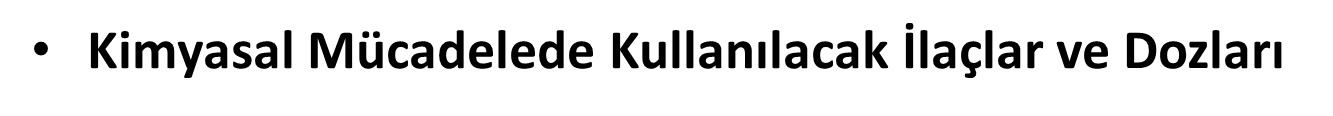 Bromuconazole 100 g/l 	SC 	30 ml  14 - Vectra 	
Dinocap 475 g/l 	EC 	60 ml 	    21 –EU- Yasaklandı	
Flusilazol 400 g/l 	EC 	6 ml 	        28 -Punch	
Kükürt %73 	WP 	500 g 	          7 	
Kükürt %80 	WP 	400 g 	          7 
Myclobutanil 125 g/L  EC   40 ml - Systane	
Tebuconazole %25 	WP 	25 g 	14 - Folicur	
Thiophanate Methyl %70 	WP 	60 g 	14
Folpet %70+Triadimenol%1,5  WP  200 g  -Shavit F71,5 	
	7
1.3. ARMUTLARDA MEMELİ PAS HASTALIĞI (Gymnosporangium fuscum)
Hastalık Belirtisi
• Hastalık, yapraklarda, meyvelerde, meyve saplarında ve yeni oluşan sürgünlerde belirti oluşturmaktadır. 
• Yapraklarda yazın üst yüzeyde kırmızı, yuvarlak veya uzunca lekeler görülür. Lekelerin ortası kabarık durumdadır ve yakından bakılınca küçük siyah noktacıklar görülür. Bu lekelerin bulunduğu yerlerde yaprağın alt yüzeyinde meme şeklinde çıkıntılar oluşur. Aynı oluşumlar meyve ve dallar üzerinde de görülür.
• Hastalık yaprakların dökülmesine neden olur. 
• Ağaç üzerinde kalan yapraklar ise görevini yapamadığından ağaçta şekil bozuklukları oluşur. Sonuçta ağaç zayıflar ve verimden düşer. 
• Hastalığa yakalanmış meyveler ise küçük ve şekilsizdir. Bu durum kalitenin bozulmasına ve verimin düşmesine neden olmaktadır. 
Hastalığın Görüldüğü Bitkiler 
• Armut ve ahlat ağaçlarıdır.
Mücadele Yöntemleri Kültürel Önlemler
Armut yetiştiriciliğinin ekonomik olarak yapıldığı yerlerde ardıç türleri kesilerek imha edilmelidir. Eğer ardıç ağaçları orman şeklindeyse bu yerlerde armut yetiştirilmemelidir. 
Kimyasal Mücadele 
İlaçlama Zamanları 
1. İlaçlama Çiçek tomurcukları patlamak üzereyken 
2. İlaçlama Beyaz rozet döneminde 
3. İlaçlama Çiçek taç yaprakları %80–90 dökülünce 
Diğer ilaçlamalar 3. ilaçlamadan sonra havalar yağışlı giderse haftada bir, yağışsız giderse 12–13 günde bir yapılmalıdır. Genellikle 3 ilaçlama yeterli gelmekle birlikte yağışlı geçen hastalık dönemlerinde 6 ilaçlama yapılmalıdır.
Kimyasal Mücadelede Kullanılacak İlaçlar
Bakır oksiklorid %50 	WP 	        400 g     	21 Bakır sülfat%25 	Islanabilir kristal 
	%1’lik bordo bulamacı (1000 g.
          göztaşı+500 g. sönmemiş kireç)
Mancozeb %80 WP.     250 g.(=Elma’da)
Fluopyram+Tebuconazole 200+200 g/L SC  35 cc.
                      Luna Experience SC 400- Bayer 2011
1.4. MEYVE AĞAÇLARINDA ARMİLLARİA KÖK ÇÜRÜKLÜĞÜ HASTALIĞI (Armillaria mellea)
Hastalık Belirtisi
Hastalık etmeni şapkalı mantardır. 
Orman ve meyve ağaçlarının köklerinde çürüklük yaparak ağaçların ölümüne neden olur. 
Hastalığa yakalanan ağaçlarda sürgün oluşumu azalır, yapraklar sararır ve dökülür. 
Sürgün ve dallar kurumaya ve ölmeye başlar, sonunda ağaçlar tamamen kurur. 
Bu belirtilerin oluşumu ve ağaçların ölümü 4 yıllık süreyi  gerektir ancak şiddetli hastalıklarda bu süre 1–2 yıldır. 
Hastalığa yakalanmış ağaçların kökleri incelendiğinde ikinci köklerdenbaşlayarak kök boğazına kadar kabuk dokusu ile odun dokusu arasında beyaz bir tabakanın oluştuğu görülür.
Hastalığın başlangıcında odun dokusu açık kahverengidir, daha sonra sarımtırak veya beyaz süngerimsi dokuya dönüşür. 
Hastalığın Görüldüğü Bitkiler 
Orman ve meyve ağaçlarıdır. Yaygın olarak görüldüğü meyve ağaçları elma, armut, erik, şeftali, kiraz, vişne, kayısı, dut, nar, asma, zeytin, kestane ve ceviz, orman ağaçları ise meşe ve iğne yapraklılardır
Mücadele Yöntemleri Kültürel Önlemler
Kuruyan ağaçlar bahçeden sökülerek imha edilmeli ve yerlerinde kireç söndürülmelidir, 
Hastalık bahçenin belli kesimlerinde ise hastalığın sağlam ağaçlara bulaşmaması için hasta olan ağaçların etrafına 60 cm derinlik ve 30 cm genişlikte hendekler açılmalıdır, 
Çevre bahçelerde hastalığın bulunduğu durumlarda sel sularının getireceği hastalıklı parçaların girişini önlemek için bahçenin çevresine 60–70 cm derinlikte hendekler açılmalıdır, 
Ağaçlar sağlam ve sağlıklı yetiştirilmeli, bunun için tekniğin gerektirdiği önlemler alınmalıdır, 
Orman alanlarının kesimiyle elde edilen boş araziye hemen meyve bahçesi kurulmamalı, toprak 2–3 yıl boş bırakılmalıdır,
Sonbaharın ilk yağmurlarından sonra oluşan etmenin şapkaları ve oluştukları yerdeki kök parçaları imha edilmelidir, 
Ağaçlar derin dikilmemeli, aşırı sulanmamalı ve köklerin yaralanmamasına dikkat edilmelidir.
Kimyasal Mücadele
İlaçlama Zamanları 
İlaçlamalara hastalık görüldüğünde başlanır. 
İlaçlama tekniği 
Hastalık yeni başlamış ise, hasta kökleri kesilip hasta kısımlar kazındıktan sonra bu yerlere %5’lik Bordo bulamacı veya %2’lik Göztaşı ilaçlarından biri fırça ile sürülür, ilaç kuruduktan sonra üzeri aşı macunu veya 750 gram Ardıç katranı+250 gram Göztaşı karışımı ile kapatılmalıdır. 
Kökler tamamen hasta ise, ince köklere kadar sökülerek kendi çukurunda yakılır, yerine sönmemiş kireç dökülerek kapatılır. 
Hasta bahçedeki sağlamları korumak için sonbaharda veya ilkbahara girerken ağaçların taç izdüşümleri%5’lik Karaboya,%2’likGöztaşı m2’ye 10 litre ilaçlı su ile ilaçlanmalıdır.
Kimyasal Mücadelede Kullanılacak İlaçlar
m2’ye 10 l ilaçlı su %2 lik bordo bulamacı 	

Bakır Sülfat %25’lik 	Suda Çözünen Kristal 	Bordo bulamacı(2000 g göztaşı+1000 g
          sönmemiş kireç)
1.5. MEYVE AĞAÇLARINDA ROSELLİNİA KÖK ÇÜRÜKLÜĞÜ HASTALIĞI (Rosellinia necatrix) Hastalık Belirtisi
Hastalığa yakalanmış ağaçlardaki ilk belirti yapraklardaki sararmalardır. Yaprak sararmaları ağacın tümünde veya ağacın bir yönünde olabilir. Sararmanın yanı sıra yapraklarda küçülme de olur. Zamanla yapraklar kuruyup dökülür. Hasta ağaçlarda büyümede durgunluk ve geriye doğru ölüm görülür. Meyve verimi ve kalitesi düşer, meyveler irileşmeden ve olgunlaşmadan dökülürler.
Hasta ağaçların ince kökleri esmerleşip çürümüş, kalın köklerde ve kök boğazında önceleri beyaz, giderek koyulaşan, gri ve siyaha dönüşen bir tabaka oluşmuştur. Kökün kabuk kısmı kaldırıldığında kabuk altında ağ şeklinde beyaz bir örtü görülür.
Hastalığın Görüldüğü Bitkiler 
    İncir, zeytin, bağ, turunçgiller, taş ve yumuşak
   çekirdekli meyve ağaçları ile orman ağaçlarıdır.
Mücadele Yöntemleri Kültürel Önlemler
Ağır ve su tutan topraklarda bahçe kurulmamalıdır, 
Toprakta fazla su birikmesine engel olunmalı, bunun için gerekirse bahçenin etrafına kurutma hendekleri açılarak fazla su akıtılmalı ve toprağın iyi bir şekilde havalanması sağlanmalıdır.
Bahçeler sel sularından korunmalıdır, sel suları ile gelerek fidan ve ağaçların kök boğazında yığılacak toprak dağıtılmalı, böylece köklerin fazla derinde ve havasız kalması önlenmelidir, 
• Sulama suyu ve gübre, ağaçların kök boğazına değil, tekniğine uygun şekilde taç izdüşümüne verilmelidir, 
• Hastalıklı bahçelerde ilkbaharda ağaçların kök boğazları ana köklere kadar açılarak yaz aylarında güneş ve hava almaları sağlanmalıdır,
Kökleri tamamen çürüyen ağaçlar, toprakta kök parçası kalmayacak şekilde derhal sökülmelidir. Hastalığın yeni bulaştığı ağaçlarda ise çürüyen kökler sağlam kısma kadar temizlenmeli, kesilen köklerin üstüne rastlayan dallarda köklerle dengeyi sağlayacak şekilde budama yapılmalıdır. Bahçede hastalıkla bulaşık tüm kök parçaları toplanıp yakılmalıdır, 


Hastalığın sağlam ağaçlara bulaşmasını önlemek için bahçede hastalığın bulaşık olduğu kısmın etrafına 1 m derinliğinde hendek açılmalı, toprağı bulaşık tarafa atılmalıdır.
Kimyasal Mücadele İlaçlama Zamanları
Hastalığın belirlendiği her dönemde ilaçlama yapılabileceği gibi ilkbaharda kültürel önlemlerin uygulanmasıyla birlikte ilaçlı mücadele yapmak daha uygun olacaktır.
İlaçlama Tekniği 
Kimyasal veya kültürel mücadeleye geçebilmek için hastalığın görüldüğü bahçelerde ilkbaharda ağaçların dipleri açılarak kök ve kök boğazları incelenir. Kökleri tamamen çürümüş olan fidan ve ağaçlar sökülmeli hasta kısımlar kendi çukurunda yakılmalıdır. Daha sonra bu çukurlara m3’e 3 kg hesabıyla sönmemiş kireç atılmalı veya %35’lik karaboya eriyiği ile bolca sulanıp kapatılmalıdır. Ağaçların söküldüğü kısımlara en az 1-2 yıl fidan dikilmemelidir.
Hastalık yeni başlamışsa ağaçların kök boğazları açılarak çürümüş kısımlar sağlam kısma kadar temizlenmeli ve temizlenen yara yerlerine 750g Ardıç katranı +250 g Göztaşı karışımı sürülmeli veya 2-5 kg karaboya dökülerek toprakla kapatılmalıdır. 
Hastalık ve bulaşık bahçelerde, sağlam ağaçları korumak amacıyla ağaçların diplerine m2’ye 10 litre ilaçlı su gelecek şekilde %5’lik karaboya veya %1’lik Göztaşı eriyiklerinden biri uygulanmalıdır.
Kimyasal Mücadelede Kullanılacak İlaçlar
Bakır sülfat %25 	Suda çözünen kristal 	m2 ye 10 l ilaçlı su (%2 lik Bordo Bulamacı) 
    (2000 g Göztaşı + 1000 g Sönmemiş kireç)
1.6. Nectria Dal Yanıklığı ve Kanser
Nectria galligena 
Nectria cinnabarina (anamorph: Tubercularia vulgaris  meyve ve diğer odunsu olan ağaçların en yaygın fungal kanser hastalıklarıdırlar. 
Hastalık etmeni aynı zamanda orman ağaçlarında da etkili olur ve bunların kalite ve kantitesinin düşük olmasına neden olmaktadır. Bu hastalık etmeni ağaçları öldürmekle kalmaz, onların hacimce büyüklüklerinde de azalmalara neden olur. 
Meyvecilik açısından özellikle elma ve armut ağaçlarında önemli olan N. galligena' dir. Diğer tür ise genellikle park - orman bitkilerinde ve bazı meyve ağaçlarında hastalık meydana getirir.
Fungal etmen infeksiyonundan sonra kanserli dokular üzerinde kremsi beyaz spor üreten yapılarının görülmesi ile farkedilir. 
Bir yıl sonra ise kanserli dokuların kenarlarında toplu iğne başı büyüklüğünde, kırmızı, limon şekilli perithecium organlarının görülmesiyle de hastalık etmeni kolaylıkla teşhis edilebilir. Hastalıktan etkilenen kabuk, kambiyum ve odun dokusu fungal etmen tarafından ölmektedir.
 Fungal etmen kış gibi olumsuz koşulları kanserli dokularda perithesium olarak geçirir ve baharda burada üreyen sporlar (askosporlar, eşeyli üreme sporları) rüzgar ve su sıçramaları ile etrafa dağılır. 
Infeksiyon dolu, böcek yaraları ve dökülen yaprakların daldaki izlerlerden başlamaktadır.
Nectria etmeni ağaçların kabuklarındaki açılan yara ve ölü dokuların kaidesinden sürgün, dal ve gövdeleri enfekte edebilen fırsatçı bir fungal etmendir.
Kimyasal mücadele
Herhangi bir kimyasal mücadele önerilmemekte, fakat koruyucu olarak bordu bulamacı uygulanabilir. Bordo bulamacı özellikle ilkbahar ve sonbaharda yapılabilir, özellikle budamadan sonra mutlaka yapılmalıdır.
2.SERT ÇEKİRDEKLİ MEYVE HASTALIKLARI
2.1. Yaprak Kıvırcıklığı
2.2. Kara leke
2.3. Külleme
2.4. Yaprak Delen-Çil
2.5. Erik Cep
2.6. Erik Pas
2.7. Monilya(=Mumya) veya 
                                                Kahverengi Çürüklük
2.1. ŞEFTALİ YAPRAK KIVIRCIKLIĞI HASTALIĞI (Taphrina deformans)
Yaprak ve genç sürgünleri hastalandırır, bazen meyve ve çiçeklerde de bozulmalara neden olabilir. 

• Hastalık genelde ilkbaharda görülür, ancak iklim koşullarına bağlı olarak yaz ortalarına kadar da sürebilir. 

• Genç yapraklarda renk sarı veya beyazımtıraktır. Yaprakta büzülme ve kıvrılma şeklinde bükülmeler görülür. 

• Erken dönemde genç yaprak buketlerinde, yapraklar iyice büzülürler, artık büyüyemezler ve ağaç üzerinde kurur.
• Geç dönemde yaprağın sadece bir bölümü hastalanır, kırmızımtırak rengindeki hastalıklı bölümler sert ve kırılgan olur. Hasta yapraklar normal yapraklardan daha kalındır. 
• Genç sürgünler kalınlaşır, eğilir ve gelişmeleri çok yavaş olur. Dalın kalınlaşması hasta kısımlarda sarı veya koyu kırmızı renkte kabarıklar şeklinde olur. 
• Hastalık gözlerin patlaması sırasında oluşursa dal normal gelişmez, boğumlar arası kısalır ve dalın ucunda ağaç üzerinde büzülmüş ve kurumuş yaprak buketleri bulunur.
• Meyvede bozulmalar, meyvenin bir kısmında sarı veya kırmızı renk gelişigüzel şişkinlikler şeklindedir. Zamanla bu kısımlar irileşir ve yaralar daha koyu renge dönüşür. Tümörlü bir görünüm alan meyvelerin zamanla çatladığı ve çekirdek evine kadar yarıldığı görülür.
Mücadele Yöntemleri
Kültürel Önlemler 

• Kültürel mücadelesi bulunmamaktadır.
Kimyasal Önlemler
• İlaçlama tomurcuklar kabarmaya başladığı
                                      dönemde yapılmalıdır. 
• İlaçlar ağaçlarda tomurcukların üzerine gelecek
                                         şekilde uygulanmalıdır
Kimyasal Mücadelede Kullanılacak İlaçlar ve Dozları
Bakır kalsiyum oksiklorid %16 	WP 	1500 g 	14
Bakır oksiklorid %50 	WP              	800 g 	           21 
Bakır oksiklorid 357,5 g/l 	SC 	400ml             	14 	
Bakır sülfat %25 Suda çözünen kristal
     	%2’lik Bordo bulamacı 
    (2000g göztaşı+1000 g sönmemiş kireç) 	           21
İlaçlar ve Dozları
Dithianon 70 g/l 	WG 	100 g 	                          14 	
Dodine 500 g/l 	SC 	175 ml                         14 	
Folpet 50 g/l 	WP 	300 g 	                            7 	
Folpet +Triadimenol %70++ %1,5 WP 	200 g 	  7 	
Ziram %76 	WG 	200 g 	                                        7 	
BakırHidroksit %50 	WG 	350 g.               7 	
Folpet %80 	WG 	200 g. 	                           7 	
Kalsiyum hidroksit Bakır Sülfat %20 	WP/WG
                                	                              1500 g. 	14 	
Bakır Hidroksit %35 	DF 	300 g. 	-
2.2. Şeftali’de Kara Leke Cladosporium carpophilum
Cladosporium carpophilum Thuem. = Fusicladium carpophilum (Thuem) Oudem. (teleomorph: Venturia carpophila E.E. Fisher), fungal hastalik etmeni olup, sezon ortalarında gün boyu ılık ve nemli geçen havalarda ortaya çıkar ve şeftalinin tüm çeşitlerini, nektarin ve kayısıları da şiddetli olarak etkilemektedir. Patojen kış gibi olumsuz kosulları en az bir yıllık dalların ince sürgünleri üzerindeki lezyonlarda geçirir. Bu hastalıklı dallardaki kanserler fungusun konidisporlarını üretir ve burada üretilen sporlar küçük ve genç sürgünlere yağmur suları ile taşınır. Dolayısıyla hastalık etmeninin spor infeksiyonu için yağmura gereksinim duyulmaktadır. Dal lezyonlarında bol sporlanma ise nispi nemin %100 olduğu havalarda, 20-30 saatlik bir süre içerisinde olmaktadır.
Nemli ortamlarda fungal sporlar iyice neme doyuncaya kadar sıkı bir şekilde dallara yapışık kalır ve neme doyduğu zaman, su sıçramaları ve nemli esintiler ile gelişmekte olan meyvelere, sürgünlere ve yapraklara taşınırlar. 
Spor çimlenmesi ve fungusun gelişimi 18-21 °C arasındaki sıcaklıklarda oldukça hızlı olmaktadır.
Meyveler hasat sonuna kadar hastalık etmenine duyarlıdır, fakat hastalık belirtilerinin ortaya çıkması için 40-70 günlük çok uzun bir inkübasyon süresine ihtiyaç duyulur.
Şeftali kara leke hastalığının tipik belirtileri meyveler üzerinde görülür, hastalık belirtisi küçük, girimsi ve yuvarlak lekeler şeklinde olup, zamanla genişlerler ve spor üretimi başlayınca siyah bir renk alarak çöküntüye sebep olmaktadırlar.
Mücadelesi
Kültürel mücadele

1. Meyve bahçesi , hava sirkülasyonu az ya da gölgeli  ve toprak
    drenaji  olmayan yerlerde bahçe tesisi yapılmamalı ve
    meyvenin ya da yeşil aksamın kurumasını sağlayacak tüm
    pratik işlemler infeksiyon riskini azaltmaktadır. 
 2. Gelişme sezonu başlamadan önce hastalıklı görülen dallar ve
    bir yıl önceki sürgünler budanmalı ve budama artıkları imha edilmeli. 
3. Meyve yetiştiricileri bu hastalıktan etilenen meyvelerin yüzeysel bir
    hastalık olduğunu devamlı olarak hatırlamalı ve etkilenen meyveler
    (şiddetli infeksiyonlara maruz kalınmadı ise) başka amaçlar için
     kullanılabilir.
Kimyasal mücadele
Meyvelerdeki leke sayısı 10-20 arasında ise bir sonraki sezon başlarında çiçek taç yaprakları dökülmeye başlamasından itibaren hasattan 40 gün öncesine kadar, 
özellikle nemli ve ılık geçen sezonlarda ilaçlamaya ağırlık verilebilir. 
Zirai Mücadele Teknik Talimatlarına göre tavsiye edilen kimyasal ilaçlar kullanılmalıdır. Şu an için Türkiye’de ruhsatlı herhangi bir fungisit bulunmamaktadır.
2.3. Şeftali’de Külleme        Sphaerotheca pannosa var. Persicae Woronichin
BELİRTİLERİ
Hastalık yaprak, sürgün ve meyvelerde belirti oluşturmaktadır. 
• İlkbaharda genç sürgün uçlarındaki yapraklarda önce hafifçe bir kabarıklık, yağlımsı bir görünüş ve renk açılması oluşur. Daha sonra kabarıklığın arka yüzeyindeki gri, beyaz unlumsu bir tabaka görülür. 
• Şiddetli durumlarda yaprağın hastalıklı kısmı az gelişir, eni daralır ve içe doğru kıvrılır. Bu yapraklar zamanla kavrularak, hafif kırmızımtırak renk alır ve erken dökülür.
Sürgünler hastalıklı yerlerinden bükülür, gelişme yavaşlar ve alt kısımlardan yeni sürgünler oluşarak süpürgeleşme gibi bir görünüm alır. Sürgünlerin uçları kütleşir gözler arası kısalır ve göz oluşumu azalır. Şiddetli durumlarda sürgünlerin uç kısımları kurur. Sonbahara doğru sürgünlerin üzerinde grimsi-beyaz görünüm ortaya çıkar. 
• Çağla büyüklüğünde meyve üzerinde beyaz lekeler oluşur. Meyveler iyi gelişemezler ve çatlamalar görülür. Döllenme sırasında hastalıktan dolayı meyveler gelişmeden dökülür.
Hastalığın Görüldüğü Bitkiler
• Konukçusu şeftali olup en hassas çeşitleri Earlyred, 
  Dixired, Hale, Haven, Cardinal, Fowler, Carmen ve J.H.Hale’dir.
Mücadele Yöntemleri
Kültürel Önlemler 
• Hastalığın kuruttuğu sürgün, filiz ve obur dallar hastalıklı kısmın 20 cm altından budanarak bahçeden uzaklaştırılmalı veya yakılmalıdır. 
• Sık dikimden ve ağaçların havalanmasını engelleyecek budama şekillerinden kaçınılmalıdır. Ekonomik önemi olmayan duyarlı çeşitlerle bahçe tesis edilmemelidir.
Kimyasal Önlemler
Hastalığa karşı 1. ilaçlama zamanı önceki yıllardaki hastalığın yoğunluğu söz konusu değilse 1. ilaçlama belirtiler görülür görülmez yapılmalıdır. 
Eğer yoğunluk görülmüşse budamadan sonra ağaçlardaki hastalıklı sürgün oranı % 3’se ilk hastalık başlamadan 5–8 gün önce ilaçlamalara başlanmalıdır. 
Bursa için, hastalığın sürgünler ortalama 20 cm uzunluğa ulaştığında başladığı belirlenmiştir. 
Diğer ilaçlamalar bitkinin gelişmesine, ilacın etki süresine göre 8–12 gün aralarla hastalık baskı altında tutuluncaya kadar uygulanmalıdır.
Kimyasal Mücadelede Kullanılacak İlaçlar ve Dozları
Bupirimate 250 g/l 	EC 	    40 ml      	7 (=Nimrod)
Dinocap 475 g/l 	EC 	    50 ml      	21
Kükürt %73 	WP 	            500 g        	7 
Kükürt %80 	WP 	            400 g        	7
Tetraconazole 100 g/L. EC……40 g.(=Eminent-Tancan-2006)
Fluopyram+Tebuconazole 200+200 g/L. SC  25 cc.
                                        (= Luna Exprience- Bayer-2011 )
Kresoxim Methyl+Boscalid 100+200 g/L. SC 30 cc
                                           (= Collis SC- Basf-2004)
2.4. Yaprak Delen-Çil Hastalığı(Coryneum beijerinckii)
Wilsonomyces carpophilus
Hastalık Belirtileri
Hastalık tomurcuk, yaprak, sürgün ve bazen de meyvede belirti oluşturur. 
• Yapraktaki ilk lekeler 1 mm çapta, yuvarlak kırmızımsı sarı renktedir. Giderek koyu kahverengileşen lekelerin kuruyarak düşmesiyle yaprakta tipik delikler oluşturur. 
• Hastalıklı tomurcuklar ilkbaharda parlak, zamklı ve kolayca yerlerinden kopmamalarıyla sağlamlardan ayrılırlar. 
• Tomurcukların dibinde önce akıntılar, sonra zamanla büyüyen kanser yaraları oluşur. 
• Sürgündeki yuvarlak kahverengi kanser yaraları zamanla genişler ve zamk salgısı görülür.
Hastalığın Görüldüğü Bitkiler 
	Şeftali, kayısı, badem, kiraz, vişne ve eriktir. 
Mücadele Yöntemleri 
Kültürel Önlemler 
Hastalıklı tomurcuk ve kanser yarası bulunan dal ve sürgünler budanarak bahçeden uzaklaştırılmalıdır. Sulama, gübreleme, toprak işlemesi ve budama, iyi bir havalanma ve ağacın kuvvetli gelişmesini sağlayacak şekilde uygulanmalıdır. 
Kimyasal Önlemler 
• Birinci ilaçlama, Sonbaharda yaprak dökümünden hemen sonra, 
• İkinci ilaçlama, İlkbaharda çiçek tomurcukları açılmadan önce yapılmalıdır.
Kimyasal Mücadelede Kullanılacak İlaçlar ve Dozları
Bakır oksiklorid %50 	WP 800 g (1. ilaçlama) 
                                                   400 g (2. ilaçlaması)  21 
Bakır Oksiklorid %37.5 WG     400 g.( Kayısı)
Bakır Oksiklorid  357.5 g/L. SC   700 cc(Şeftali) 675cc.( Kayısı)
Bakır Oksit %75 WG………………200 g (Kayısı ve Kiraz )
Bakır sülfat %25 Suda çözünen kristal 	%2lik bordo bulamacı
  1.İlaçlama ( 2000g Göztaşı+1000g sönmemiş kireç) %1.lik
      bordo bulamacı, 2.İlaçlama(1000g + 500g ) 21
      Bakır Kalsiyum Sülfat %20 WP…. 625-1250 g(=Kayısı)
Yağ ve Rosin Asitlerinin Bakır Tuzları 51.4 g/L EC 250-500 cc.Ka                                                                 
Bakır Hidroksit %50 	WP 	500- 250 g  	7 
Bakır Hidroksit %35 	DP 	200-350 g 	7 
Bakır Hidroksit  537.77 g/L   SC 	500-250 g 	7 (= Kayısı )
Captan %50 	WP 	300 g 	3 (=Kayısı ve Şeftali )
Captan %80             WG            200 g         (=Kayısı )
Captan 500 g/L        FL              300 g         (=Kayısı )
Chlorothalonil 500 g/L. SC       200 cc       (=Kayısı )
Chlorothalonil+ Carbendazim 450+100 g/L    SC   200 cc    (=Kayısı )
Folpet %50 	WP 	300g (1.ve 2. ilaçlama) 200g.(3.ilaçlama)7 
Maneb %80 	WP 	300 g 	21 		
Captan %50 	WP 	300 g 	3 (=Kayısı ve Şeftali )	
Folpet %50 	WP 	300g (1.ve 2. ilaçlama) 200g.(3.ilaçlama) 7 
Maneb %80 	WP 	300 g 	21 	
Thiram % 80 	WP/WG 	300 g 	14 	
Ziram %80 	WP 	300 g 	14 
Ziram %76                WG      250 g   (= Kayısı )
Trifloxystrobin %50 WG	12,5 g
2.5. ERİKLERDE CEP HASTALIĞI                (Taphrina pruni) Hastalık Belirtisi
Hastalığa yakalanmış meyvelerin şekli ve rengi bozulur, uzun, yassı veya normalden çok daha büyük olurlar. İçlerinde çekirdek bulunmaz, meyve eti gevrek yapıdadır ve renkleri bozuktur. Meyve rengi önceleri sarımsı, zamanla grimsi ve kahverengi olur. Daha sonra esmerleşerek kurur ve dökülürler. 
Hastalığın Görüldüğü Bitkiler 
• Erik
Mücadele Yöntemleri
Kültürel Önlemler 
Ağaç üzerinde kalan ve yere dökülen hasta meyveler toplanıp yok edilmeli ve kuruyan sürgünler budanarak yakılmalıdır .
Kimyasal Mücadele ve İlaçlama Zamanları 
1. İlaçlama: Tomurcuklar kabardığında 
2. İlaçlama: Çiçek taç yaprakları %80 
                                dökülünce yapılmalıdır.
Kullanılacak İlaçlar ve Dozları
Bakır oksiklorid %50 WP 	800 g 	         21 Bakır sülfat%25 Suda Çözünen kristal 
                %2 lik  Bordo Bulamacı 
   (2000 g göztaşı+1000 g sönmemiş kireç) 	21 
Captan %50 	WP 	300 g 	3 	
Thiram %80 	WP/WG 	300 g 	14
2.6. ERİK PASI (Tranzschelia pruni-spinosae )
• Hastalığın ilk belirtileri mayıs-haziran aylarında yaprağın üst yüzeyinde parlak sarı renkli klorotik lekeler şeklinde görülür. Daha sonra yaprağın alt yüzeyinde bu lekelerin altında turuncu renkli püstüller görülür. 
• Yaz sonuna doğru ise püstüller koyulaşır. 
• Hastalık genellikle şiddetli zarar oluşturmamaktadır. Mayıs ve haziran ayları yağışlı geçerse yaprak, sürgün ve meyve enfeksiyonları görülebileceği için zarar şiddeti artabilmektedir. 
• Yaprak enfeksiyonlarının şiddetli olduğu durumlarda yapraklarda dökülmeler ve gövde de zamklanma da görülebilmekte ve zarar daha da artmaktadır.  
Konukçuları: Kültür ve yabani erik ile badem.
Mücadele Yöntemleri
Kültürel Önlemler 
• Hastalığın kontrolünde, bir önceki sezondan kalan yapraklar toplanıp yakılmalıdır. 
• Hastalık belirtisi görülen sürgün ve meyveler ile budama artıkları da mutlaka toplanıp yakılmalıdır. 
• Etrafta konukçu olabilecek yabani bitkiler varsa bunlar da uzaklaştırılıp imha edilmelidir.
Kimyasal Mücadele
Hastalık görüldüğünde veya bir önceki yıl zarar oluşturduğu durumlarda kimyasal mücadele yapılır. 

• Hastalığın ilk belirtileri görülünce birinci ilaçlama yapılmalıdır. İklim koşuları hastalık çıkış için uygun olması durumunda kullanılan ilacın etki süresi dikkate alınarak ikinci ve diğer ilaçlamalar yapılmalıdır. Türkiye’de henüz ruhsatlı bir ilacı yoktur.
2.7. Monilya(=Mumya Hastalığı)veya Kahverengi Çürüklük
MEYVE MONİLYASI (MUMYA) 
Monilinia fructigena 
Monilia Laxa 
Sclerotinia linhartiana
Hastalığın Görüldüğü Bitkiler 
Kayısı, kiraz, vişne, erik, badem ve şeftalidir. 
Mücadele Yöntemleri 
Kültürel Önlemler 
Hastalığın görüldüğü bahçelerde ağaçlar üzerindeki tüm kuru dallar budanıp yakılmalı, mumyalaşarak ağaç üzerinde kalmış ve yere düşmüş meyveler toplanarak imha edilmelidir. 
Kimyasal Önlemler 
1. ilaçlama çiçeklenme başlangıcında (%5–10 çiçekte ) 
2. ilaçlama tam çiçeklenmede (%90–100 )
Kimyasal Mücadele-Monilya
Captan 50% 	WP 	300 g 3 (=Kiraz, Vine)
Carbendazim 50% WP 75 g 	14(= Kiraz, Vişne ve Ayva )
Thiophanate Metyl 70% 	WP 	60 g 	14
                            (= Kiraz,Vişne,Şeftali,Kayısı, Ayva)
Thiram %80 	WP/WG 
          200 g(Kayısı), 300 g(Şeftali), 150 g(Kiraz ) 	14
Tebuconazole %25 WP     60g(Kayısı )
Tolyfluanid %50 WG  250 g( Kayısı )	
Boscalid + Pyraclostrobin %26,7+6,7   WG   250g. 	7
Fluopyram+Tebuconazole 200+200 g/L   SC    25 cc.(Kiraz)
Cyprodinil+Fludioxonil  %37,5+25  WG             40 g. (Kiraz)
Cyprodinil %50 WG                                              30 g.(Kayısı)
Dithianon %70 WG                                               50 g(Kayısı )
Dodine 500 g/L.  FS                                               80 g(Kayısı, Ayva )
Fenbuconazole 050 g/L.    EC/EW                    125 g(Kayısı)
Hexaconazole 50 g/L          SC                              50 cc( Kayısı )
İminoactidine Tris %40     WP                              50 g( Kayısı )
Iprodione %50 WP                                               150 g( Kayısı )
Myclobutanil 125 g/L.     EC                                  25 cc(Kayısı )
Kimyasal Mücadele-Monilya
Bakır Sülfat Pentahidrat 65.82   SC      125 cc(Kiraz)
                    Mastercop ( Agrikem-2004 )

Bacillus subtilis QST 713 Irkı 134 g/L   SC   1500 cc
              Serenade SC( Basf-2004)  ( Kiraz, Kayısı )

Bacillus subtilis Y1136 Irkı     SC    250 g/12 L.( Kiraz )
                             Biobac WP( Atlantik-2008 )
3. Sert Kabuklu Meyve Ağaçlarında Görülen Hastalıklar
3.1. Ceviz Antraknozu
3.2. Antep Fıstıklarında Septoria Yaprak Lekesi
                                                  (= Karazenk )
3.3. Antep Fıstıklarında Alternaria Yanıklığı
3.4. Kestane Kanseri
3.1. Ceviz Antraknozu               (Gnomonia leptostyla)
Hastalık, ceviz ağaçlarının yaprakçık,
   meyve, genç sürgün ve yaprak saplarında
   belirti oluşturur. Daha çok yaprak ve yaprakçık
   hastalığı olmasına rağmen, 
   çok hasta  meyvelerin yeşil kabuğundan meyve
   içine de geçer ve depolama sırasında diğer
   etmenlerin de saldırmasıyla meyveler çabucak
   çürür.
Hastalık, genç yaprakların yaprakçıkları  yarı büyüklüğünü geçtikten sonra lekeler oluşturur. Lekeli yerlerde renk açılmaları oluşur. Daha sonra bu kısımlar sarımsı bir hale ile çevrilir. Lekenin ortası kahverengileşir. Bu lekeler zamanla
     birleşerek yaprakçığın belirli bir kısmını veya tamamını
     kaplar. Böyle ağaçlar yapraklarını erkenden döker.
• Hasta meyvelerin lekeli kısmı kaldırıldığında sert
    kabukları üzerinde de koyu lekeler görülür. Böyle
    meyveler depolama sırasında çabucak çürür.
Geç dönem soğukları ilkbaharda ilk çıkan yaprakları
     kavurduğu yıllarda, ilk belirtilerin görülüşü gecikir
     ve miktarları da az olur. Hastalık, gelecek yıllara  ait
     sürgün ve meyve oluşumunu
     olumsuz yönde etkiler ve verim düşüklüğüne neden olur.

Hastalığın Görüldüğü Bitkiler:  Ceviz
Mücadele Yöntemleri
Kültürel Önlemler
• Yere dökülen yapraklar sonbaharda toplanıp yakılmalı veya
    derince gömülmelidir. Üzerinde hastalığın lekeleri ve derince
    yaraları bulunan önceki yıllara ait dallar da budanıp
    uzaklaştırılmalıdır.
Kimyasal Mücadele-İlaçlama Zamanları
İlaçlama: Tomurcukların yeni patlamaya başladığı, 
                         yaprakların kedi kulağı olduğu dönemde,
2. İlaçlama: Yaprakçıkların yarı büyüklüğünü aldığı dönemde,
3. İlaçlama: Meyvelerin fındık büyüklüğünü aldığı dönemde,
4. ve diğer ilaçlamalar meteorolojik koşullar ve kullanılan ilacın
     etki süresi dikkate alınarak yapılmalıdır. 
Kimyasal Mücadelede Kullanılacak İlaç: Maneb %80 WP  300 g,  21
3.2. Antep Fıstıklarında Septoria Yaprak Lekesi Karazenk( Septoria pistacina Allesh.)
Etmenin Tanımı ve Yaşayış
Enfeksiyonlar ilkbaharda nisan sonlarına doğru ve çiçeklerin döllenmesinden sonra, meyveler küçük buğday tanesi büyüklüğüne ulaştığında başlamaktadır.

Enfeksiyonlardan yaklaşık 19 gün sonra ilk lekeler yapraklarda oluşmaktadır. Yapraktan yaprağa ve diğer ağaçlara böcekler, yağmur, rüzgar vs. tarafından taşınır.
Hastalığın Belirtileri
Hastalığın tipik belirtileri daha çok yapraklarda ve kısmen de meyve kabuklarında görülen siyah lekelerdir. Bu lekeler zamanla tüm yaprak yüzeyini kaplayabilir. Bu durum yaprakların kurumalarına ve zamanından önce dökülmelerine neden olur. 
Ağaçlar zayıf düşerler ve meyve içleri gelişemediğinden verim azalır. Meyve üzerinde lekelerin oluşması kalite kaybına sebep olur.
Mücadelesi
Kültürel Önlemler:
    Sonbaharda hasattan sonra yere dökülen 
    yapraklar yakılmalı veya derince gömülmelidir.
Kimyasal Mücadele İlaçlama Zamanları
    1.İlaçlama: Meyvelerin buğday danesi ile
     mercimek tanesi kadar olduğu dönemde
     yapılmalıdır.
2.İlaçlama: Mayıs ayının yağışlı geçtiği yıllarda
     birinci ilaçlamadan 15 gün sonra yapılmalıdır.
Kimyasal Mücadelede kullanılacak ilaçlar ve dozları
Bakır oksiklorid 50 % 	WP 	500 g 	21 	
Bakır sülfat %25 	Suda Çözünen %1.5 lik 
     Bordo Bulamacı Kristal 	1500 g Göztaşı+750 g
                                                        Sönmemiş Kireç 	21 
    Carbendazim %50 WP…..60 g.	
Dodine 65 % 	WP 	100 g 	            14 	
Dodine 500 g/l 	FS 	100 ml 	14 	
Difenoconazole+ Propiconazole 150+150 g/l EC 50 ml  21 -Armur
Maneb % 80 	WP 	300 g 	28 	
Propineb 70 % 	WP 	300 g 	28 	
Boscalid + Pyraclostrobin %25,2+%12,8 	WG 	50 g. Bellis
3.3. Antepfıstıklarında          Alternaria Yanıklığı
Pistachio Alternaria Late Blight
Pathogens: Alternaria alternata, 
                         A. tenuissima, 
                         A. arborescens, and 
                         Stemphyllium spp.
3.4. Kestane KanseriCryphonectria parasitica
Dünya’da Kestane Kanseri
Dünyada ilk kayıt 1904 New York Zooloji Parkında ne sadece ABD’de 4 milyar adet ağaç bu hastalık yüzünden kaybedildi.  
1912’de çıkarılan Bitki Karantina Yasası
ilaçlama, temizleme, yakma gibi                                      çabalarına rağmen
1938   İtalya-Genova’da görülüyor.
1964   Yunanistan
 1967 Türkiye(Kocaeli-Karamürsel-
          Yalova - Tepeköy )’de ilk kayıt 
- 1969 Macaristan                            - 1975 Makedonya                           - 1976 Slovakya                                - 1985 Romanya
- 1989 Portekiz-                                - 2001 Ukrayna
 2006 İran                                        
 2008 Azerbeycan          ilk kez saptanıyor.
DOĞA’DABİYOLOJİK KONTROL ETMENİ
1960’lar başı( 1965-1968 )’nda ilk kez 
    Fransa’dan Jene Grente tarafından saptanıyor ve bunlara Hipovirulent deniyor. Bunların içerisinde 1972’de dsRNA’ların bulunduğu Connecticut’ ta( USA ) ilk kez duyuruluyor. Türkiye’de de varlıkları 2000 yılında ilk kez bilimsel olarak saptanıyor.
Kestane Kanseri İle Kimyasal Mücadele
1. Gelişmiş ağaçlarda kanser için kullanılmak üzere ruhsatlı fungisit hiç bir ülkede yok. Bu nedenle hiçbir ilaç önerilmiyor.
2. Budama ve aşılama esnasında yapılması gerekenler:
    2.1. Kesici aletler çamaşır suyu veya alkol’le sık sık dezenfekte
           edilmelidir. 
    2.2. Aşı kalemleri  %10’ luk sodyum hipokloride( Çamaşır suyu),
           veya %5’lik formaldehitte
           veya %5’lik Na-pentachlorphenolate’de  5 dk. süre ile
           bekletilmeli ve kurutulduktan sonra aşılama işlemine
           geçilmelidir.
   2.3. Kestane meyvesinden fidan elde etmeden önce meyveler
           % 1-2’ lik formaldehit’e 30 dakika süreyle daldırılmalı, sonra
           kurutulmalı ve daha da sonra diğer işlemler yapılmalıdır
           FAO, 1990).
Diğer Yapılması Gerekenler
1. Hastalıklı ağaç ve dalların ortamdan 
    uzaklaştırılması gerekir.

2. Doğal Biyolojik Kontrol yakından takip edilmeli, üstün olduğu yerlere dokunulmamalı, yetersiz olduğu bölgelere biyolojik kontrol aşılamaları konu uzmanlarınca yapılmalıdır.
Gelecekte Yapılabilecekler
Klasik ıslahla kansere daha dayanıklı çeşitlerin elde edilmesi. Kısmen başarıldı.
Gen transferi ile kansere daha dayanıklı çeşitlerin elde edilmesi. Üzerinde çalışılıyor.
Doğal veya yapay yollarla biyolojik kontrolün etkinliğinin artırılması. Üzerinde çalışılıyor.
Kestane’nin diğer hastalık ve zararlılarının da kontrol altında tutulması.
Mürekkep Hastalığı                     ( Phytophthora cambivora )
1838 ilk kez Portekiz’de saptanıyor. 

Özellikleri

Bir kök veya kök boğazı hastalığı, dallarda yaprak sararması şeklinde belirti verir ve kısa sürede ağacı öldürebilir.

2. Nemli koşullarda etkili

3. Bazı ülkelerde Metalaxyl ve Fosethyl-al( Ridomil ve Alietta ), Fosforik Asit etken maddeli fungisitler öneriliyor. Türkiye’de ilaç önerilmiyor.
7. ZEYTİN HASTALIKLARI
7.1. Halkalı Leke
7.2. Verticillium Solgunluğu
7.1. ZEYTİN’DE HALKALI LEKE HASTALIĞI(Spilocaea oleaginea=Cycloconium oleaginum)
Hastalık Belirtisi
İlk belirtiler ilkbaharda yaprak üst yüzeyinde görülen
   siyahımsı-gri renkte yuvarlak nokta şeklindeki lekelerdir.
Bu noktaların olduğu yerde renk açılır, etrafında açık
   renkli bir halka oluşur. Bunu dıştan ikinci bir halka
   çevirir. Bu görünüm nedeni ile hastalığa halkalı leke
   denmektedir. Hastalıklı yapraklar dökülür. Bu da verim
   azalmasına ve erken meyve dökümüne yol açar.

Hastalığın Görüldüğü Bitkiler
   Zeytin ve yabani zeytin ağaçlarıdır.
Mücadele Yöntemleri
Kültürel Önlemler
Taban arazide, ağır su tutan topraklarda zeytinlik tesis edilmemeli
    drenaj kanalları açılmalıdır.
Gübreleme ve sulama tekniğine uygun olarak yapılmalı, aşırı azotlu
     gübre kullanılmamalıdır.
Ağaçlar havalanacak ve ışık alacak şekilde budanmalı, kuru dal ve
     dalcıklar budanarak temizlenmelidir.
Yere dökülen lekeli yapraklar toplanıp yakılmalı veya sürülerek gömülmelidir.
Kimyasal Mücadele
Marmara Bölgesi’nde;
1. İlaçlama: Sonbahar sürgünleri görülmeden önce, Ekim 
2. İlaçlama: Çiçek somakları belirginleştikten sonra, 
                                                         çiçekler açmadan önce, Nisan
Ege Bölgesi’nde;
1. İlaçlama: İlkbahar sürgünleri görülmeden hemen önce,
2. İlaçlama: Çiçek somakları belirginleştikten sonra,
                      çiçekler açmadan önce ,
Akdeniz Bölgesi’nde;
1. İlaçlama Hasattan sonra,
2. İlaçlama İlkbahar sürgünleri görülmeden hemen önce,
3. İlaçlama Çiçek somakları belirginleştikten sonra, 
                     çiçekler açmadan önce yapılmalıdır.
Kimyasal Mücadelede Kullanılacak İlaçlar
Bakır hidroksit 361.1g/l FL 250 ml 14
Bakır hidroksit %35 DF 175 g 14
Bakır hidroksit %50 WP 300 g 14
Bakır kalsiyum sülfat %20 WP 1500 g (1.ilaçlama) 
                                                          1000 g  (2.ilaçlama) 14
Bakır kalsiyum oksiklorid %16 WP 800 g 14
Bakır oksiklorid %50 WP 400 g 21
Bakır oksiklorid 357.5 g/l 400 ml 14
Metalik bakıra eşdeğer Bakırsülfat penta hidrat65,82g/l SC 125 g -
Metalik Bakıra eşdeğer bakır hidroksit % 30 DF 175 g 14
Yağ ve rosin asitlerinin bakır tuzları %51.4 EC 350 ml 7 Tenn-Cop
7.2. VERTİCİLLİUM SOLGUNLUĞU(Verticillium dahliae)
Hastalık Belirtisi
• Hastalığın ani ve yavaş solgunluk olmak üzere 2 tip belirtisi bulunmaktadır.

• Ani solgunluk Bu durum kış sonundan erken ilkbahara kadar görülür. Sürgün ve dallar aniden kurur. Bu belirtiler ağacın tek bir yönünde veya daha çok yönünde olabilir.   Kabuk dokusu erguvan rengine döner. Böyle bir dalın kabuğunun altından boyuna kesitler alındığında iletim demetleri koyu kestane renge dönüştüğü görülür.  Hastalıklı ağaçların sürgün ve dalları kuruyarak ölür. Yapraklar yeşilimsi renklerini kaybederek açık kahverengine döner ve orta damar boyunca geriye doğru kıvrılır.

• Yavaş solgunluk İlkbaharda görülmeye başlar. Çiçeklerdeki belirtiler yapraklardan önce ortaya çıkar. Hastalık çiçeklenme döneminin başında olursa çiçekler dökülebilir. Mumyalaşan çiçek tomurcukları kahverengileşerek ölür ve ağaçta asılı kalır.  Hastalıklı dallardaki yapraklar önce mat yeşil renklidir. Uç yapraklar dışındakiler kurumadan dökülür. Hastalıklı sürgünlerde iletim demetleri koyu kahverengidir. Hastalık zeytin ağaçlarında verim düşüklüğü ve ölüme neden olmaktadır.
Hastalığın Görüldüğü Bitkiler (=Konukçuları)
• Zeytin, sert çekirdekli meyve türleri, badem,
antepfıstığı, asma, berberis, akçaağaç,  atkestanesi, karaağaç, böğürtlen, karpuz, çilek, pamuk, bamya,şerbetçiotu, domates, biber, patlıcan, ayçiçeği, begonya, gül, yabancı otlar
başta olmak üzere çok geniş bir konukçu dizisi vardır.
Mücadele YöntemleriKültürel Önlemler
• Sağlıklı üretim materyali kullanılmalı,
• Daha önce hastalığın görülmediği alanlarda zeytinlik tesis edilmelidir. Ancak hastalığın konukçusu olan bitkilerin tarımının yapıldığı yerlerde yetiştiricilik yapılacaksa bu topraklarda en az 2 yıl V.dahliae’nin konukçusu olmayan arpa, yulaf, buğday gibi tahıllar yetiştirildikten sonra zeytinlik tesis edilmelidir.
• Toprak işleme yüzeysel ve ağacın taç izdüşümüne girmeden yapılmalıdır.
• Aşırı azotlu gübrelemeden kaçınılmalıdır.
• Aşırı sulama ve salma sulama yapılmamalıdır.
• Zeytin bahçelerinde hastalığın bulaşma ve taşınma riskini arttırdığı için kesinlikle ara tarım yapılmamalı, yabancı otlarla da mücadele edilmelidir.
• Hastalıklı sürgünler budanmalı, yapraklar dökülmeden önce budama tamamlanmalı ve budama artıkları bahçeden uzaklaştırılmalıdır. Budama aletleri %10’luk çamaşır suyu ile dezenfekte edilmelidir.
Kimyasal Mücadele
Bu hastalığa karşı etkili bir kimyasal mücadele yöntemi yoktur.

Kültürel tedbirlerin yanı sıra hastalık etmenin topraktaki yoğunluğunu azaltmak için solarizasyon uygulanabilir.
6. TURUNÇGİL HASTALIKLARI
6.1. Uçkurutan
6.2. Kahverengi Çürüklük ve Gövde Zamklanması
6.3. Alternaria Yaprak Lekesi
6.4. Yeşil ve Maviküf Çürüklükleri
6.5. Demir Noksanlığı
6.6. Çinko Noksanlığı
6.1. Uçkurutan(Phoma tracheiphila)
Hastalık Belirtisi
• Uçkurutan bitkiyi ekim-mart aylarında hastalandırır. Belirtiler hastalıktan 1–1,5 ay sonra görülür. Şiddetli durumlarda ağaçlar tamamen kurur. 
• Hastalığın tipik belirtileri dallarda görülür. Hastalanan dallardaki yaprak ayaları dökülür, yaprak saplarının dal üzerinde kalması tipiktir. 
• Tepeden kuruyan dallar kesildiğinde odun dokusunda
    turuncu veya kahverengimsi kısımlar görülür. 
Hastalığın Görüldüğü Bitkiler 
• Konukçusu, turunçgillerdir. Sırasıyla limon, turunç ve 
   ağaç kavunu hastalığa duyarlıdır.
Mücadele Yöntemleri
Kültürel Önlemler 
      • Bahçeye dikilecek olan turunç veya aşılı fidanlar sağlam ve sertifikalı olmalıdır. 
      • Kontroller sürekli olarak yapılıp, hastalıklı fidanlar sökülüp imha edilmelidir. 
      • Ağaçlardaki hastalıklı sürgünler budanıp bahçeden uzaklaştırılmalıdır. 
      • Budamalar, hastalıklı yerin yaklaşık 20 cm altından yapılmalıdır. 
      • Yara yerlerine aşı macunu sürülmeli ve budama aletleri her kesimden sonra %10’luk sodyum hipoklorit (çamaşır suyu) çözeltisi ile dezenfekte edilmelidir 
       • Etmen yaralardan giriş yaptığından don, dolu ve fırtınalı havalarda ağaçlarda çatlama, yaralanma ve yaprak dökülmesi olacağından ağaçlar bu doğal olaylardan sonra ilaçlanmalıdır. Ayrıca ağaçlarda yara oluşturacak limon faresi ile mücadele edilmelidir.
Kimyasal Mücadele
Yeşil aksam ilaçlamaları; 
Ekim, aralık ve mart aylarında olmak üzere 3 kez yapılmalıdır. 
Toprak ilaçlamaları; 
• Yeşil aksam ilaçlamasının yanı sıra, bahçedeki ağır hastalıklı ağaçlara ekim ayında bir defa olmak üzere toprak ilaçlaması yapılmalıdır.
Kimyasal Mücadelede Kullanılacak İlaçlar
Bakırhidroksit %35 	DF 	200 g 	     14 	
Bakır Oksiklorid 50% 	WP/WG 	400 g 
Mineral oil 850 g/L.  EM…………….1500 g
6.2. Meyve Kahverengi Çürüklük ve Gövde Zamklanması(Phytophthora citrophthora)
Hastalık Belirtisi
• Enfeksiyona uğrayan meyvelerde kahverengi lekeler oluşur ve meyve zamanla derimsi bir görünüm kazanır. Ağaç üzerinde çürüyen meyveler dökülürler. Çürümüş meyvelerin kendine özgü bir kokusu vardır. 

• Etmen, gövde ve kalın dalları hastalandırarak daha çok aşı yerinin üzerinde, gövde kabuğunda zamk akıntısı oluşturan büyük yaralar meydana getirir. Lekeli kabuk dokusu zamanla kararır ve çatlar. Lekeli kabuk dokusunun altındaki odun dokusunda etmenin gelişimi görülmez. 

• Hastalık tüm turunçgil yetiştirilen bölgelerde görülmekle beraber özellikle Akdeniz Bölgesinde yaygındır.
Hastalığın Görüldüğü Bitkiler 
• Hastalık çok geniş bir konukçu dizisine sahip olup, limon, mandarin, portakal, altıntop, turunç, kaba limon ve ağaç kavunu önemli konukçularındandır. 


Mücadele Yöntemleri 
Kültürel Önlemler 
• Taban suyunun yüksek olduğu arazilerde turunçgil bahçesi tesis edilmemelidir. Böyle yapıdaki arazide bahçe kurulmuş ise, toprak drene edilmeli ve taban suyu seviyesi düşürülmelidir. Bahçeler kurulurken drenaj kanalları açılmalıdır. 
• Fidanlar sık ve derin dikilmemeli, aşı yerleri toprak üstünden en az 35 cm yukarıda olmalıdır. 
• Özellikle limonlarda meyve hastalıklarını önlemek için hasat sonbaharda yağmurlardan önce tamamlanmalıdır. 
• Ağaçların kalın dal ve gövdelerinin değişik nedenlerle yaralanmasından kaçınılmalıdır. Yara yeri aşı macunu ile kapatılmalıdır. 
• Kök boğazı hastalıkları görülürse ilkbahar aylarında kök boğazı açılmalı, güneşlendirilmeli ve havalandırılmalıdır. Suyun kök boğazına değmesi engellenmelidir. 
• Bahçelerde özellikle ağaç altları yabancı ot ve diğer bitki artıklarından temiz tutulmalıdır.
Kimyasal Mücadele
Meyve enfeksiyonlarına karşı 
I. Birinci ilaçlama; sonbaharda yağışlar başlamadan
                                                           önce yapılmalıdır. 
II. İkinci ilaçlama; havalar yağışlı giderse,
                  1. ilaçlamadan 15 gün sonra yapılmalıdır. 

Gövde enfeksiyonlarına karşı: 
• Hastalıklı ağaçlardaki yaralar ekim, ocak ve mart
     aylarında odun dokusuna kadar temizlenmelidir.
     Yara yerlerine %3’lük potasyum permanganat
     dezenfektan olarak sürülmelidir.
Kimyasal Mücadelede Kullanılacak İlaçlar
Bakır sülfat %25 Suda çözünen kristal 	%2lik bordo bulamacı 
gövde ve kalın dal enf.(2000g göztaşı +1000 g sönmemiş kireç) 

%1’likbordo bulamacı Meyve enfeksiyonu
                               (1000g göztaşı + 500g Sönmemiş kireç) 	14 	
Captan %50 	WP 	300 g .meyve enfeksiyonları 	                 7 	
Fosetyl- Al %80 	WP 	200 g- 300 g Meyvede hasat sonrası 	14
Phosphorous Acid 400 g/L…. SL………1000 cc. Agri-Fos 400 Agrikem
Thiophanate-Methyl %70   WG/WP…………… 60 g. 	
Potasyum permanganat %100 	Çözelti 	3000 g 	-
6.3. Alternaria Yaprak LekesiTURUNÇGİLDE KAHVERENGİ LEKE (Alternaria alternata f. sp. citri)
Hastalık Belirtisi
• Hastalık yaprak, sürgün ve ağaç üzerinde kalan mevsimsiz meyveler üzerinde kışı geçirir. Sürgün gelişim dönemlerindeki genç yapraklar sürgünler ve çiçekler hastalığa çok duyarlıdır. 

Hastalık genellikle genç sürgün, genç yaprak ve yeşil meyve kabuğu üzerinde ortaya çıkar. Başlangıçta küçük olan lekeler zamanla büyür. 
Hastalık yaprakların delinmesine, yırtılmasına, sararıp dökülmesine, genç sürgünler üzerinde yanıklık şeklinde kuru kısımların oluşmasına daha sonra ise tamamen kurumasına yol açar. 

• Meyvelerde hastalık çukurlaşmış siyah lekeler şeklindedir. Ağaç üzerinde uzun süre dökülmeden kalan hastalıklı meyvelerin kabuğunda kuşgözüne benzer belirtiler oluşur.
Hastalığın Görüldüğü Bitkiler 

• Turunçgillerdir. Özellikle mineola, tangelo ve kaba limon ve hibrit mandarin çeşitlerinde hastalık yaygındır. 

Mücadele Yöntemleri 
Kültürel Önlemler 
• Yeni kurulan bahçelerde sık dikimden kaçınılmalı, hava sirkülasyonun kolayca oluşacağı bir dikim şekli uygulanmalıdır. 
• Sürgün gelişimini arttıran aşırı azotlu gübrelemeden ve sert budamadan kaçınılmalıdır. 
Sık sulama yapılmamalıdır. Ağaç tacı üzerinde uzun sure ıslaklık oluşturacak şekilde yağmurlama sulama yapılmamalıdır.
Kimyasal Mücadele
İlaçlamalar sürgün gelişimi ve iklim özellikleri dikkate alınarak sürgünler yaklaşık 5–10 cm olduğunda başlanır. İlaçlamalara sürgün gelişmesinin durduğu, yağışların azaldığı ve sıcaklıkların arttığı ve meyvenin yaklaşık 4 cm çapa ulaştığı zamana kadar devam edilir.
Kimyasal Mücadelede Kullanılacak İlaçlar
Bakır tuzları/yağ ve rosin asitlerinin 51.4 g/lt 	EC 	300 ml 	7 
Bakır hidroksit %50 	WP/WG  300 ml 	                                           7 	
Bakır hidroksit 361.1 g/l  FL 	200 ml 	7
Bakır hidroksit %35 DF                  200 g. 	
Bakır hidroksit % 40 	DF/WG 	300 g 	14 	
Bakır Sülfat + Mancozeb %12+%30 	WP 	400 g 	14
Bakır sülfat pentahidrat 65.82g/l 	SC 	250ml 	- 
Dithianon %70 	WG 	75 g 	14 	
Iprodione %50 	WP/WG 	100 g 	14 	
Kresoxim-methyl %50 	WG 	25 g 	35 	
Metiram %80 	DF 	200 g 	28 	
Propineb %70 	WP/WG 	250 g 	7 	
Difenoconazole + Propiconazole +150 g/l + 150 g/l EC 	50 ml 	21 
Tebuconazole 250g/l 	EC 	100 ml 	21 	
Trifloxystrobin%50 	WG 	20 	28
6.4. Yeşil ve Maviküf ÇürüklükleriYeşil küf çürüklüğü (Penicillium digitatum)  Mavi küf çürüklüğü (Penicillium italicum)
Hastalık Belirtisi
• Depo çürüklükleri, turunçgil yetiştirilen tüm bölgelerimizde bahçede, 
                                                                      depolarda, işleme evlerinde sorundur. 

• Etmenlerin sporları havada bol miktarda bulunmaktadır. Enfekteli meyveler
                                                          üzerinde mavimsi-yeşil renkli koloniler oluşur. 

• Enfeksiyon ortamın orantılı nemi ve sıcaklığına bağlıdır. 
• Depolama sırasında hasta meyvelerle sağlam meyvelerin teması sonucu 
   çürüklük hızla yayılmaktadır. 
• Meyvelerin önce bir tarafında yumuşama görülür. Yumuşak olan kısmın 
   yüzeyinde beyaz ve sarımsı renkte bir tabaka meydana gelir. Bu hastalıklı 
   tabaka iki üç gün içinde renk değiştirerek, zeytin yeşili ve mavimsi koyu yeşil
   renge döner. Yeşil rengin çevresinde şerit halinde ince beyaz bir bant oluşur. 
• Ayrıca meyve üstünde ve lekelerin oluştuğu kısımda yağ bezlerinin
   bozulması ile yüzeysel bir çöküntü gerçekleşir.
Hastalığın Görüldüğü Bitkiler • Başta turunçgiller olmak üzere geniş bir konukçu dizisi vardır.
Mücadele Yöntemleri 
Kültürel Önlemler 
• Hasattan önce diğer hastalık ve zararlılara karşı iyi bir mücadele
   yapılmalı, hastalıklı dal ve sürgünler zamanında budanmalıdır. 
• Hasat esnasında meyveler yaralanmamalı, yere düşenler 
   alınmamalıdır. Yağışlı günlerde ve sabah erken saatlerde hasat
   yapılmamalıdır. 
• Sarartma odası temiz olmalı ve önceden dezenfekte edilmelidir.
• Meyveler işleme evlerine yığın halinde getirilecekse 3–4 sıradan fazla
   yığın  yapılmamalıdır. 
• Paketleme evlerine gelen meyveler kontrol edilmeli, çürük olanlar
   ayrılmalı ve ortamdan uzaklaştırılmalıdır. 
• Meyveler ambalaj kaplarına düzgün sıralanmalı, taşıma, yükleme ve
   boşaltma sırasında herhangi bir yaralanmaya neden olunmamalıdır.
Kimyasal Mücadele
• İlaçlamalar hasattan önce veya hasattan sonra yapılmalıdır. Her iki
   uygulamada da son ilaçlama ile hasat arasındaki süreye dikkat
   edilmelidir. 

Kimyasal Mücadelede Kullanılacak İlaçlar 

Carbendazim %50 	WP 	50 g. Daldırma               21 	
Imazalil 75 g/lt 	EC 	100 ml Daldırma         	3 	
İmazalil 500g/l 	EC 	400ml  Daldırma 	3 	
Thibendazole 	SC 	200 ml 	Daldırma          21 	
İmazalil % 10+ Thibendazole%14 SC  400 ml    Daldırma
                                                              Fruitgard 70(T) Mühür-2009
6.5. Demir NoksanlığıTURUNÇGİLLERDE DEMİR NOKSANLIĞI (Kloroz)
Hastalık Belirtisi
• Kloroz (sarılık) belirtileri meyve ağaçlarının genç yapraklarında hafif sarılıkla başlar. Damarların yeşil kalarak damar aralarının sarıdan sarımsı-beyaza kadar değişen renk açılmaları demir noksanlığının tipik belirtisidir. 

• Toprak ve hava koşullarına bağlı olarak genç yapraklarda başlayan klorotik belirtiler, yaşlı yapraklarda hızla yayılır. Hastalık ilerledikçe yaprakların kenarlarında kırmızımtırak ve kahverengi kurumalar görülür ve çoğu kez yaprağın tüm çevresini kaplar. Hızla sararan ve lekelerle kaplanan yapraklar zamanla dökülürler. Kloroza yakalanmış ağaçlar hemen kurumaz. Ancak sarılık ve yaprak dökümü sonucunda asimilasyon alanı azalan bitkinin fızyolojik dengesi bozulur. 

• Gelişme yavaşlar, çiçeklenmeyi olumsuz yönde etkileyerek verim düşüklüğüne yol açar ve önlem alınmazsa kuruma görülür. Noksanlığı belirlemek için toprak ve yaprak analizi yapılması uygundur. 

Hastalığın Görüldüğü Bitkiler 
Tüm bitkilerde kloroz görülebilmektedir. Elma, armut, şeftali, kiraz, vişne, 
       ayva, turunçgiller, asma, antepfıstığı ve çilek en duyarlılarıdır.
Mücadele Yöntemleri
Kültürel Önlemler 
• Hastalığın oluşumuna uygun ağır ve çok kireçli topraklarda bahçe kurulmamalıdır. Bahçe kurulmadan önce kesinlikle toprak ve sulama suyu analizleri yaptırılmalıdır. 
• Toprak karakterine göre, sulama aralıkları çok iyi belirlenmeli; taban suyu yüksek bahçelerde drenaj kanalları açılmalı ve su seviyesi istenilen düzeyde tutulmalıdır. 
• Organik maddece zayıf, ağır ve bazik karakterli topraklarda, toprak yapısını asite dönüştüren ticari gübreler ile bol ahır gübresi kullanılmalıdır. 
• Fazla ışık klorozu artırdığından, aşırı güneşlenmeyi engelleyecek şekilde budama yapılmalıdır. 
Kimyasal Mücadele 
Kloroz belirtisi görülünce uygulama yapılır. 
Metalik Demir Şelat % 6 	SP/GR 	150-300 gr./Ağaç( 3 m. )
6.6. Çinko Noksanlığı
Belirtileri
Olgun yapraklarda yaprağın orta ve yan damarları boyunca ve onların etrafında kuşak şeklinde yeşil bir renk görülür. Bu yeşil kısımların etrafı açık renklidir.
Yaprakların şekli de değişir. Küçük dar sivri uçlu olurlar ve rozetleşme görülür. İleri devrede sürgün ve küçük dallar vaktinden önce ölürler.
Meyveler küçük, kalın kabuklu, sularını yitirmiş bir durumdadırlar. Buna bağlı olarak verim düşer.
Mücadelesi
Kültürel Önlemler:
İklim ve toprak koşullarına dikkat edilmelidir.
Yetiştiricilik teknikleri tam yapılmalıdır.

Gübreleme:
Yaprak ve toprak analizine göre eksiklik belirlendikten sonra, 
500 gr. Çinko Sülfat+250 gr. Sönmemiş Kireç/ 100 L.su    dozunda yaprak uygulaması şeklinde
4. BAĞ HASTALIKLARI
4.1. Bağ’da Külleme
4.2. Bağ Mildiyösü
4.3. Bağ Antraknozu
4.4. Bağ’da Ölü Kol
4.5. Bağ’da Kurşuni Küf veya Salkım Çürüklüğü
4.6. Bağ’da Eska(= Kav ) Hastalığı
4.1. Bağ’da KüllemeUncinula necator
Hastalık Belirtileri
• Hastalık asmanın tüm yeşil organlarında görülür. 
   Asma üzerinde beyaz pudramsı bir görünüm ortaya çıkar. 
• İlk dönemde hastalık genç yapraklarda güç fark edilir.
   Genelde yaprakların üst yüzeyinde yağ lekesine benzeyen
   sarımsı veya parlak lekeler görülür. Yaprak yaşlandıkça parlaklığı gider,
   kalınlaşır ve gevrekleşerek kenardan içe doğru kıvrılır. 
• Sürgünler yeşilken hastalıklı kısımlar siyaha yakın koyu kahverengi
   renk alarak, kışın bu lekeler kırmızımsı kahverengi renge
   dönüşmektedir. 
• Salkımda ise hastalığa erken yakalanan taneler küçük kalır,
   İrileşebilmiş veya olgunlaşmadan hemen önce yakalanan tanelerin
   sapı doğrultusunda çatladığı görülür. Genelde taneler % 8
   şekerleninceye kadar devam eder. 

Hastalığın Görüldüğü Bitkiler : Asma
Mücadele Yöntemleri
Kültürel Önlemler 
• Çubuk ve tomurcuklarda kışlayan etmenin yoğunluğunun azaltılması için; bağlarda kısa budama yapmak suretiyle, asmanın iç kısımlarına doğru hava dolaşımı ve eşlenmesi sağlandığı gibi, kimyasal kontrolünde etkinliği sağlanmış olur. 
Kimyasal Mücadele 
• Birinci ilaçlama: Sürgünler 25 - 30 cm uzunlukta olunca 
• İkinci ilaçlama: Çiçek taç yaprakları döküldüğü dönemde,
   Üçüncü ve diğer ilaçlamalar: İkinci ilaçlamadan sonra kullanılan ilacın etki süresi, bölgelerin meteorolojik ve çevre koşullarıyla birlikte tanelere ben düşme dönemine kadar ilaçlamalara devam edilmelidir.
• Külleme ilaçlaması ile mildiyö ilaçlaması birlikte yapılacaksa, karışabilirlikleri dikkate alınmalıdır. 
• Kükürt uygulamaları için en uygun sıcaklık aralığı 25–30  C’dir. İlacın etkisi 18 C’nin altında azalmakta 30  C’nin üstünde ise asmalara zarar verebilmektedir.
Kimyasal Mücadelede Kullanılacak İlaçlar ve Dozları
Azoxystrobin 250 g/l 	SC 	75 ml 	21 	
Bupirimate 250 g/l 	EC 	40 ml 	7 	
Bromuconazole 100 g/l 	SC 	30 ml 	14 	
Carbendazim %50 	WP 	60 g 	14 	
Cyflufenamid 51,3g/l 	20 ml 	21 	
Diniconazole 50 g/l EC                        30 ml 	21 – EU Yasak	
Dinocap 350 g/l 	EC 	50ml 	21 – EU Yasak 	
Dinocap 475 g/l 	EC 	40 ml 	21 – EU Yasak 	
Fenbuconazole 50 g/l 	EC 	40 ml 	14 	
Flusilazole 100g/l 	EW 	12 ml 	28 	
Flusilazole 400 g/l 	EC 	3 ml 	28 	
Kresoxim-Methyl %50 	WG 	20 g 	35 	
Kresoxim-Methyl+Boscalid 100+200 g/l 	SC 	30 ml 	28 	
Kükürt %73 	WP 	500 g 	7 	
Kükürt %80 	WP/WG 	400 g 	7 	
Kükürt 800 g/L 	SC 	400 g 	7
Myclobutanil 125 g/l 	EC 	15 ml 	14 	
Myclobutanil 245 g/l 	EC 	7.5 ml 	14 	
Myclobutanil+Dinocap 75+325 g/l 	EC 	30 ml 	21 –EU Yasak
Myclobutanil+Quinoxyfen 45+45 g/L SC          125 cc. 	
Metrafenone 500 g/l 	SC 	20 ml 	28 	
Penconazole 100 g/l 	EC 	25 ml 	21 	
Triadimenol+Folpet %1.5+%70 WP 	200 g Şaraplık üzümde 42 Sofralık üzümde 10
Trifloxystrobin 50 % 	WG 	10 g 	35 	
Triflumizole 30 % 	WP 	30 g 	7 	
Kükürt 800g/l 	SC 	400ml 	7 	
Proquinazid 200g/l 	EC 	25 ml 	28 	
Thiophanate-methyl %70 	WP/WG 	100 g 	14 	
Bakır Tuzları + Mancozeb + Kükürt 15+6+50 	WP 	800 g 	21 	
%58,5x10 9 fu/ml Ampolomyces quisqualis isolat M-10 	WG 	5 g  AQ-10 
222.5g/l Tee Tree Oil 	700 ml 	Timorex Gold , Flogaz-2010
4.2. BAĞ MİLDİYÖSÜ (Plasmopara viticola)
Hastalık Belirtisi
• Hastalık asmanın tüm yeşil kısımlarında görülebilir. Sürgünler 25 cm iken hastalık görülmeye başlar. 
• Yaprakların üst yüzeyinde sarımtırak renkli tipik yağ lekeleri meydana gelir, alt yüzeyinde de beyaz renkli mantar tabakası oluşur. Lekeler büyüdükçe ortaları kızarır ve dökülür. 
• Sürgünler üzerinde eliptik lekeler meydana gelir. Şiddetli durumlarda sürgünler kurur. 
• Çiçek salkımlarında ise mantar tabakası her tarafını kaplayabilir, kısa zamanda kahverengiye dönüşüp kuruyarak dökülür. Olgun taneler hastalığa daha az duyarlıdır. 
• Taneler küçük iken hassas olup mantar tabakasından dolayı grimsi bir renk alır. 
• Beyaz çeşitlerde mat grimsi-yeşil, siyah çeşitlerde pembemsi kırmızıya döner. 
Hastalığın Görüldüğü Bitkiler: Asma
Mücadele Yöntemleri
Kültürel Önlemler 
• Hastalıklı sürgünler dipten kesilip 
                                                    uzaklaştırılmalıdır. 
• Asmaların altı hastalıklı yapraklar ve yabancı
                                        otlardan temizlenmelidir. 
• Lüzumundan fazla sulanmamalıdır.
Kimyasal Mücadele
• Birinci ilaçlama sürgünler 25–30 cm uzunlukta
                               olunca,
    ikinci ve daha sonraki ilaçlamalar ilacın etki süresiyle günlük sıcaklık, yağış ortalaması nispi nem ve çiğ gibi meteorolojik etkenler hastalık için uygun koşullar oluşturduğunda yapılmalıdır. Hastalık etkenleri ortadan kalktığında ilaçlamalara son verilmelidir. 
    Tahmin ve uyarı istasyonlarının bulunduğu yörelerde ise ilaçlamalar için yapılacak anonslar dikkate alınmalıdır.
Kimyasal Mücadelede Kullanılacak İlaçlar ve Dozları
Bakır sülfat %25  Suda çözünün kristal %0.5lik Bordo Bulamacı
1. ilaçlama (500g Göztaşı + 250 g. Sönmemiş kireç) %1’lik Bordo Bulamacı
2. İlaçlama (1000g Göztaşı + 500g sönmemiş kireç) %1.5’luk Bordo Bulamacı 
3. ilaçlama 1500. Göztaşı+ 750 g Sönmemiş Kireç 	21 	
Bakır tuzları+Mancozeb+Cymoxanil  %30+13.3+4  WP     300 g 
                                                     Tri-Miltox Max.   Syngentha-2007
Bakır tuzları+Mancozeb+Cymoxanil  %57.7+20+2.4  WP  400 g
Bakır sülfat pendahidrat65.82 g/l 	SC 	50ml 	- 	
Bakır tuzları + Mancozeb ( %20 +%21) 	WP 	300g 	21 	
Yağ ve Rosin asitlerinin Bakır tuzları(51.4 g/l) 	EC 	200ml 	7
Bazik Bakır Sülfat 193 g/L.     SC             500 g.
Captan %50 	WP 	300 g 	3 	
Captan 500 g/l 	FL 	300 ml 	3
Azoxystrobin 250 g/l 	SC 	75 ml 	21
Ametoctradin+Metiram 12+44 %  WG          250 g. 	Enervin, Basf-2012
Bakır kompleksi + Mancozeb (%21+20) 	WP 	300 g 	21 
Bakır Hidroksit % 30 	DF 	150 g 	21
Bakır hidroksit %35 	DF 	175 g 	14 	
Bakır hidroksit %40 	DF 	250 g 	14 	
Bakır Kalsiyum oksiklorür %16 	WP 	700-1000-1300 g. 	14 	
Bakır kalsiyum sülfat %20 	WP 	500g–750-1250 g 	14 	
Bakır kalsiyum sülfat % 37g/L 	SC 	400-600 g    	14 
Bakır kalsiyum sülfat 100 g/L 	SC 	400-600 g    	14  
Bakır kalsiyum sülfat %12+30 	WP 	300 g    	14 	
Bordo Bulamacı + Mancozeb %12 + %30 	WG 	300 g 	21
Iprovalicarb + Propineb %5.5 + %61.3 	WP 	225   28  Melody Duo, Mancozeb %72 	WP 	200g 	21 	

Mancozeb 455 g/L         SC            450 g	
Mancozeb+Benalaxy-M  %65+4        WG           250 g
Mandipromamid+Mancozeb %5+60  WP         250 g       Fergado MZ, 

Phosphorous acid 400 g/l 	SL 	400 ml 	- EU Yasak	
Propineb %70 	WP 	200 g 	28 	
Pyraclostrobin + Metiram %5 + %55 	WG 	200 g 	28  Cabrio TR, 
Zoxamide + Mancozeb %8.3 + %66.7   WG 	180 	21  Electis 75 WG,
4.3. Bağ Antraknozu(Elsinoe ampelina)
Hastalık Belirtileri
• Etmen asmanın tüm yeşil kısımlarını hastalandırırsa da en çok yeni sürgünlerde ve salkımlarda görülür. 
Yapraklarda önce küçük, gayri muntazam lekeler oluşur, daha sonra bunların merkezleri gri, kenarları koyu kahverengileşir. Mevsim sonunda lekelerin orta kısmı genellikle delinir. 
• Sürgünlerde lekeler, önce açık kahverengi ve yuvarlaktır, sonra uzayarak elips şeklini alır ve hafifçe çökerler. Lekelerin kenarlarındaki doku biraz kabarık koyu renkli, orta kısmı ise gri renklidir. Daha yaşlı sürgünlerdeki lekeler irileşir, orta kısmı çatlayıp çöküntü yaptığından kanser görünüşü alır. 
• Tanelerdeki lekelere “Kuş Gözü” denir. Bu lekelerin merkezi gri olup, kırmızımsı kahve renkli bir kuşakla çevrilmiştir. Bu lekelerin altındaki 
hücreler kurur ve sertleşir, civardaki dokular gelişmeye devam ettiği için bozuk şekilli bir tane teşekkül eder. 

Hastalığın Görüldüğü Bitkiler: Asma
Mücadele Yöntemleri
Kültürel Önlemler 
• Kış budaması sırasında, asmalar üzerindeki hastalıklı çubuklar dikkatle seçilerek budanmalı ve bağdan uzaklaştırılarak yere dökülmüş hastalıklı bitki artıkları ile birlikte imha edilmelidir. Zayıf drenajlı ve ağır topraklara bağ tesisi yapılmamalıdır. 

Kimyasal Mücadele 
• Kış İlaçlaması Bu ilaçlamalar bağlar budandıktan sonra gözlerin henüz uyanmadığı devrede uygulanmalıdır. 
• Yaz İlaçlaması: Bağ mildiyösü için sürekli ilaçlı mücadele yapılan yerlerde Bağ antraknozu için ayrıca yaz ilaçlamalarına gerek duyulmaz. Bu dönemde yapılan ilaçlamalar antraknoz hastalığını da kontrol eder.
Birinci ilaçlama: Sürgünler 5–10 cm olduğunda. 
İkinci ve diğer ilaçlamalar : 1. ilaçlamada kullanılan ilacın etki süresi dikkate alınarak taneler yarı büyüklüğünü aldığı döneme kadar ilaçlamalara devam edilir. Çiçeklenme döneminde ilaçlama tavsiye edilmez.
Kimyasal Mücadelede Kullanılacak İlaçlar ve Dozları
Bakır oksiklorid %50 	WP 	300 gr.1.ilaçlama  
                                                   500 gr. Diğer ilaçlamalar 	21 	
Bakır sülfat %25 	Suda çözünen kristal  Bordo Bulamacı
      1.İlaçlama(500g Göztaşı + 250g. Sönmemiş kireç) %05
      2.İlaçlama(1000g Göztaşı + 500g Sönmemiş kireç) %1
      3.ilaçlama(1500g Göztaşı + 750g. Sönmemiş kireç) %1.5 
                                                                                                         21 	
Bakır sülfat %25 Suda çözünen kristal %3’lük Bordo Bulamacı
      Kış mücadelesi(3000 g. göztaşı+1500g Sönmemiş kireç) 21
4.4. Bağ’da Ölü Kol(Phomopsis viticola)
Hastalık Belirtisi
• Başta sürgünler olmak üzere yapraklar, yaprak sapları, salkım ve salkım sapları, taneler hastalığa yakalanabilmekle birlikte hastalık esas sürgünlerde kendini gösterir. Sürgünün dipten itibaren üçüncü veya beşinci gözüne kadar olan kısmında, lekeler ve çatlamalar görülür. 

• Önce ortaları koyu siyah lekeler meydana gelir, daha sonra bu lekeler birleşerek düzensiz halde siyah çatlak ve yaralar oluşturur. Bu yaralar çok derin olup odun dokusunu dahi çatlatabilir. 

• Hastalanmış yapraklar sararır, buruşur, kenarları yırtılır ve küçük kalır. 

• Hastalanmış salkım ve tane saplarında lekeler oluşabilir. 

• Uzunluğuna çatlayıp yarılan sürgünler sonbaharda beyazlaşarak tipik şeklini alır. Hastalığın diğer adı da ‘Sürgün Kuruması’dır. 

Hastalığın Görüldüğü Bitkiler : Asma
Mücadele Yöntemleri
Kültürel Önlemler 
• Asmalarda budama zamanında yapılmalı ve
   hasta sürgünler dipten kesilmelidir. 
• Budama artıkları kesinlikle asmanın altında
   bırakılmamalı, uzaklaştırıp yakılmalıdır. 
• Budamada temiz aletler kullanılmalıdır. 
• Hasta asmalardan aşı kalemi alınmamalıdır.
Kimyasal Mücadele
• Kış ilaçlaması: Budamadan sonra,
             gözler uyanmadan hemen önce yapılmalıdır. 
• Yaz ilaçlaması: 
   1. ilaçlama sürgünler 2–3 cm olduğunda, 
   2. ilaçlama sürgünler 8–10 cm olduğunda, 
   3. ilaçlama sürgünler 25–30 cm’yi bulduğu
       devrede yapılmalıdır.
Kimyasal Mücadelede Kullanılacak İlaçlar ve Dozları
Azoxystrobin 250 g/l 	SC 	75 ml 	21 	
Bakır hidroksit 361.1 g/l 	SC 	100 ml 	14 	
Bakır kalsiyum sülfat %20 	WP  500 g yaz ilaçlaması
                                                          3500 g kış ilaçlaması 	14 	
Bakır kalsiyum sülfat %20 	WG …………….. 500 g.( 3500 g. Kış ilaçlaması )
Bakır tuzları+ Yağ ve rosin asitleri 51.4 g/l metalik bakıra eşdeğer EC 200 ml  7 	
Bakır sülfat %25 	Suda çözünen kristal  %4’lük Bordo Bulamacı kış uygulaması(4000g Göztaşı+2000g Sönmemiş kireç) 	21 
	
Captan %50 	WP 	250 g (Yaz uygulaması) 	3 
Cymoxanil+Mancozeb %5+%45 	WP 	250 g 	14 	
Folpet %80 	WG 	150 g (yaz uygulaması) 	7 	
Folpet 500 g/l 	FL 	150 ml (yaz uygulaması) 	7 	
%70 Folpet + %1,5 Triadimenol WP 	200 g Sofralık 10  Şaraplık 42
Mancozeb % 80 	WP 	200 g (yaz uygulaması) 	21 	
Mancozeb %75 	WG 	150g 	21 	
Maneb %80 	WP 	200 g (yaz uygulaması)   	21 	
Metiram %80 	DF 	200 g (uygulaması) 	56 	
Petrol yağ+DNOC 650+15 g/l 	EC 	6000 ml /94 litre su(kış 
                                                          uygulaması) –EU Yasak	21 	
Propineb %70 	WP 	200 g (yaz uygulaması) 	28 	
Pyraclostrobin+Metiram %5+%55 	WG 	150 g 	28 	
Iprovalicarb+ Propineb %5.5+%61.3 	WP 	225 g 	28 	
Bakır sülfat + Mancozeb(%12+%30) 	WG 	300 g 	21
Zoxamide+Mancozeb %8.3+66.7 WP                 180 g.  Electis 75 WG
4.5. Bağ’da Kurşuni Küf veya Salkım Çürüklüğü (Botrytis cinerea)
Hastalık Belirtisi
• Hastalık elverişli koşullarda bitkinin tüm yeşil kısımlarında görülebilirse de daha sık olarak salkım ve tanelerde zarar yapar. 
• Tanelerde önce 3–5 mm çapında yuvarlak pembemsi, kızıla yakın lekeler halinde görülür. Leke tane üzerinde homojen bir şekilde büyür ve büyüdükçe rengi de koyulaşır. 
• Parmakla bastırıldığında hastalıklı kabuk etli kısmından kolayca ayrılır. 
• İleri dönemde salkım ve taneler gir renkte bir küf tabakasıyla kaplanır. Taneler çatlar çok ileri devrede buruşur ve meşinleşmiş gibi görünüm ortaya çıkar. 

Hastalığın Görüldüğü Bitkiler 
• Hastalığın çok geniş bir konukçusu dizisi vardır. Asma süs bitkileri, meyveler sebzeler, orman ağaçları, endüstri bitkileri, makiler, çalılar ve yem bitkileridir.
Mücadele Yöntemleri
Kültürel Önlemler 
• Kültürel mücadele kimyasal mücadele kadar önemlidir. 
• Asmalarda güneşlenme ve havalanmayı sağlamak için iyi bir yaprak ve dal seyreltmesi yapılmalıdır. 
• Bilhassa hasat dönemi sonbahara kalan bu nedenle yağışlardan etkilenen asmaların üzeri polietilen örtülerle örtülerek, dört köşesinden iplerle yere çakılan kazıklara bağlanmalıdır. 
• Üzümler sonbaharda fazla geciktirilmeden hasat edilmeli SO2 (Kükürt dioksit) gazı ile gazlanarak soğuk hava depolarına yerleştirilmelidir. 
• Asmalar üzümlerin olgunluk mevsiminde fazla sulanmamalıdır ve fazla çiftlik gübresinden ve aşırı azotlu gübrelemeden kaçınılmalıdır.
Kimyasal Mücadele
1. İlaçlamaya üzümlerin olgunlaşma başlangıcından hemen önce başlanmalı, diğer ilaçlamalar kullanılan ilacın etki süresi dikkate alınarak yapılmalı, ilacın etki süresi göz önünde bulundurularak son ilaçlama ile hasat zamanına dikkat edilmelidir
Kimyasal Mücadelede Kullanılacak İlaçlar ve Dozları
Boscalid %50 	WG 	120 g 	28 	
Chlorothalonil + Carbendazim 450+100 g/l 	EC 	200 g 	7 	
Cyprodinil + Fludioxonil %37.5+ %25 	WG 	50 g 	7 	
Fenhexamid 500 g/l 	SC 	100 ml 	7 	
Fenhexamid %50 	WP 	100 g 	Şaraplık 14 Sofralık 7 	
Folpet 500 g/l 	SC 	200 ml 	7 	
Imazalil 500 g/l 	EC 	30 ml 	3 	
Iprodione %50 	WP 	75 g 	14 	
Pyrimethanil 300 g/l 	SC 	100 ml 	21 	
Diethofencarb + Carbendazim 250+250 	SC 	60 ml 	14 	
Triadimenol + Folpet 1,5% +%70 	WP 	200 g 	10 	
Bacillus subtilis OST ırkı%1.34 	SC 	1500 ml 	-    Serenade SC	
Bacillus subtilis  MBI 600 0.17 %  WP 	50 g -    Subtilex Fouar- Bioglobal
Trichoderma harzianum Isolate No:39   %25 WP   200 g. Trichodex
4.6. Bağ’da Eska(= Kav ) Hastalığı(Stereum hirsutum, Phellinus igniarius)
Hastalık Belirtisi
• Hastalık; başlangıçta gözlerin uyanmasında gecikme, gelişmesinde gerileme şeklinde kendini gösterir. 
• Genellikle asmanın bir dalında başlar ve daha sonra diğer dallarına da geçer. 
• Yapraklar doğal yeşilliğini yitirir ve zamanla sararır. Yaşlı yapraklarda damar aralarında önce sarartı şeklinde açılmalar görülür. Daha sonra bu lekeler birleşir ve renkleri kızıl kahverengiye dönüşür. Bu durumda damar aralarında kanal biçiminde lekeli alanlar oluşurken, damarlarda ise nispeten yeşil kalır. 
• Daha genç yapraklar şeffaflaşır, salkım silker ve yapraklarla kuruyarak dalında asılı kalır. 
• Bazen tane bağlama ile olgunlaşma arasındaki herhangi bir zamanda, tanelerin yüzeyinde koyu mor nokta ya da lekeler ortaya çıkar. Bu lekeler tüm salkımda görüldüğü gibi bazı kısımlarına serpiştirilmiş vaziyette bulunabilir.
• Hastalık daha çok yaşlı asmalarda dikkati çeker. Bazen çok sıcak yaz aylarında, adeta yıldırım çarpmış gibi yaprakların birden bire solup kuruduğu, genç sürgünlerin bunu izlediği ve asmanın aniden öldüğü görülür. Bu durumda asma bazen son bir çabayla gövdesinden obur sürgünler çıkartarak yaşama mücadelesi verir. 
• Gövde ve kalın dalların enine kesitlerine baktığımızda merkezin çevresinde hastalıktan dolayı daha koyu renkli sert dokulu bir kuşakla çevrilmiş olduğu görülür. 
• Yıldan yıla asmanın içi kavlaşır ve kavlaşma içten dışa doğru olur. 
Hastalığın Görüldüğü Bitkiler 
• S. hirsutum’un konukçuları asma, kayısı, meşe, zeytin ve akasya’dır. 
• P. igniarius’un konukçuları orman ağaçları, asma, elma ve özellikle yapraklarını döken ağaçlar
Mücadele Yöntemleri
Kültürel Önlemler 
• Hastalık daha çok yaşlı asmalarda görüldüğünden hastalıklı, çok yaşlı, verimden düşmüş asmalar sökülüp geri kalan artıklar da yakılmalıdır. 
• Toprağı birkaç yıl dinlendirdikten sonra yeniden dikim yapılmalıdır. 
• Hastalıklı omcalar için ayrı budama aletleri kullanılmalıdır ve böyle omcalardan çubuk alınmamalıdır. 
• Budama v.b. nedenlerle büyük yaraların oluşmasına meydan verilmemeli, oluşmuşsa da dezenfektan bir macunla yaralar hemen kapatılmalıdır. 

Kimyasal Mücadele 
• Günümüzde önerilebilecek bir ilaç bulunmadığı için kimyasal mücadelesi yapılamamaktadır.
5. ÇİLEK VE ÜZÜMSÜ MEYVE HASTALIKLARI
5.1. Ahududu ve Böğürtlen de Geriye Ölüm
5.2. Ahududu ve Böğürtlen de Dal Yanıklığı
5.3. Ahududu Sürgün Yanıklığı
5.4. Pas Hastalıkları
---------------------------------------------------------------------
5.5. Çilekte Kurşuni Küf
5.6. Çilekte Külleme
5.7. Çilek Yaprak Hastalıkları
5.8. Çilek Kök Çürüklüğü
AHUDUDU VE BÖĞÜRTLEN
Ahududu ya da Frambuaz (Rubus idaeus), gülgiller (Rosaceae) familyasından, yaz ve sonbahar mevsiminde kırmızı renkli ve tatlı meyveler veren bir bitki türü. Adı, ceylan anlamına gelen ahu ile dut kelimelerinden tamlamadır; harfiyen «ceylan dutu» anlamındadır.
5.1. Ahududu ve Böğürtlen de Geriye Ölüm      (Clethridium corticola )(Funkel) Shoemaker & Müller
Patojenin Teşhisi
Askokarplar en az 2 yaşındaki ölü ahududu çubukları üzerinde tek tek meydana gelir. Kısa gaga gibi bir uzantıya sahip, 200-300x300 um boyutundadır. Parafizler yoktur. Askuslar 100-200x8-10 um boyutundadır ve 8 askospor içerir. Silindirik ve ince duvarlıdır. Askosporlar renksiz, eliptik, uçları yuvarlaktır. Son hücreler uzundur. Genellikle 3 bazen 5 bölmeli olabilmektedir. Askosporların üç bölmeli olanları 11-17x5-7 fim, beş bölmeli olanları ise 15-18x6-7 um boyutlanndadır. Eşeysiz üreme organı olan siyah renkli aservuluslar 250 um çapındadır. Konidio­forlar dallanmış ve renksizdir. Konidiosporlar 13-15x5.5-6.5 um boyutunda olup, üç bölmeli, uzunca üst hücreler dipteki hücreden daha koyu kahve renklidir. S. Lichenicola’nın hayat döngüsü tam olarak bilinmemektedir,
Yaşayışı
Lekeler yaz sonu veya sonbaharın başında, önce siyah ve kırmızı ahududularının dip sürgünlerinde ortaya çıkar. Böğürtlenlerin meyve veren dallarında, özellikle kış zararından sonra daha belirginleşir.Lekeler, kırmızı ahududu ve böğürtlenlerde beyaz küllü ve kırmızımsı kenara sahiptir. Etkilenmiş bölgeler genellikle 7-20 cm uzun­luğunda olup, nadiren gövdeyi sarar. Erken aşamadaki enfeksiyonlarda, konukçu dokula­rındaki rengin bozulması, sadece epidermisin altındaki birkaç hücreye uzanır.İlkbaharın başında lekeler, kırmızımsı kahve­rengi  aservuluslar içeren noktacıklar oluşturur. Bazen, sporulasyon ve aservulusların oluşumu bir önceki yılın ağustos sonunda başlayabilir. Konidiospor çıkışı olduktan sonra, siyah renge dönüşen lekeler, kabuğu çevreler ve enfekteli bölgelerde epidermis çatlayabilir ve soyulabilir.Lekeler öncelikle boğumlarda gelişir, enfeksiyon yapraklardaki yaralardan ve yaprak saplarından olabilir. Hastalık Marmara Bölgesi'nde tespit edilmiştir.
Mücadelesi
Kültürel Önlemler :
- Sağlıklı üretim materyali kullanılmalıdır.- Hastalığın zararı, sert bir budama ile bir sıradaki çubuk sayısını kontrol
        ederek minimuma indirilebilir.- Yağmurdan sonra yaprakların ve sürgünlerin hızlı bir şekilde kurumasını 
   sağlayacak şekilde yeşil kısımlar budanarak açılıp havalanma sağlanmalıdır.- Yabancı otlar kontrol edilmeli, sıra üzeri ve sıra arasındaki özellikle sarılıcı
    yabancı otlar ortadan kaldırılmalıdır.- Üretim alanları sık kontrol edilmeli, hastalıklı sürgünler ve yapraklar kesilip 
    yakılmalıdır.

Kimyasal Mücadele :Etkili kimyasal mücadele yöntemi bulunmamaktadır.
5.2. Ahududu ve Böğürtlen de Dal Yanıklığı Leptosphaeria coniothyrium
Hastalık Tanımı :
Hastalığa neden olan fungusun, iki yıllık meyve dallarının köke yakın ölmüş kısımlarında gömülü olarak yuvarlağa yakın pseudotesyumları bulunur.
Pseudotesyumlar iki çeperli askuslarda oluşturur. Her bir askus 8 adet kahverengimsi 3 bölmeli askosporları içermektedir.Piknit 200-300 mm çapında olup, gömülü durumdadır. Eliptik tek hücreli 4-8x2.5-5.0 um boyutunda bol miktarda konidiosporlar meydana getirir. Piknitler boşal­dıklarında ve çubuk üzerinde kuruduklarında konidial dokular gümüşi gri renk alır.Askosporlar nisan sonu ve mayıs aylarında olgunlaşır. Bunların enfeksiyon gücü hakkında çok az bilgi vardır. Konidiosporlar yağmur damlacıklarıyla ilkbaharın başından sonbahara kadar yayılırlar. Fungus, bitkinin iletim dokularına girebilmek için yaraya ihtiyaç duyar. İki yıllık meyve dalları ve dikenlerdeki yaralanmalar ana giriş kapısıdır. 

Yaralar, dip sürgünleri henüz çok gençken (temmuz ayından önce) oluşursa enfeksiyon hızlı olur ve sürgün bir ay içerisinde ölür. Bu erken kayıplar, dip sürgünlerinin çoğu etkilenmemiş olursa  önemsizdir. Hasatta meydana gelen yaralardan oluşan enfeksiyonlar, sonbahar bitene kadar belirti vermeden kalır ve sürgünler sağlıklı gibi görünürler ancak, ilkbaharda yan sürgünler gelişmez.
Yaşayış :
Dal yanıklığı hastalığının tüm belirtileri, yaralarla ilişkilidir. Dıştaki belirtiler, dip sürgünler üzerinde genellikle gözle görülmez. Eğer sonbaharın sonuna doğru enfekteli dip sürgünlerin kabuk kısmı kazınırsa, yaradan yayılmış kahverengi çizgi şeklindeki lezyonlar görülür.İlkbaharda bir lezyon, dalın bir tarafı üzerinde birkaç boğum arasında yayılabilir. Leke yayılmaya devam ederken, bağımsız yan sürgünlerin solmasına veya yan sürgün tomurcuklarının ölmesine neden olur.Kış döneminde, bu lekeler çubukların ölümüne sebebiyet verecek şekilde iletim demetlerine kadar ilerler. Bu çubukların tahribatı ilkbahar sonu veya yaz döneminde ortaya çıkarsa, enfeksiyon yerinin üzerinde kalan kısım tamamen solar ve aniden ölür. Hasta kısımlar zayıftır ve kırılabilir. Ayrıca çubuklar üzerinde enfekteli kısımlarda çatlaklar oluşur.
Yaşayış :
İlkbaharın başlarında kabukta gümüşi gri renk oluşur. Konidiosporların oluşturduğu koyu gri lekeler üzerinde piknitler gömülü olarak bulunur. Kış boyunca genellikle yeşil kalan böğürtlen gövdelerinde, yaralar etrafında düzensiz sınırları olan koyu kırmızı ile mor renkli lekeler görülür. Zaman içinde bu lekelerin merkezleri grimsi hale gelmektedir.Enfekteli dallarda meyve döneminde, yaprak ve çiçekler zayıf gelişir, solar ve kurur. Meyveler doğrudan etkilenmemekle birlikte, erken renk değiştirip, kahverengileşerek kururlar. Hastalık, yağmur, rüzgâr, böcek ve budama aletleriyle yayılır. Fungus 4 yıl boyunca hastalıklı bitki artıklarında canlı olarak kalabilmektedir. Hastalık Marmara Bölgesi'nde tespit edilmiştir.
MÜCADELESİ
Kültürel Önlemler :

- Sağlıklı üretim materyali kullanılmalıdır.- Bitki yeşil aksamında hava sirkülasyonunu sağlayacak ve güneş ışınlarının bitkilerin arasına girmesine olanak verecek şekilde budama yapılmalıdır.- Böcek ve yabancı otlarla iyi bir mücadele yapılmalıdır.- Bitkinin yaralanması engellenmelidir.- Mevsim başında, dip sürgünler kontrol edilmeli, hastalıklı çubuklar yakılmalıdır.- Budama toprağa çok yakın kısımdan yapılmalıdır. Fungus kışı bu kısımlarda geçirdiği için çubuğun köke yakın kısımları toprak yüzeyinde kalmamalıdır.- Hasat sonrası 2 yıllık dallar kesilip yok edilmelidir.- Budama aletleri hasta bitkilerden sağlamlara geçerken %10'luk sodyum hipoklorit solüsyonuna batırılmalıdır.
Kimyasal Mücadele: Türkiye’de bu hastalığa karşı ruhsatlı fungisit bulunmamaktadır.
5.3. Ahududu Sürgün Yanıklığı       Didymella applanata
Yaşayış :
Yıllık dip sürgünlerin yapraklarındaki enfeksiyonlar, yaprak kenarından başlar ve orta damara doğru ilerler. Bunun sonucunda yapraklarda kahverengi renkte, kalın sınırları olan "V" şeklinde lekeler ortaya çıkar. Fungus iki yıllık dalların yan sürgünleri üzerindeki yeşil kısımları da etkileyebilir, ancak bu durum ender olarak görülür. Enfeksiyon yapraklardan yaprak sapına ve boğumlara geçer. Hastalıklı yapraklar genellikle olgunlaşmadan dökülür. Yaprak saplan kırılır, fakat kopmadan asılı kalır.Sürgünler üzerindeki boğumların altında ve yandaki gözlerin çevresinde koyu kahverenginde 2.0-2.5 cm uzunluğunda lekeler oluşur ve birbirine komşu boğumlardan boğum aralarına geçer.
Yaşayış :
Botytis cinerea’ nın çubuk üzerinde oluşturduğu lekelere benzer şekilde, yeni dip sürgünleri üzerinde lekeler meydana gelmektedir. Bu lekeler bazı çeşitlerde mor renkte görülür. Ancak B.cinerea lekelerinin bu hastalığınkinden farkı, daha açık kahverengi görünüme sahip olmasıdır. Yaz sonu veya sonbaharın başında morumsu kahverengi bu lekeli alanlardaki kabuk, uzunlamasına çatlar.Kışın, sürgünlerdeki bu lekeler gümüşi gri renge dönüşür. Bunların üzerinde başlangıçta küçük siyah pseudotesyum ve daha sonra piknitler gelişir.Hastalık, kabuğun hemen alt kısmını etkile­mektedir. Hastalıklı boğumlardaki gözler ilkbaharda gelişmeyebilir. Görünüş olarak sağlıklı olan yan sürgünler geliştirebilir. Böyle sürgünler zayıftır, kış koşullarından daha fazla etkilenirler. Hastalık ürün kayıplarına neden olmaktadır.Hastalık Marmara Bölgesi'nde tespit edilmiştir.
MÜCADELESİ
Kültürel Önlemler :- Üretim alanında, hava sirkülasyonu ve ışıklanma engellenmeyecek şekilde seyreltme yapılmalı, ancak sıra genişliği 35 cm'yi geçmemelidir.- Sağlıklı üretim materyali kullanılmalıdır.- Dayanıklı çeşitler tercih edilmelidir.- Yağmurdan sonra yaprakların ve sürgünlerin hızlı bir şekilde kurumasını temin etmek için, yeşil kısımlar aralanarak havalanma sağlanmalıdır.- Aşın gübrelemeden kaçınılmalıdır.- Yabancı otlar kontrol edilmeli, sıra üzeri ve sıra arasındaki Özellikle sarılıcı yabancı otlar ortadan kaldırılmalıdır.- Üretim alanları sık kontrol edilmeli, hastalıklı sürgünler kesilip yakılmalıdır- Hasat sonrası 2 yıllık dallar kesilip yok edilmelidir.- Damlama sulama kullanılmalıdır.
Kimyasal Mücadele: Türkiye’de bu hastalığa karşı ruhsatlı fungisit bulunmamaktadır.
5.4. Ahudutu ve Böğürtlende Pas Hastalıkları Kuehneola uredinis
Hastalık Tanımı
Fungusun spermagonyumları, kırmızımsı lekeler üzerinde, geniş, çıkıntılı püstüller (üredosporlar) halindedir. Turuncu-sarı renkli esiyumlar spermagoniyumlarla çevrilmiştir. Esiosporlar 18-19x19-23 um boyutundadır. Püstüller yaprak altında, dağınık, tozlu ve ilk oluştuğunda limon sarısı rengindedir. Yaşlı olanlar beyaz renkli olabilirler.Üredosporlar 16-19x21-27 um boyutunda oval, renksiz, dikenli ve tam belli olmayan 3-4 ekvatoral açıklığa sahiptir.Teliyumlar yaşlı yaprakların altında, üredosporlar arasında dağınık ve soluk deve tüyü rengindedir. Teliosporlar (kış sporları) 18-24x85-110 um boyutunda, silindirik, 5-13 hücreli, düzensiz yassılaşmış yada üstleri taç gibi, altları dardır. Her bir hücre bir üstteki hücrenin içine doğru uzanmış biçimdedir. Teliosporların çeperleri renksizdir. Ayak hücresi renksiz, çok kısa ve yokmuş gibi görülür. Fungus kışı, çubuklar üzerinde miselyum olarak ya da latent püstüller halinde geçirir. Meyve dallarındaki lekelerde bulunan üredosporlar, gelişme mevsimi boyunca aynı ya da farklı meyve dallarındaki yaprakları enfekte eder. Hastalık nemli koşullarda gelişir. Sonbaharda meyve dallarının yapraklarında teliyumlar oluşur. Çimlenen teliosporlardan oluşan bazidiosporlar, dip sürgünlere ait yaprakları enfekte eder. Buralar an da spermagoniyumlar ve esiyumlar meydana gelir.
Yaşayışı
Hastalık etmeni, dallarda ilkbaharın sonlarına doğru kabukları yaran limon sarısı renginde püstüller meydana getirir. Yazın başına kadar da meyve dallarındaki yaprakların alt yüzünde, küçük sarı püstüller halinde ortaya çıkar. Enfeksiyonun şiddetli olduğu yıllarda, erken yaprak dökümüne neden olur. Pas püstülleri meyveler üzerinde nadiren oluşur. Spermagoniumlar ve esiumlar, ekim ve kasım aylarında, dip sürgünlerin alttaki yapraklarında oluşur. Çiçekleri etkilemez.Hastalık hassas böğürtlen çeşitlerinde ekonomik önemdedir. Şiddetli enfeksiyon­ların neden olduğu yaprak dökülmeleri, bitkinin zayıflamasına neden olmaktadır.
Mücadelesi
Kültürel Önlemler :
İnokulumu azaltmak için, hastalıklı meyve dalları hasat sona erince hemen budanarak uzaklaştırılmalıdır.

Kimyasal Mücadele :

Türkiye’de ruhsatlı ilaçlar bulunmamakla birlikte çok hassas çeşitlerde ve belirtilerin Haziran ayı gibi erken dönemde görülmesi durumunda bazı fungisitlerin A.B.D’de önerildiği görülmektedir. Bunlar Myclobutanil, Pyraclostrobin ve Pyraclostrobin+ Boscalid etken maddeli fungisitlerdir.
5.5. Çilekte Kurşuni Küf  (Botrytis cinerea)
Hastalığın Belirtileri
• Hastalık, genellikle çiçek, yaprak, yaprak sapı ve meyvede belirti oluşturur. 

• Çiçeklerin tam açmış olduğu dönemde bütün organları ile enfeksiyona uğrayan çiçekler, aniden solarak kurumakta ve “Çiçek Yanıklığı” olarak bilinen durum meydana gelmektedir. Eğer hava koşulları yağışlı ve nemli giderse; enfeksiyon, çiçeklerden kısa çiçek sapına, buradan da ana çiçek sapına geçmektedir. Bazı hallerde ise çiçeğin birkaç taç ve çanak yaprağında hastalığın tipik, küçük kahverengi, siyah, kuru nekrotik lekeleri görülmekte, zamanla bu lekeler yaprakların her tarafını kaplamaktadır. Hastalıklı taç yaprakların büyük bir bölümü dökülmektedir.
• Çilek bitkisinin yaprakları genellikle bu hastalığa karşı dayanıklıdır. Ancak bitkinin dip kısımlarında hava cereyanından uzak kısımlarında bazen hastalığa yakalanmış yaprakları koyu kahverengiye dönüşmüş olarak görmek mümkündür. Çileğin yaprak sapları ve daha çok dip kısımları hastalığa yakalanmakta, hastalık dipten yukarı doğru gelişmekte ve saplar koyu kahverengine dönüşmektedir. 
• Meyvede oluşan belirtiler, genellikle meyvenin toprak ya da organik materyale değdiği noktadan başlar. Bu temas noktasında önce açık kahverengi bir leke belirmektedir. Lekenin oluştuğu bölge yumuşamakta ve parmakla dokunulduğunda meyve etinden kolayca ayrılmaktadır. Daha sonra bu leke genişleyerek tüm meyveyi kaplamaktadır.
Hastalığın Görüldüğü Bitkiler
• Çilek, üzüm, incir, turunçgil meyveleri, soğan,
    biber, domates, marul, enginar, böğürtlen,
    erik, fasulye ve başta sardunya, begonya,
    kaktüs ve yıldız çiçeği olmak üzere pek çok
    süs bitkisi.
Mücadele Yöntemleri
Kültürel Önlemler 

• Yeni çileklikler kurulurken dikim alanlarının çukur ve su tutan
   alanlar olmamasına özen gösterilmelidir. 
• Hastalığa duyarlı olmayan (yaprak ve çiçek sapları dik olarak
   gelişen, meyve dipleri dış bükey olan) çeşitler tercih edilmelidir. 
• Çilek dikim alanları 2–3 yılda bir yenilenmelidir. 
• Hastalığa yakalanmış meyveler ile çiçek sapı ve yapraklar
   hasattan sonra dipten kesilerek tarladan uzaklaştırılmalıdır. 
• Yabancı otlar temizlenmelidir. 
• Aşırı vejetatif gelişmeyi, teşvik eden gübrelemeden kaçılmalıdır.
Kimyasal Önlemler
1. ilaçlama: İlk çiçeklerin %10’u açınca, 
2. ilaçlama: Çiçeklerin %50’si açınca, 
3. ilaçlama: İlk yeşil meyvelerin görüldüğü
                                      dönemde yapılmalıdır.
Kimyasal Mücadelede Kullanılacak İlaçlar ve Dozları
Fenhexamid 500 g/l 	SC 	100 ml 	3 
	                                    Teldor SC- Bayer -2000
Cyprodinil+Fludioxonil(%37.5+%25) 	WG 	60 g 	7
                                                                 Switch 62.5 WG
Folpet % 80 WG 	  	125 g 	7 	
                                                        Polistar- Safa-2005
 Pyroclostrobin +Boscalid  %6.7+26.7  WG 150 g 	3
                                                        Signum WG - Basf
5.6. Çilekte Külleme(Sphaerotheca macularis fsp. fragariae)
Hastalık Belirtisi
• Hastalık, çileklerde yaprak sapları, çiçek demetleri, çiçekler ve meyvelerde zararlara yol açar. 

• Küllemenin yaprak belirtileri çok tipiktir. Duyarlı çeşitlerde yaprakların alt yüzeyinde beyaz lekeler şeklinde gelişir, meydana gelen lekeler zamanla birleşir ve yaprak kenarları yukarı doğru kıvrılır. 

• Hastalıklı yaprakların alt yüzeyinde kuru, morumsu ya da kahverengimsi lekeler gelişir, yaprak üst yüzeyinde ise kırmızı renk değişimi görülür. 

• Tüm gelişme dönemlerinde çiçekler ve meyveler hastalığa duyarlıdır. Hastalıklı çiçekler, beyaz külleme sporları ile kaplanır, şekil bozuklukları olur ve ölürler. 
• Enfeksiyona bağlı olarak polen üretimi azalır, meyve tutumu az olur.
• Etmen meyve yüzeyinde beyaz bir tabaka oluşturabilir. Meyveler sertleşir ve olgunlaşma normal değildir. 
• Yaprakların hastalanmaları sonucunda yapraklar zararlanır. Etmenin yaprak yüzeyinde beyaz bir tabaka oluşturması nedeniyle yaşamsal faaliyeti azalır, lekeler meydana gelir ve ileri aşamada yaprak dökümleri görülebilir. 
• Şiddetli hastalıklarda verim üzerindeki etkisi önemli boyutlardadır. Ürün kayıplarına yaprak ve meyve hastalıkları yol açmaktadır. 
• Hastalıklı meyvelerin raf ömrü kısalmakta, kaliteleri azalmakta, kısa sürede kurumaktadırlar. 
• Ülkemizde çilek üretilen tüm alanlarda rastlanmaktadır. 
Hastalığın Görüldüğü Bitkiler : Yabani ve kültüre alınan tüm çilek çeşitleri
Mücadele Yöntemleri
Kültürel Önlemler 
• Sağlıklı üretim materyali kullanılmalıdır. 
• Hasattan sonra hastalıklı bitki artıkları toplanarak yakılmalıdır. 
• Aşırı sulama ve sık dikimden kaçınılmalıdır. 
Kimyasal Mücadele 
1. İlaçlama: İlk hastalık belirtileri görüldüğünde ilaçlamaya başlanır. 
2. İlaçlama: Kullanılan ilaçların etki süresi dikkate alınarak enfeksiyon koşulları sona erinceye kadar ilaçlamalara devam edilir. İlaçlama programlarında son uygulama ile hasat arasındaki süreye dikkat edilmelidir. 
Kimyasal Mücadelede Kullanılacak İlaçlar ve Dozları 
Penconazole 100g/l 	EC 	50 ml 	              7   Topas -Syngentha
Bupirimate 250g/l 	EC 	100 ml                  3   Nimrod- Flogaz 	
Tetraconazole 100g/l 	EC 	50 ml 	              3   Domark 10 EC- Tancan
                                                                                                                               2002
5.7. Çilek Yaprak Hastalıkları(Mycosphaerella fragariae)
Hastalık Belirtisi
• Hastalık, yaprak lekesi şeklinde görülür. Ancak, taç ve çanak yapraklarda,
  stolonlarda ve meyve sapları üzerinde de lekelere rastlanmaktadır. 
• Lekeler ilk önce yaprak yüzeyinde küçük koyu erguvani belli belirsizdir. Daha sonra orta kısımları kahverengileşip, grileşir. Lekeli alan, erguvan kırmızısı-kahverenginde belirli bir sınırla çevrilir. Çok sayıdaki leke birleşerek yaprağı kurutur. 
• Hastalıklı taç ve çanak yapraklar, stolonlar, meyve demetleri üzerindeki
  lekeler, normalde yaprağın üst yüzeyinde oluşanlara benzer. 
• Hasta olmuş meyveler üzerinde yüzeysel siyah lekeler ortaya çıkar.
  Hastalıklı doku, kahverengimsi siyah renkte, sert ve derimsi haldedir. 
• Meyvede çürüme ve üründe kayıp olmamasına rağmen, kalite düşer. 
• Ülkemizde çilek üretilen tüm alanlarda rastlanmaktadır. 
Hastalığın Görüldüğü Bitkiler:  Konukçuları çilek ve parmak otudur.
Mücadele Yöntemleri
Kültürel Önlemler 

• İyi drene edilmiş topraklarda çilek yetiştirilmelidir. 
• Bitkiler arasında iyi bir hava sirkülâsyonu sağlanmalı, 
   dayanıklı çeşitler kullanılmalıdır. 
• Sağlıklı üretim materyali kullanılmalıdır. 
• Kış süresince bitki üzerinde kalan enfekteli yaşlı yapraklar,
   hastalığın inokulum kaynağının azaltılmasına yardımcı olması
   bakımından, ilkbahar büyüme dönemi başlamadan önce
   tarladan uzaklaştırılmalıdır. 

Kimyasal Mücadele Kimyasal mücadelesi bulunmamaktadır.
5.8. Çilek Kök Çürüklüğü
Rhizoctonia solani,
Fusarium oxysporum,
Macrophomina phaseoli,
Pythium sp., 
Coniothyrium hirum, 
Hainessia sp.,
Alternaria alternata (Fr.), 
Cylindrocarpon sp.
Hastalığın Belirtileri
Çilek kök çürüklüğü hastalığının oluşumunda birden fazla etmen etkili olmaktadır. Ancak bazı bölgelerde bir hastalık etmenine çeşit, gelişme periyodu, izolasyon yapılan bitkinin kök kısmı, toprak ve iklim koşulları esas olmak üzere daha sık rastlamakta mümkündür. 

Hastalık etmeninin farklılığı yanında kök çürüklüğü oluşumunda, toprak suyunun birikmesi ve topraktaki oksijen azlığı ve sıcaklık gibi faktörler de hastalık gelişiminde etkili bulunmuştur. Toprakta uzun süreli su birikimi sonucu kökler ölürler. Bu köklerin yerine kısa kalın yeni kökçükler oluşur. Kil içeriği fazla topraklarda bu tür zararlanmalar daha fazla olacağı için hastalık daha yaygındır. 

Hastalık gelişimini etkileyen diğer bir faktörde sıcaklıktır. İlkbahar büyüme döneminde hava koşulları uygun olduğunda bitki hastalık nedeni ile köklerin bir kısmını kaybetse de yeni kök oluşumu ile canlılığını sürdürebilmektedir. Ancak patojenlerin aktif olduğu bu dönemde yüksek sıcaklıkların olması durumunda (yaklaşık 30°C ve üzeri sıcaklıklar da) hızlı su kaybı nedeni ile bitkide dayanıklılık azalacağından bitki ölümleri daha yaygın olarak görülmektedir.
Hastalığın Belirtileri
Bitkilerdeki başlıca hastalık semptomları; önceleri gelişmede durgunluk, yaprak yüzeylerinin küçülmesi, yaprak saplarının kısalması hastalık ilerledikçe yaprakların kuruyup bitkilerin solması şeklindedir. 

Toprak altı aksamında ise hastalık nedeni ile önce saçak kökler hızla siyahlaşıp çürürler. Kabuğun kolayca soyulması hastalığın en tipik özelliğinden biridir. Kökler zararlandığında bitki büyümesinde bir duraklama, yapraklarda kısalma ve küçülme görülür. Hastalık ilerledikçe ana köklerin siyahlaşıp çürümesi saçak köklerin yoğun ölümü ile bitki canlılığını ve verimini yitirmekte ve birden ölmektedir. 

Bitkiler generatif dönemde hastalığa daha duyarlı hale gelmekte, bu sırada yetiştiricilikte oluşabilecek bir aksama (özellikle sulama) önemli oranda bitki ölümlerine yol açabilmektedir. Ayrıca hava sıcaklığının aniden artması da hastalığı hızlandırmaktadır. 

Çilek kök çürüklüğü hastalığı özellikle aynı alanda intansif monokültür halinde yapılan çilek tarımının önemli sorunlarından biridir. Hastalık kış dikimi yapılan ve 3-5 yıl aynı alandan üretim sağlanan alanlarda %30- 35 oranında yaygındır.
Hastalığın Görüldüğü Bitkiler: Hastalık kompleksini oluşturan etmenlerin çok sayıda konukçusu olmakla beraber bu hastalık kompleksi çilekte görülmektedir.
Mücadele Yöntemleri
Kültürel Önlemler 

• Sağlıklı üretim materyali kullanılmalıdır. 
• Aynı bitkilerle iki yıl üretimi amaçlayan frigo bitkilerle
   yaz dikim sistemine göre çilek yetiştiriciliği yapılmalıdır. 
• Hastalıklı bitkiler üretim alanından uzaklaştırılmalıdır. 
• Yetiştiricilik uygulamalarına dikkat edilmelidir. 
• Taban suyu yüksek alanlarda yetiştiricilik yapılmamalıdır.
   Damla sulama sistemi tercih edilmelidir.
Mücadele Yöntemleri
Fiziksel Önlemler 

Çilek dikimi yapılmadan önce karıklar hazırlanarak sıcak yaz ayları süresince solarizasyon uygulanmalıdır. 

Kimyasal Mücadele 
Dikimden önce toprak uygulaması veya fidelerin ilaçlanması şeklinde yapılmalıdır. Toprak ilaçlaması veya fidelerin daldırması şeklindeki ilaçlamalar hedef patojenlere etkili fungisitlerle yapılmalıdır.
ÇİLEKTE ANTRAKNOZ HASTALIĞI Colletotrichum fragariae, C. Gloeosporioides, C. acutatum
1. TANIMI VE YAŞAYIŞI
Colletotrichum fragariae, C. gloeosporioides ve C. acutatum, havai kökenli fungal hastalık etmenleri olup, bitkinin yaprak, stolon, meyve ve kökboğazında zarar oluştururlar. 
Hastalık etmenleri bulaşık bitki artıkları ve bulaşık bitkilerin dikilmesiyle bulaşan toprakta bulunmakta ve bu topraklar primer enfeksiyon kaynağını oluşturmaktadır. Hastalığın yayılımı kuru ve serin havalarda oldukça yavaş; nemli ve sıcak havalarda ise çok hızlıdır. Uygun koşullar altında, bitki artıklarında 9 aya kadar canlılığını sürdürebilen etmenler yağmurun sıçrattığı toprak, hayvanlar, işçiler ve bulaşık alanlarda kullanılan aletler ile taşınırlar. 
Çilek bitkileri meyvelenme dönemlerinden itibaren etmenlere karşı dayanıklılık kazanırlarken, çiçekler, pembe ve kırmızı meyveler etmene karşı duyarlıdırlar ve meyveler olgunlaştıkça hassasiyetleri artar.
2. BELİRTİLERİ, EKONOMİK ÖNEMİ VE YAYILIŞI
Hastalık bitkinin yaprak, stolon, meyve ve kökboğazında zarar oluşturur. Colletotrichum fragariae ve C. gloeosporioides’in neden olduğu yaprak belirtileri, 0.5-1.5 mm çapında yuvarlak mürekkep lekeleri şeklinde oluşur. Bu lekeler çok sayıda da olsa yapraklar ölmez ve bu lekelerde sporulasyon olmaz. C. acutatum’un neden olduğu belirtiler ise yaprakların kenarlarında, düzensiz koyu kahverengi-siyah kuru alanlar şeklinde gelişir. Bu tür yapraklar, nekrotik alanların genişlemesine rağmen 2-3 ay canlı kalır ve bu alanlardaki sporulasyon çiçek yanıklığı ve meyve çürüklüğü için primer enfeksiyon kaynağını oluşturur.
2. BELİRTİLERİ, EKONOMİK ÖNEMİ VE YAYILIŞI
Çilek bitkisinin çiçekleri ve meyveleri antraknoz hastalığına çok hassastırlar ve hastalık nemli ve sıcak hasat sezonunda çok hızlı gelişerek ürüne zarar verebilir. Çiçekler, çiçek tomurcukları ve çiçek sapları hastalığa hassas olmakla birlikte tamamen açmış çiçekler en hassas organlardır. Hastalık ilk çiçek gözlerinin çıkmasından itibaren görülebilir ve hastalığın bulaştığı çiçekler hızla kuruyup ölürler . Meyve çürüklüğüne ise yaygın olarak C. acutatum neden olmaktadır. Meyve çürüklüğü özellikle malçlama yapılmış masuralarda yetiştirilen tek yıllık çileklerde görülmektedir. Hastalığa yakalanmış meyvelerde, olgunlaşma döneminde açık kahverengi, su emmiş gibi lekeler oluşur ve bu lekeler hızla sert, yuvarlak, koyu kahverengi-siyah lekelere dönüşür ve bu meyveler kuruyarak mumyalaşır. Yeşil meyvelerde hastalık başlangıçta sınırlı kalmış gibi görünmekle birlikte meyve olgunlaşma döneminde hastalık normal seyrinde ilerler ve oluşan spor kitlesi gözle görülebilir.
2. BELİRTİLERİ, EKONOMİK ÖNEMİ VE YAYILIŞI
Stolonlardaki hastalık belirtileri küçük, kırmızı, çizgi şeklinde başlar ve hızla koyu, güneş yanığı şeklinde kuru lekelere dönüşür. Kökboğazı çürüklüğünün ilk belirtileri başlangıçta sıcak saatlerde genç yaprakların solması ve daha sonra tekrar sağlıklı görünümünü alması şeklindedir. Bu belirti birkaç gün sürdükten ve kökboğazı çürüklüğü tamamen geliştikten sonra hasta bitki tamamen kurur ve ölür. Bu tür bitkiler boyuna kesildiğinde kırmızımsı kahverengi kuru çürüklük görülür . Çilek bitkileri üretim alanlarına aktarıldıktan birkaç gün sonra ya da bitkiler tamamen gelişip çoklu kök boğazı oluştuktan sonra kısmi kök çürüklüğü oluşabilir. Bu bitkilerde sadece bir kısımda hastalık gelişip diğer kısımlar sağlıklı kalabilirler ancak sonuçta bu tür bitkiler de ölürler. Tek kök boğazına sahip bitkiler ise hastalık gelişiminden hemen sonra ölürler. 
Hastalık, ülkemizde önemli çilek yetiştiriciliği yapılan yerlerden Mersin, Adana ve Aydın illerinde tespit edilmiştir.
3. KONUKÇULARI 
Etmen grubu geniş bir konukçu dizisine sahiptir. Çilek, turunçgil, sebze, sert ve yumuşak çekirdekli meyveler ve sert kabuklu meyveler başlıca konukçuları arasındadır.

4. MÜCADELESİ 
4.1. Kültürel Önlemler 
-Hastalık taşımayan sağlıklı fideler kullanılmalıdır. 
-Aşırı azotlu gübrelemeden kaçınılmalıdır. 
-Sırta dikim, malçlama (organik malç) ve damla sulama 
      tercih edilmelidir. 
-Hastalıklı meyveler sık sık toplanarak imha edilmelidir.
4.2. Kimyasal Mücadele
4.2.1. İlaçlama Zamanı 

İlaçlamalara ilk hastalık belirtileri görüldüğünde başlanılmalı ve hasat dönemine kadar, kullanılan ilaçların etki süresi göz önünde bulundurularak devam edilmelidir. 

4.2.2. Kullanılacak Bitki Koruma Ürünleri ve Dozları 
Bakanlık tarafından yayınlanan “Bitki Koruma Ürünleri” kitabında tavsiye edilen bitki koruma ürünleri ve dozları kullanılır. Halen bu hastalığa karşı ruhsatlı fungisit bulunmamaktadır.
SEBZE HASTALIKLARI
DOMATES HASTALIKLARI
01. DOMATES MİLDİYÖSÜ HASTALIĞI                           (Phytophthora infestans)
• İlk belirtiler yaprak ve gövdede üstten bakıldığında soluk     yeşil renkte büyük, daha sonra esmerleşen sınırları belirsiz lekelerdir. 
• Rutubetli havalarda yaprağın altına bakıldığında grimsi renkte, ince tüylü bir misel tabakası meydana geldiği görülür.
• Meyvede ise sapa bağlı kısma yakın küçük, gri kahverenginde lekeler meydana gelir. Bu lekeler süratle büyüyerek kesin hudutları belli olmayan kahverengi benekli çürüklük halini alır. 
• Koşullar hastalık için uygun olduğu takdirde hastalık tüm bitkiye yayılır ve bitkide yanıklık şeklini alır ve onun kurumasına neden olur. 
• Kışı hastalıklı bitki artıklarında geçirir, ayrıca tohumla da taşınabilir. Hastalığın gelişmesi ve yeni yerlere bulaşmasında serin, rutubetli havalar önemli rol oynar. 
• Sıcaklık 19–22 0C ve orantılı nem % 80 ve üzerinde olduğunda
                                                                                  salgın yapar
Mücadele Yöntemleri
Kültürel Önlemler 
• Hastalıklı bitki artıkları ve meyveler toplanıp imha 
                 edilmelidir. 
• Domates tarımı sabah ve akşam çiğ tutmayan güneye
                                            bakan yerlerde yapılmalıdır. 
• Hastalığın her yıl epidemi oluşturduğu yörelerde sırık
  domatesçiliği yapılmalı, sıralar hakim rüzgar yönünde
  olmalıdır.
Kimyasal Mücadele
• İlaçlı mücadeleye çevredeki domates yapraklarında 3-5 mm çapında kahverengi lekelerin altında beyaz kül gibi örtünün görülmesiyle veya hastalığın her yıl çıktığı yerlerde, hastalık için uygun koşullar gerçekleşir gerçekleşmez başlanmalıdır. 
• Mildiyö daha çok yaprakların altında olduğu için ilaçlama sırasında mutlaka yaprak alt yüzeylerinde ve bitkinin her tarafında bir ilaç tabakası oluşturmaya özen göstermelidir.
Kimyasal Mücadelede Kullanılacak İlaçlar                                                        ve Dozları:
Azoxystrobin 250 g/l 	SC 	75 ml 	3 	
Bakır kompleksi+Mancozeb %21+% 20 	WP 	300 g 	7 
Bakır Kalsiyum Sülfat % 20 	WP 	600 g 	14 	
Bakır oksiklorid % 50 	WP 	300 g 	14 	
Bakır oksiklorid 700 g/l 	SC 	200 ml 	14 	
Bakır Sülfat+Mancozeb %12+% 30 	WP/WG 	300 g 	7 
Bakır Sülfat Pentahidrad 65.82 g/l 	SC 	150 ml 	7 	
Bakır Sülfat+Mancozeb+ Cymoxanil % 57.7+20+2.4 	WP 	400 g 
                                                                    (Domates-Sera) 	7 	
Captan % 50 	WP 	300 g 	7 	
Captan % 80 	WDG 	185 g 	7
Chlorothalonil 500 g/l 	FL 	175 ml 	3 	
Chlorothalonil % 75 	WP 	150 g 	3 	
Chlorothalonil+Bakıroksiklorid %25+%25 	WP 	250 g 	14 	
Chlorothalonil+ Bakıroksiklorid 317 + 317 g/l 	SC 	230 ml 	14 	
Chlorothalonil+Carbendazim 450+100 g/l 	SC 	200 ml  Sera 	7 	
Cymoxanil+Bakır % 4.20+39.75 	DF 	200 g 	7 	
Cymoxanil+Bakır %3+% 22.5 	WP 	300 g 	14 	
Cymoxanil+Mancozeb %5+%45 	WP 	300 g 	14 	
Cymoxanil+Metiram %4.8+% 57 	WG 	200 g 	21 	
Dimethomorph+Mancozeb %9+% 60 	WP 	250 g 	7 	
Famoxadone+Cymoxanil %22.5+% 30 	DF 	40 g 
(Sera) 	40 g/da (Tarla) 	3 	
Famoxadone+Mancozeb %6.25+% 62.50 	DF 	80 g 
(Sera) 	80 g/da (Tarla) 	3
Fenamidone+Mancozeb %10+%50 	DF 	150 g 	15 
Folpet %50 	WP 	300 g 	7 	
Folpet % 80 	WG 	125 g 	7 	
Fosetyl-Al %80 	WP/WG 	250g 	7 	
Fosetyl-Al+Mancozeb %35+%35 	WG 	400 g 	14 	
Fosforoz asit 600g/l 	SL 	300 ml(tarla) 	- 	
Mancozeb % 80 	WP 	200 g 	14 	
Maneb % 80 	WP 	200 g 	28 	
Metiram % 80 	DF 	150 g 	7 	
Metiram % 55 + % 5 Pyraclostrobin 	DF 	200 g 	7 
Propineb % 70 	WP 	200g 	7
Ziram % 80 	WP 	300 g 	14 	
Zoxamide+Mancozeb %8.3+%66.7 	WG 	180 g 	3 	
Bakır Hidroksit % 35 	DF 	150 g 	14 	
Bakır Kalsiyum Sülfat % 20 	WP 	400 g 	14 	
Bakır Oksiklorit %37,5 	WG 	300 g 	21 	
Metalaxyl-M+Mancozeb % 4 + % 64 	WG 	250 g 	10 	
Yağ ve Rosin Asitlerinin bakır tuzları 583 g/l 	EC 	200 ml 	7 	
Bakır Hidroksit % 30 	WG 	150 g 	3 	
Mancozeb + Bakır Oksiklorüd+Cymonoxanil ve Bakır sülfat % 13,3+% 30+%4 	WG 	250 g 	3 	
Phosphonous acid 60 g/l 	SL 	300 g (sera) 	 AB(- )?	
Mandipropomid+Mancozeb % 50+% 60 	WG 	250 g 	7 	
Mandipropomid % 50 	WG 	80 ml 	3 	
Hidrojen peroksit + asetik asit 260g/l+90g/l 	500 g 	-
02.DOMATESTE KURŞUNİ KÜF HASTALIĞI                                                  (Botrytis cinerea)
Hastalık Belirtisi
• Her bitkide birbirinden farklı belirtilere neden olur. 
• Hastalık gövde ve meyvelerde zarar meydana getirir. 
• Lekeler önceleri toplu iğne başı büyüklüğünde olup bitkinin iç
  kısmında gelişerek genişler ve dokulara yayılırlar. 
• Bitki dokusu çatlar ve konukçunun su kaybına neden olur. 
• Gövde ve meyve sapı lekeleri nedeniyle meyve dökümü ortaya çıkar. 
• Konukçunun çiçek zamanında taç yaprakları hastalığa çok duyarlıdır. Hastalık etmeni bu kısımlardan girerek meyveye geçer ve meyve çürüklüğünü başlatır. 
• Yumrulu bitkilerde lekeler büyüdükçe yumuşak çürüklük oluşur. 
• Hastalığın gelişmesi için en uygun koşullar 20–25 C sıcaklık ve %95–98 orantılı nemdir. 
Hastalığın Görüldüğü Bitkiler 
Bu hastalık hemen hemen tüm sebzelerde görülür.
Mücadele Yöntemleri
Kültürel Önlemler 
• Seralarda iyi bir havalandırma yapılarak sıcaklık ve    orantılı nemin yükselmesi önlenmelidir. 
• Bitkiler arasında hava akımının olabilmesi için sık dikimden kaçınılmalıdır. 
• Hastalıktan zarar görmüş olan bitkiler sökülerek imha edilmelidir. 
• Dengeli gübreleme ve iyi bir bakım yapılarak bitkilerin sağlıklı gelişmeleri sağlanmalıdır.
• Çiğ olasılığına karşı güneş batımından 2 saat önce seralar ısıtılmalıdır. 
• Hasattan sonra hastalık etmeninin dayanıklı yapılarının toprağa karışmasını önlemek için bütün bitki artıkları toplanarak yakılmalıdır
Kimyasal Mücadele
• Çevrede ilk hastalık belirtileri görüldüğünde veya bitkiler çiçeklenme devresinde iken başlanmalıdır. 
• İlaçlamalar 10 gün arayla yapılmalıdır.
Bacillus subtilis  %QST 713 ırkı 1.34 QST 713 ırkı    SC 1400 ml(sera)- 	
Boscalid % 26.7+Pyraclostrobin % 6.7 150 g (Sera) 3 	
Cyprodinil+Fludioxonil %37.5+%25 	WG 	60 g 	7 	
Diethofencarb 250 g/l+ Carbendazim 250 g/l SC 	70 ml 	14 	
Fenhexamid 500 g/l 	SC 	100 ml 	7 	
Imazalil 500 g/l 	EC 	30 ml 	3
Polyoxin AL %50 	WP 	25 g (Sera) 	3  AB(-)	
Iprodione % 50 	WP 	75 g 	7 	
Pyrimethanil 300 g/l 	SC 	125 ml 	3 	
Tolylfluanid %50 	WP 	200 g 	7 	
Tricoderma harzianum rifai ırk %1.15 	WP 	60 g 	- 
Streptomices lydicus WYEC 108 CP 	90 g (Sera) 	- Reynoutria spp. 200g/l 	125 g(sera) 	- 
Reynoutria spp. 224.6 g/l SC125 g(sera) 	- 
Hidrojen peroksit + asetik asit 260g/l+90g/l 500 g(sera) -
03. ERKEN YANIKLIK HASTALIĞI                           (Alternaria solani)
Hastalık Belirtisi
• Bu hastalığa bitkilerin her devresinde rastlanır. Erken devrelerde fidelerde kök çürüklüğü veya kök boğazı yanıklığı yapar. İlk belirtiler yaşlı yapraklarda görülür. 
• Yaprak, sap ve meyvede gayri muntazam küçük kahverengi lekeler halinde başlar. Lekeler iç içe daireler şeklinde 1–2 cm büyürler. 
• Hastalığın şiddetli olması halinde bütün yapraklar kururlar. 
• Çiçek ve meyve sapları hastalığa yakalanırsalar dökülürler, meyvelerde genellikle sapın tutunduğu kısımda koyu renkli çökük, çoğu zamanda sınırlanmış lekeler oluşur. 
• Hastalık için uygun gelişme koşulları 28–30 °C’dir. 
Hastalığın Görüldüğü Bitkiler 
• Hastalık domates, patlıcan, patates, lahana, karnabahar ve havuçta görülür.
Mücadele Yöntemleri
Kültürel Önlemler 
• Temiz tohum kullanılmalı 
• Fidelikler ve seralar sık sık havalandırılmalı 
• Aşırı sulamadan kaçınılmalı 
• Hastalıklı bitki artıkları ve fideler tarladan uzaklaştırılmalı 
• İlaçlı mücadeleye ilk belirtiler görülür görülmez başlanmalıdır 
• Bitkinin tüm yüzeyi ilaçlanmalı, ilaçlama serin ve rüzgârsız zamanlarda
Kimyasal Önlemler:
İlaçlı mücadeleye ilk belirtiler görülür görülmez başlanmalıdır 
• Bitkinin tüm yüzeyi ilaçlanmalı, ilaçlama serin ve rüzgârsız zamanlarda 7–10 gün arayla yapılmalıdır.
Kimyasal Mücadelede Kullanılacak İlaçlar ve Dozları:
Azoxystrobin 250g/l 	SC 	75ml 
(Açıkta Yetiştirilen Domates) 	3 	
Bacillus suptilis % 1.34 QST 713 ırkı 	SC 	1400ml 
(Sera) 	- 	
Bakır kalsiyum oksiklorit % 16 	WP 	1000g 	14 	
Bakır kompleksi +Mancozeb %21+%20 	WP 	300g 	7 	
Bakır hidroksit %50 	WP 	250g 	7 	
Bakır oksiklorit 357.5g/l 	SC 	420 ml 	14 	
Bakır oksiklorit 700 g/l 	FL 	175 ml 	14 	
Bakır Hidroksit % 53,8 	DF 	200 gr. 	14 	
Bakır oksiklorit %50 	WP 	500g 	14 	
Bakır oksiklorit +Maneb %37.5+%20 	WP 	300g 	7 	
Bazik bakır sülfat 193g/l 	SC 	500ml 	21 	
Bazik bakır sülfat %52.5 	WP 	400g 	14
Captan 500g/l 	FL 	300ml 	3 	
Captan % 80 	WDG 	185 g 	7
Chlorothalonil + Bakıroksiklorit %25+%25 	WP 	300g 	14 	
Chlorothalonil + Bakıroksiklorit 317+317g/l 	SC 	250ml 	14 	
Cymoxanil+Bakır %4.20+%39.75 	DF 	200g 	7 	
Cymoxanil+Mancozeb %5+%45 	WP 	300g 	14 	
Dimethomorph+ Bakıroksiklorit %6+%40 	WP 	300g 	7 	
Folpet %50 	WP 	300g 	7
Famoxadone+Cymoxanil %22.5+%30 	DF 40g Sera) 40 g  (Tarla) 	3 	
Famoxadone+Mancozeb %6.25+%62.5 	WG 80 g (sera) 80g ( tarla) 	3 	
Imazalil 500g/l 	EC 	30ml 	3 	
Iprodione %50 	WP 	100g 	7 	
Mancozeb %72 	WP 	250g 	14 	
Mancozeb %75 	WG 	200g 	14 	
Mancozeb % 80 	WP 	200g 	28 	
Maneb %80 	WP 	200g 	28 	
Metiram Conplex %80 	DF 	175g 	7 	
Propineb %70 	WP 	300g 	7 	
Tebuconazole %25 	WP 	50g 	7 	
Tebucoazole 250g/l 	EC 	50ml 	7 	
Yağ ve rosin asitlerinin bakır tuzları 51.4g/l 	EC 	200 ml 	7 	
Azoxystrobin 250g/l 	SC 	75 ml 	3 	
Bakır Hidroksit %30 	WG 	150 g 	3
04. DOMATES YAPRAK KÜFÜ      HASTALIĞI(Cladosporium fulvum)
Hastalık Belirtisi
• Domates yaprakları üzerinde önce sarı renkli lekeler oluşur. 
• Daha sonra bu lekelerin alt kısmına rastlayan yerde zeytin renginde veya kahverengimsi bir küf meydana gelir. 
• Hastalık kısa zamanda bütün yaprakları kaplar ve bitkiyi kurutur. 
• Hastalık için en uygun koşullar 20–25 C sıcaklık ve % 95 orantılı nemdir. 
• Yaprakların alt tarafında koyu renkli küf tabakası oluşturur. Hastalık genellikle seralarda görülür.

Hastalığın Görüldüğü Bitkiler 
• Hastalık domatese özgüdür.
Mücadele Yöntemleri
Kültürel Önlemler 
• Hastalıklı bitki artıkları imha edilmelidir. 
• Seralarda iyi bir havalandırma yaparak orantılı nem ve 
   sıcaklık azaltılmalıdır.
Kimyasal Mücadele 
• Yapraklarda ilk lekeler görüldüğünde (fidelerin seraya şaşırtılmasından 20 gün sonra ) ilaçlamalara başlanmalıdır. 
• İlaçlamalar sıcak zamanlarda yapılmamalı, serin ve rüzgârsız havalarda ve 10 – 15 gün ara ile yapılmalıdır.
Kimyasal Mücadelede Kullanılacak İlaçlar                                                         ve Dozları:
Captan % 50 	WP 	250 g 	7 	
Maneb % 80 	WP 	200 g 	28 	
Propineb % 70 	WP 	300 g 	7 	
Tebunoconazole 250 g/l 	EC 	50 ml 	7
05. PATLICANGİLLERDE KÜLLEME                            HASTALIĞI (Leveillula taurica)
Hastalık Belirtisi
• Konukçuların yapraklarında önce yuvarlakça ayrı ayrı lekecikler görülür. 
• Daha sonra bu lekecikler birleşerek bütün yaprak sapını, yaprak ayasını, gövdeyi kaplar. 
• Hastalığın biraz daha ilerlemesi ile yapraklar pörsür, aşağıya doğru sarkar. 
• Mevsim ilerledikçe lekelerin rengi beyazdan kül rengine döner. 
• Hastalık ilerledikçe kurumalar meydana gelir ve bu şekilde de büyük ölçüde ürün kayıpları ortaya çıkar. 

Konukçuları 
• Biber, patlıcan, patates ve domateste görülü
Mücadele Yöntemleri
Kültürel Önlemler 
• Hastalıklı bitki artıkları toplanıp yakılmalı veya derine gömülmelidir. 

Kimyasal Mücadele 
• İlaçlamalar tarla ve serada ilk hastalık belirtileri görüldüğünde yapılmalıdır. 
• Kimyasal mücadelesinde Bakanlığımızca ruhsatlı, aşağıda belirtilen aktif maddeli ilaçlar reçeteli olarak kullanılmalıdır.
Kimyasal Mücadelede Kullanılacak İlaçlar                                                          ve Dozları
Basillus suptilis % 1.34 QST 713 ırkı SC 	1400 ml (Sera) 	- 
Ampelomyces quisgalis M-10     WG          5 g
Reynoutria spp. 224.6 g/L   SC           125 ml( Sera )               	
Kükürt 800 g/l 	SC 	400 ml (Sera) 	7 	
Kükürt 700 g/l 	SC 	200 ml (Sera) 	7 	
Kükürt % 80 	WP 	400 g 	7 	
Penconazole 100 g/l 	EC 	50 ml (Sera) 	7 	
Triadimenol+Folpet %1.5+%70 	WP 	200 g 	7 	
Diniconazole 50 g/l 	EC 	30 ml (Sera) 	3  AB(- )	
Triadimenol 50g/l 	EW 	100 ml(Sera) 	7
06. SEBZELERDE SEPTORİA LEKE HASTALIĞI                      (Septoria apiicola, Septoria lycopersici)
Hastalık Belirtisi
• Hastalık yapraklarda ve yaprak saplarında çok küçük, yuvarlak, kesin hudutlarla ayrılmış kahverengi lekeler halinde ve bitkinini önce yaşlı yapraklarında görülür 
• Bu lekeler 3mm çapına kadar büyür ve merkezlerinin rengi açık kahverengi olur 
• Üzerinde siyah veya koyu kahverenginde küçük yapılar vardır 
• Zamanla lekeler büyür ve yaprağı kaplayacak kadar çok sayıda olur 
• Hastalık şiddetli olduğu zaman meyvelerde ve yumrularda küçülmeler ve kalite bozuklukları meydana getirir 
• Hastalığın şiddeti yağışlı ve rutubetli yıllarda daha da artar 

Hastalığın Görüldüğü Bitkiler 
• Domates, marul, maydanoz, soğan, kereviz, kabak
Mücadele Yöntemleri
Kültürel Önlemler 
• Temiz tohum kullanılması 
• Ekim nöbeti yapılması 
• Hastalıklı bitkiler ve hasat artıklarının toplanıp yok 
  edilmesi gerekmektedir

Kimyasal Önlemler 
Hastalık görüldüğünde mücadeleye başlanır. 

Kimyasal Mücadelede Kullanılacak İlaçlar ve Dozları 
Ziram %80 	WP 	400g 	14
07. KÖK BOĞAZI YANIKLIĞI HASTALIĞI (Phytophthora capsici)
Hastalık Belirtisi
• Hastalık bitkinin değişik dönemlerinde ve organlarında görülebilir. 
• Erken dönemde enfeksiyon olduğunda fideliklerde çökerten olarak etkili olur. 
• Daha ileri dönemlerde bitkilerin kök boğazında önceleri koyu yeşil zamanla kahverengi siyaha dönüşen bir renk değişimi meydana gelir. 
• Bu renk değişimi kök boğazını kuşak gibi sarar, enfeksiyon kök bölgesine ulaşır, kök kabuğu kahverengi bir renk alır ve çürür. 
• Bu şekilde enfeksiyona uğramış olan bitkiler solamaya başlar, normal sulama ve bakım işlemleri yapılsa da bitki kendini toparlayamaz. 
Hastalığın Görüldüğü Bitkiler 
• Domates, kavun, karpuz, kabak, lahana, soya fasulyesi, pirinç, bezelye, marul, havuç, hıyar gibi kültür bitkileri ile Horozibiği, köpek üzümü gibi yabancıotlar hastalığın konukçularıdır.
Mücadele Yöntemleri
Kültürel Önlemler 
• Fide yetiştiriciliği yapılırken genel bir kontrol prensibi olarak tohumlar hastalıksız, sağlıklı bitkilerden sağlanmalıdır. 
• Fidelikler hastalıksız, temiz yerlerde kurulmalıdır. Fideler aşırı sulanmamalı, sık sık havalandırılmalıdır. 
• Dikim karık usulü yapılmalıdır. Fideler karık sırtına dikilmelidir. Mümkün olduğunca her karık ayrı ayrı sulanmalıdır. 
• Bitkilere dengesiz gübreleme yapmamalı, özellikle aşırı azotlu gübre verilmemelidir. 
• Hastalıklı bitkiler sökülüp imha edilmeli, hasat sonrasında da ayni işlem tekrarlanmalıdır. 
Kimyasal Mücadele 
• İlaçlı mücadelesi yoktur.
08. SEBZELERDE BEYAZ ÇÜRÜKLÜK                          (Sclerotinia sclerotiorum)
Hastalık Belirtisi
• Hastalık bitkilerin fide devresinde kök çürüklüğüne neden olur. 
• Daha ileri devredeki bitkilerde kök, gövde, yaprak ve meyvelerde çürümelere neden olur. 
• Gelişmiş bitkilerde belirtiler önce kök boğazı ve toprağa yakın olan alt yapraklarda ortaya çıkar. 
• Hastalığın ilerlemesi ile kök boğazında veya gövde kısmında bol miktarda ve pamuk beyazlığında bir misel tabakası oluşur. 
• Zamanla yumaklar şeklinde toplanan misel tabakaları önceleri kirli beyaz renkte ve yapışkan bir halde iken daha sonra havanın etkisi ile koyu kahverengiden siyaha kadar değişen renkler alarak sert bir yapıya dönüşürler 
• Bu yapılar önce beyaz, sonra pembe, daha sonra da sert ve siyahtır. 
• Bazı bitkilerde yaprak diplerinde (marul), bazılarında ise gövdenin öz kısmında (lahana, havuç, domates, ayçiçeği) bulunurlar. 
• Bu yapılar bulaşmış oldukları toprakta uzun yıllar kalabilir ve yıldan yıla bitkileri hastalandırmayı sürdürürler.
Hastalığın Görüldüğü Bitkiler
• Bu etmen sebzelerin çoğunda hastalık oluşturabilir. Başlıca konukçuları lahana, karnabahar, hıyar, havuç, salata, marul, kavun, karpuz, biber, patlıcan, domates, fasulye, kereviz sayılabilir..
Mücadele Yöntemleri
Kültürel Önlemler 
• Hastalık su tutan, çok rutubetli yerlerde geliştiği için böyle yerlerde drenaj ile toprak suyunun fazlalığını akıtmak gerekir.
• Temiz tohumluk kullanılmalıdır. 
• Bulaşık alanlarda uzun yıllar münavebe uygulanmalıdır. 
• Hasattan sonra kalan artıklar temizlenmeli, toplanıp yakılmalıdır. 
• Seralarda sıcaklık ve nem kontrol altında tutulmalı, havalandırma sistemini devreye sokarak sera nemi azaltılmalıdır. 
• Ürünlerin depoda zarar görmesini önlemek için depoya alınan ürünün ıslak olmamasına özen gösterilmeli ve depo nemi hastalığın gelişme gösteremeyeceği oranda tutulmalıdır. 

• Kimyasal Mücadele 
Bulaşık olduğu bilinen alanda toprak ilaçlaması dikimden önce, yeşil aksam ilaçlaması ise fidelerin şaşırtılmasından sonra başlanılmalıdır.
09. SEBZE FİDELERİNDE KÖK ÇÜRÜKLÜĞÜ                                      (ÇÖKERTEN) HASTALIĞI
Phythium spp.,Rhizoctonia spp.,Fusarium spp.,Alternaria spp., Sclerotinia spp.
Hastalık Belirtisi
• Hastalık fide devresinde görülür. Aynı zamanda çıkıştan öncede zarar meydana gelebilir 
• Fidelik devresinde fidelerin toprakla temas eden kök boğazlarından itibaren yattıkları görülür 
• Gerek çıkış öncesi, gerek çıkış sonrası meydana gelen ölümler sonrası fidelikte ocaklar halinde ölümler sonucu ocaklar halinde boşluklar meydana gelir 
• Fidelik koşulları uygun olduğu takdirde, hastalık, fidelerin tamamen tahrip olmasına sebep olabilir 
• Hastalık yurdumuzda fide üretilen bütün alanlara yayılmış durumdadır 

Hastalığın Görüldüğü Bitkiler 
• Fide kök çürüklüğü hastalığı tüm sebze çeşitlerinin fidelik devresinde zararlıdır.
Mücadele Yöntemleri
Kültürel Önlemler 
• Zarar gören fidelerin harç toprağı boşaltılıp içerisi temizlendikten sonra yeniden fidelik toprağı hazırlanıp konulmalı 
• Tohum ekimi sık olmamalı 
• Hastalıklı fideler ayıklanmalı 
• Fideler uygun hava koşullarında açılıp sık sık havalandırılmalı
• Fazla sulamadan kaçınılmalı 
• Gereksiz yere fazla azotlu gübre kullanılmamalı 
• Erken ekim yapmaktan kaçınılmalı 
• Fidelikler bol güneş alan, soğuk rüzgârları tutmayan yerlerde kurulmalıdır 
Kimyasal Mücadele 
• İlaçlamalar, tohum ilaçlaması, toprak ilaçlaması ve fidelerin toprak yüzeyine çıkışından sonra yapılabilir.
Kimyasal Mücadelede Kullanılacak İlaçlar :
Bakır oksiklorid %50 	WP 	300-500g (fidelik ilaçlaması) 	14 	
Bordo bulamacıBakır sülfat 	Suda çözünen kristal 	500+1000g 
(fidelik ilaçlaması) 	14 	
Captan %50 	WP 	200-250g (fidelik ilaçlaması) 	7 	
Hymexazol 360 g/l 	SC 	150 ml	3 lt ilaçlı su m2 ye 	7 	
Mancozeb % 80 	WP 	200 g/ 100 kg tohum 	- 	
Maneb % 80 	WP 	200-250 g (fidelik ilaçlaması) 
                                  	200 g/100 kg tohum 	28 	
Propineb % 70 	WP 	200-250 g(fidelik ilaçlaması) 	7
Kimyasal Mücadelede Kullanılacak İlaçlar :
Trichoderma harzianum AGZ 400 	WP 	7,5 g/ 1 kg tohuma 
(Domates) 	- 	
Trichoderma harzianum 1x10 	WP 10 g/m2 Fidesiz Toprağa ) 	- 	
Thiram % 80 	200 g/100 kg tohuma 	14 	
Tolclofos Methyl % 50 	WP 	100 g/100 lt su 
toprak ve bitki ilaçlaması, can suyu uygulaması 	1000 g/da 
Tolclofos Methyl + Thiram % 300 + 300 	WP 	400 g/da 
Damlama Sulamayla -Sera) 	3 	
Streptomices lydicus WYEC 108 % 0,0371  SP  Fidelik 3 gr/ m2 - 	
Promocarb+Fosetyl/ 
530 gr/l + 310 / 1,5 lt 	SL 	4 ml/ m2 (Sera) 	  3 	
10 8 cfu/g Tricoderma aspellerum ırk ıcc 012, Tricoderma gamsii ırk ıcc 080 	250 g
BİBER HASTALIKLARI
KÖK BOĞAZI YANIKLIĞI HASTALIĞI ( Phytophthora capsici)
Hastalık Belirtisi
• Hastalık bitkinin değişik dönemlerinde ve organlarında    görülebilir. 
• Erken dönemde enfeksiyon olduğunda fideliklerde çökerten olarak etkili olur. 
• Daha ileri dönemlerde bitkilerin kök boğazında önceleri koyu yeşil zamanla kahverengi siyaha dönüşen bir renk değişimi meydana gelir. 
• Bu renk değişimi kök boğazını kuşak gibi sarar, enfeksiyon kök bölgesine ulaşır, kök kabuğu kahverengi bir renk alır ve çürür. 
• Bu şekilde enfeksiyona uğramış olan bitkiler solamaya başlar, normal sulama ve bakım işlemleri yapılsa da bitki kendini toparlayamaz. 

Hastalığın Görüldüğü Bitkiler 
• Biber dışında, Domates, kavun, karpuz, kabak, lahana, soya fasulyesi, pirinç, bezelye, marul, havuç, hıyar gibi kültür bitkileri ile Horozibiği, köpek üzümü gibi yabancı otlar hastalığın konukçularıdır.
Mücadele Yöntemleri
Kültürel Önlemler 
• Fide yetiştiriciliği yapılırken genel bir kontrol prensibi olarak tohumlar hastalıksız, sağlıklı bitkilerden sağlanmalıdır. 
• Fidelikler hastalıksız, temiz yerlerde kurulmalıdır. Fideler aşırı sulanmamalı, sık sık havalandırılmalıdır. 
• Dikim karık usulü yapılmalıdır. Fideler karık sırtına dikilmelidir. Mümkün olduğunca her karık ayrı ayrı sulanmalıdır. 
• Bitkilere dengesiz gübreleme yapmamalı, özellikle aşırı azotlu gübre verilmemelidir. 
• Hastalıklı bitkiler sökülüp imha edilmeli, hasat sonrasında da ayni işlem tekrarlanmalıdır. 

Kimyasal Mücadele 
• İlaçlı mücadelesi yoktur.
SEBZELERDE KURŞUNİ KÜF HASTALIĞI (Botrytis cinerea)
Hastalık Belirtisi
• Her bitkide birbirinden farklı belirtilere neden olur. 
• Hastalık gövde ve meyvelerde zarar meydana getirir. 
• Lekeler önceleri toplu iğne başı büyüklüğünde olup bitkinin iç                           kısmında gelişerek genişler ve dokulara yayılırlar. 
• Bitki dokusu çatlar ve konukçunun su kaybına neden olur. 
• Gövde ve meyve sapı lekeleri nedeniyle meyve dökümü ortaya çıkar. 
• Konukçunun çiçek zamanında taç yaprakları hastalığa çok duyarlıdır. Hastalık etmeni bu kısımlardan girerek meyveye geçer ve meyve çürüklüğünü başlatır. 
• Yumrulu bitkilerde lekeler büyüdükçe yumuşak çürüklük oluşur. 
• Hastalığın gelişmesi için en uygun koşullar 20–25 0C sıcaklık ve % 95–98 orantılı nemdir. 
Hastalığın Görüldüğü Bitkiler 
• Bu hastalık hemen hemen tüm sebzelerde görülür.
Mücadele Yöntemleri
Kültürel Önlemler 
• Seralarda iyi bir havalandırma yapılarak sıcaklık ve orantılı nemin yükselmesi önlenmelidir. 
• Bitkiler arasında hava akımının olabilmesi için sık dikimden kaçınılmalıdır. 
• Hastalıktan zarar görmüş olan bitkiler sökülerek imha edilmelidir. 
• Dengeli gübreleme ve iyi bir bakım yapılarak bitkilerin sağlıklı gelişmeleri sağlanmalıdır.
Çiğ olasılığına karşı güneş batımından 2 saat önce seralar ısıtılmalıdır. 
• Hasattan sonra hastalık etmeninin dayanıklı yapılarının toprağa karışmasını önlemek için bütün bitki artıkları toplanarak yakılmalıdır
Kimyasal Mücadele
• Çevrede ilk hastalık belirtileri görüldüğünde veya bitkiler çiçeklenme devresinde iken başlanmalıdır.• İlaçlamalar 10 gün arayla yapılmalıdır.

Kimyasal Mücadelede Kullanılacak İlaçlar  

Boscalıd % 26.7+ Pyraclostrobin % 6.7 	WG 	150 g 
(Domates, Biber-Sera) 	3 	
Cyprodinil+Fludioxonil %37.5+%25 	WG 	60 g (Biber, 
Hıyar-Sera) 	7 	
Iminoactadine tris albesilate % 40 	WP 	75 g 	3 	
Basillus sublitis 13,4 g/l QST ırkı 	SC 	1400 ml(biber-sera)
PATLICANGİLLERDE KÜLLEME HASTALIĞI (Leveillula taurica)
Hastalık Belirtisi
• Konukçuların yapraklarında önce yuvarlakça ayrı ayrı lekecikler görülür. 
• Daha sonra bu lekecikler birleşerek bütün yaprak sapını, yaprak ayasını, gövdeyi kaplar. 
• Hastalığın biraz daha ilerlemesi ile yapraklar pörsür, aşağıya doğru sarkar. 
• Mevsim ilerledikçe lekelerin rengi beyazdan kül rengine döner. 
• Hastalık ilerledikçe kurumalar meydana gelir ve bu şekilde de büyük ölçüde ürün kayıpları ortaya çıkar. 

Hastalığın Görüldüğü Bitkiler 
• Biber, patlıcan, patates ve domateste görülür. 
Mücadele Yöntemleri 
Kültürel Önlemler 
• Hastalıklı bitki artıkları toplanıp yakılmalı veya derine göm
Kimyasal Mücadele
• Serada dikimden 15–20 gün sonra ilaçlamaya başlanır. 
• Hastalığın görülmesiyle bitkilerin her tarafını kaplayacak şekilde, havanın serin ve sakin olduğu zamanlarda ilaçlama yapılmalıdır
Kimyasal Mücadelede Kullanılacak İlaçlar
Azoxystrobin 250 g/l 	SC 	75 ml 	3 	
Diniconazole 50 g/l 	EC 	30 ml(sera-biber) 	3  AB(-)
Myclobutanil 245 g/l 	EC 	30 ml(sera-biber) 	3 	
Kükürt 800 g/l 	SC 	400 ml 	7 	
Penconazole 100 g/l 	EC 	50 ml (Biber-Sera) 	7 
Tebuconazole 250g/l 	EC 	50 ml (Biber-Sera) 	3 
Kresoxim-methyl + Boscalid 100g/l + 200g/l 	SC 	50 ml (Biber-Sera) 	3 	
%3,4 Cyflufenamid + %15 Triflumizole WG  25 g/sera) 	1 
Triadimenol 250g/l 	40 ml 	3
SEBZE FİDELERİNDE KÖK ÇÜRÜKLÜĞÜ (ÇÖKERTEN) HASTALIĞI 
  (Phythium spp.,Rhizoctonia spp.,Fusarium spp., 
                                       Alternaria spp., Sclerotinia spp.)
Hastalık Belirtisi
• Hastalık fide devresinde görülür. Aynı zamanda çıkıştan öncede zarar meydana gelebilir 
• Fidelik devresinde fidelerin toprakla temas eden kök boğazlarından itibaren yattıkları görülür 
• Gerek çıkış öncesi, gerek çıkış sonrası meydana gelen ölümler sonrası fidelikte ocaklar halinde ölümler sonucu ocaklar halinde boşluklar meydana gelir 
• Fidelik koşulları uygun olmadığı takdirde, hastalık, fidelerin tamamen tahrip olmasına sebep olabilir 
• Hastalık yurdumuzda fide üretilen bütün alanlara yayılmış durumdadır 
Hastalığın Görüldüğü Bitkiler 
• Fide kök çürüklüğü hastalığı tüm sebze çeşitlerinin fidelik devresinde zararlıdır.
Mücadele Yöntemleri
Kültürel Önlemler 
• Zarar gören fidelerin harç toprağı boşaltılıp içerisi temizlendikten sonra yeniden fidelik toprağı hazırlanıp konulmalı 
• Tohum ekimi sık olmamalı 
• Hastalıklı fideler ayıklanmalı 
• Fideler uygun hava koşullarında açılıp sık sık havalandırılmalı 
• Fazla sulamadan kaçınılmalı 
• Gereksiz yere fazla azotlu gübre kullanılmamalı 
• Erken ekim yapmaktan kaçınılmalı 
• Fidelikler bol güneş alan, soğuk rüzgârları tutmayan yerlerde kurulmalıdır
Kimyasal Önlemler
Tohum ilaçlaması: Ekimden önce tohuma uygulanır. 
Toprak ilaçlaması:Ekimden önce ekimden sonra fidelerin toprak yüzeyine çıkışından sonra ve fidelerin veya tarlaya şaşırtılmasından sonra yapılır.
Kimyasal Mücadelede Kullanılacak İlaçlar
Hymexazol 360 g/l 	SC 	150 ml (Domates- Biber sera) 	3 	
Promacarb 530 g/l + Fosetyl 310 g/l 	SL 	4 ml/m2(biber sera) 	3 	
Metalaxyl-M+Fludioxynil 10+25 	FS 	250 ml (Biber ve Domates) 	14 	
Propineb % 70 	WP 	200-250 g (fidelik ilaçlaması) 	7 	
Trichoderma harzianum AGZ 400 	WP 	7,5 g/ 1 kg tohuma 	- 	
Thiram % 80 	WP 300 g/100 kg Tohuma200 g/100 kg tohuma 	14 	
Tolclofos Methyl % 50 	WP 	1000 g/da veya 100 g/100 lt su 
Toprak ve bitki ilaçlaması, can suyu uygulaması 	7 
	
Formaldehit 400 g/l 	EC 	4 lt/ 100 lt su veya m2 ye 150 ml kepeğe emdirilerek
SEBZELERDE BEYAZ ÇÜRÜKLÜKLER (Sclerotinia sclerotiorum)
Hastalık Belirtisi
• Hastalık bitkilerin fide devresinde kök çürüklüğüne neden olur. 
• Daha ileri devredeki bitkilerde kök, gövde, yaprak ve meyvelerde çürümelere neden olur. 
• Çürüyen doku üzerinde daha sonra pamuk gibi beyaz bir kitle meydana gelir. Bu kitle daha sonra koyulaşır ve sert, küçük siyah renkli yapılar oluşur. 
• Bu yapılar önce beyaz, sonra pembe, daha sonra da sert ve siyahtır. 
• Bazı bitkilerde yaprak diplerinde (marul), bazılarında ise gövdenin öz kısmında (lahana, havuç, domates, ayçiçeği) bulunurlar. 
• Bu yapılar bulaşmış oldukları toprakta uzun yıllar kalabilir ve yıldan yıla bitkileri hastalandırmayı sürdürürler.
Hastalığın Görüldüğü Bitkiler
• Bu hastalığın geniş bir konukçu dizisi bulunmaktadır. Başlıca konukçuları lahana, karnabahar, hıyar, havuç, salata, marul, kavun, karpuz, biber, patlıcan, domates, fasulye, kereviz sayılabilir.
Mücadele Yöntemleri
Kültürel Önlemler 
• Hastalık su tutan, çok rutubetli yerlerde geliştiği için böyle yerlerde drenaj ile toprak suyunun fazlalığını akıtmak gerekir. 
• Temiz tohumluk kullanılmalıdır. 
• Bulaşık alanlarda uzun yıllar münavebe uygulanmalıdır. 
• Hasattan sonra kalan artıklar temizlenmeli, toplanıp yakılmalıdır. 
• Seralarda sıcaklık ve nem kontrol altında tutulmalı, havalandırma sistemini devreye sokarak sera nemi azaltılmalıdır. 
• Ürünlerin depoda zarar görmesini önlemek için depoya alınan ürünün ıslak olmamasına özen gösterilmeli ve depo nemi hastalığın gelişme gösteremeyeceği oranda tutulmalıdır.
PATLICAN HASTALIKLARI
1- DOMATES MİLDİYÖ HASTALIĞI (Phytophthora infestans) 9
2- PATLICAN ERKEN YANIKLIK HASTALIĞI 
                                                                     (Alternaria solani) 11
3- PATLICANGİLLERDE KÜLLEME HASTALIĞI
                                                                   (Leveillula taurica)13
4- SEBZE FİDELERİNDE KÖK ÇÜRÜKLÜĞÜ (ÇÖKERTEN) HASTALIĞI (Phythium spp.,Rhizoctonia spp.,Fusarium spp.,Alternaria spp., Sclerotinia spp.) 14
5- SEBZELERDE BEYAZ ÇÜRÜKLÜKLER (Sclerotinia sclerotiorum)  16
6-SEBZELERDE KURŞUNİ KÜF HASTALIĞI (Botrytis cinerea)18
DOMATES MİLDİYÖ HASTALIĞI(Phytophthora infestans)
Hastalık Belirtisi
• İlk belirtiler yaprak ve gövdede üstten bakıldığında soluk yeşil renkte      büyük, daha sonra esmerleşen sınırları belirsiz lekelerdir.
• Rutubetli havalarda yaprağın altına bakıldığında grimsi renkte, ince tüylü bir misel tabakası meydana geldiği görülür.
• Meyvede ise sapa bağlı kısma yakın küçük, gri kahverenginde lekeler meydana gelir. Bu lekeler süratle büyüyerek kesin hudutları belli olmayan kahverengi   benekli çürüklük halini alır.
• Koşullar hastalık için uygun olduğu takdirde hastalık tüm bitkiye yayılır ve bitkide yanıklık şeklini alır ve onun kurumasına neden olur.
• Kışı hastalıklı bitki artıklarında geçirir, ayrıca tohumla da taşınabilir. Hastalığın gelişmesi ve yeni yerlere bulaşmasında serin, rutubetli havalar önemli rol oynar.
• Sıcaklık 19–22 C ve orantılı nem % 80 ve üzerinde olduğunda salgın
   yapar.
Hastalığın Görüldüğü Bitkiler
• Başta domates, patlıcan olmak üzere genellikle patlıcangiller
  familyasına ait yabani ve kültür bitkilerinde görülür.
Mücadele Yöntemleri
Kültürel Önlemler
• Hastalıklı bitki artıkları ve meyveler toplanıp imha edilmelidir.
• Patlıcan tarımı sabah ve akşam çiğ tutmayan güneye bakan yerlerde yapılmalıdır.
• Hastalığın her yıl epidemi oluşturduğu yörelerde sırık domatesçiliği yapılmalı, sıralar hakim rüzgar yönünde olmalıdır.
Kimyasal Mücadele
• İlaçlı mücadeleye çevredeki domates yapraklarında 3-5 cm çapında kahverengi lekelerin altında beyaz kül gibi örtünün görülmesiyle veya hastalığın her yıl çıktığı yerlerde, hastalık için uygun koşullar gerçekleşir gerçekleşmez başlanmalıdır.
• Mildiyö daha çok yaprakların altında olduğu için ilaçlama sırasında mutlaka yaprak alt yüzeylerinde ve bitkinin her tarafında bir ilaç tabakası oluşturmaya özen göstermelidir.
• Uygulamalar 10–12 gün arayla yapılmalı ve hastalığın şiddetine ve iklim koşullarına göre 3-8 uygulama tekrarlanmalıdır.
Kimyasal Mücadelede Kullanılacak İlaçlar
Bakır Sülfat Pentahidrad 65.82 g/l SC 150 ml    -
Captan % 50 WP 300 g   7
Chlorothalonil 500 g/l FL 175 ml 3
Mancozeb % 80 WP 200 g 14
Maneb % 80 WP 200 g 28
Propineb % 70 WP 200g 7
Ziram % 80 WP 300 g 14
PATLICAN ERKEN YANIKLIK HASTALIĞI(Alternaria solani)
Hastalık Belirtisi
• Bu hastalığa bitkilerin her devresinde rastlanır. Erken
devrelerde fidelerde kök çürüklüğü veya kök boğazı yanıklığı yapar. İlk belirtiler yaşlı yapraklarda görülür.
• Yaprak, sap ve meyvede gayri muntazam küçük kahverengi lekeler halinde başlar. Lekeler iç içe daireler şeklinde 1–2 cm büyürler.
• Hastalığın şiddetli olması halinde bütün yapraklar kururlar.
• Çiçek ve meyve sapları hastalığa yakalanırsalar dökülürler, meyvelerde genellikle sapın tutunduğu kısımda koyu renkli çökük, çoğu zamanda sınırlanmış lekeler oluşur.
• Hastalık için uygun gelişme koşulları 28–30°C’dir.

Hastalığın Görüldüğü Bitkiler
• Hastalık domates, patlıcan, patates, lahana, karnabahar ve
  havuçta görülür.
Mücadele Yöntemleri
Kültürel Önlemler
• Temiz tohum kullanılmalı
• Fidelikler ve seralar sık sık havalandırılmalı
• Aşırı sulamadan kaçınılmalı
• Hastalıklı bitki artıkları ve fideler tarladan uzaklaştırılmalı
Kimyasal Önlemler
• İlaçlı mücadeleye ilk belirtiler görülür görülmez başlanmalıdır
• Bitkinin tüm yüzeyi ilaçlanmalı, ilaçlama serin ve rüzgârsız 
   zamanlarda 7–10 gün arayla yapılmalıdır.
Kimyasal Mücadelede Kullanılacak İlaçlar
Mancozeb % 80 WP 200g            28
Maneb %80 WP 200g                   28
Propineb %70 WP 300g                 7
PATATES HASTALIKLARI
1-PATATES MİLDİYÖSÜ (GEÇ YANIKLIK) HASTALIĞI
                                                (Phytophthora infestans) 
2-DOMATES, PATLICAN VE PATATESTE ERKEN
                           YANIKLIK HASTALIĞI ( Alternaria solani) 
3-PATATES SİĞİL HASTALIĞI (Synchytrium endobioticum) 
4-SİYAH SİĞİL (=KÖKBOĞAZI NEKROZU)HASTALIĞI 
                                                    ( Rhizoctonia solani)
1-PATATES MİLDİYÖSÜ (GEÇ YANIKLIK)                              HASTALIĞI(Phytophthora infestans)
Hastalık Belirtisi
• İlk belirtiler yaprakta küçük, soluk yeşil veya sarımsı lekeler halinde görülür. 
• Hastalığın ilerlemesiyle lekelerin olduğu kısımlar kahverengileşir ve doku ölür. Uygun koşullarda tüm bitkiye yayılır. 
• Tarlada başlangıçta ocaklar halinde birkaç bitkide görülür, orantılı nemin %80 ve sıcaklığın 19–22°C’de tüm tarlaya ve etraftaki tarlalara yayılır. 
• Yumrularda yüzeysel kuru çürüklük şeklinde, düzensiz eflatun ile siyah renk arasında sert lekeler belirir. Hastalık yumru etine doğru ilerler. 

Hastalığın Görüldüğü Bitkiler 
Hastalık patates ve domateste görülür.
Mücadele Yöntemleri
Kültürel Önlemler 
• Temiz ve Sertifikalı tohum kullanılmalıdır. 
• Hastalıklı bitki artıkları ve yumrular tarladan uzaklaştırılmalı 
• Patates tarımı çiğ tutmayan güneye bakan yerlerde yapılmalıdır.
Kimyasal Mücadele
• Hastalığın her yıl görüldüğü yerlerde ve büyük zarar yaptığı üretim alanlarında hastalık belirtileri görülmeden, günlük ortalama sıcaklığın 16 °C veya en düşük sıcaklığın 10°C’yi bulmasıyla ilaçlamaya başlanmalıdır. 
• Hastalığın her yıl görülmediği alanlarda ise çevrede yada tarlada ilk belirtiler görülür görülmez ilaçlamaya başlanmalıdır
Kimyasal Mücadele
Bakır karbonat %50 	WP 	500g 	14 	
Bakır oksiklorid %50 	WP 	300g 	14 	
Bakır Sülfat % 25 (Bordo bulamacı) 	
                                        Suda Çözünen Kristal 	1000g + 500 g 	14 	
Bakır Sülfat+Mancozeb+Cymoxanil
                                            % 57.7+20+2.4 	WP 	400 g 	7 	
Bakır tuzları+Mancozeb 21+20 % 	WP 	250 	14 	
Captan %50 	WP 	350g 	7 	
Bakır Hidroksit % 53,8( % 35 Metalik Bakır) 	DF 	200 g 	14 Bakır Hidroksit % 35 	DF 	200 g (Domates) 	              14
Kimyasal Mücadele
Dimethomorph + Mancozeb 9+60% 	WP 	250 	7 	
Famoxadone+Cymoxanil %22.5+%30 	DF 	40g 	14 	
Famoxadone+Mancozeb %6.25+%62.50 	DF 	80g 	14 	
Fenamidone+Mancozeb %10+%50 	DF 	150g 	14 	
Fosetyl-Al+Mancozeb %35+%35 	WG 	350g 	14 	
Maneb %80 	WP 	300g 	14 	
Metalaxy+Mancozeb %4+%64 	WG 	250g 	14 	
Metalaxy+Mancozeb %8+%64 	WP 	250g 	14 	
Metiram %80 	WP 	200g 	7 	
Propamocarp hidroklorit 722 g/l 	EC 	- 	250ml 	3 	
Propineb %70 	WP 	200g 	7 	
Zoxamide+Mancozeb %8.3+%66.7 	WG 	180g 	14 	
Mandipromid + Mancozeb 5+60 % 	WP 	250 g 	7 	
Cymoxanil + metiram 4,8+57 % 	WG 	200 ml 	28 	
Mancozeb % 13,3 + % 30Metalik Bakıra Eş Değer BakırOksiklorür ve Bakır Sülfat+ % 4 Cymoxanil 	WG 	250 g 	21
DOMATES, PATLICAN VE PATATESTE ERKEN YANIKLIK HASTALIĞI (Alternaria solani)
Hastalık Belirtisi
Bu hastalığa bitkilerin her devresinde rastlanır. Erken devrelerde fidelerde kök çürüklüğü veya kök boğazı yanıklığı yapar. İlk belirtiler yaşlı yapraklarda görülür. 
• Yaprak, sap ve meyvede gayri muntazam küçük kahverengi lekeler halinde başlar. Lekeler iç içe daireler şeklinde 1–2 cm büyürler. 
• Hastalığın şiddetli olması halinde bütün yapraklar kururlar. 
• Çiçek ve meyve sapları hastalığa yakalanırsalar dökülürler, meyvelerde genellikle sapın tutunduğu kısımda koyu renkli çökük, çoğu zamanda sınırlanmış lekeler oluşur. 
• Hastalık için uygun gelişme koşulları 28–30 °C’dir. 
Hastalığın Görüldüğü Bitkiler 
• Hastalık domates, patlıcan, patates, lahana, karnabahar ve 
  havuçta görülür.
Mücadele Yöntemleri
Kültürel Önlemler 
• Temiz tohum kullanılmalı 
• Fidelikler ve seralar sık sık havalandırılmalı 
• Aşırı sulamadan kaçınılmalı 
• Hastalıklı bitki artıkları ve fideler tarladan uzaklaştırılmalı

Kimyasal Önlemler 
• İlaçlı mücadeleye ilk belirtiler görülür görülmez başlanmalıdır 
• Bitkinin tüm yüzeyi ilaçlanmalı, ilaçlama serin ve rüzgârsız zamanlarda 7–10 gün arayla yapılmalıdır.
Kimyasal Önlemler
Bakır hidroksit %40 	DF 	250g (Patates) 	14 	
Bakır oksiklorit %50 	WP 	500g 	14 	
Bakır oksiklorit +Maneb %37.5+%20 	WP 	300g (Domates) 	7 	
Cymoxanil+Mancozeb %5+%45 	WP 	300g 
(Domates) 	14 	
Mancozeb % 80 	WP 	200g 	28 	
Maneb %80 	WP 	200g 	28 	
Propineb %70 	WP 	300g 	7
PATATES SİĞİL HASTALIĞI (Synchytrium endobioticum)
Hastalık Belirtileri
• Hastalık, kökler hariç tüm toprak altı kısımlarda ortaya çıkmaktadır. 
• Gövdenin toprakla birleştiği yerler, yumrunun bitki ile bağlantı noktaları ve yumrular enfeksiyon yerleridir. Bu yerlerdeki hastalıklı alanların anormal büyümesi sonucu urlar oluşur. 
• Urlar morfolojik olarak karnabahara benzeyen hiperplastik doku şeklinde gelişen biçimsiz, tomurcuklanmış yapıdadır. Boyutları toplu iğne başı büyüklüğünden yumruk büyüklüğüne kadar olabilir. Tipik bir ur başlangıçta beyazdır, kabaca elips şeklinde, ancak yapı olarak genellikle katı olmayıp, yumuşak ve etli, pürüzlü, yapıdadır. Yumrudan kolaylıkla kopabilmektedir. 
• Şiddetli bulaşmalarda yumrunun tamamı gal halini alabilir. Şiddetli enfeksiyonlar, yumru oluşumunu önlemek suretiyle patates üretimini tahrip etmektedir. Hastalık önemli derecede ürün kayıplarına neden olur, hasta yumrular ya tarlada veya depoda çürür.
• Nadir olarak yaprak ve çiçek enfekte olabilse de hastalanmış patates bitkilerinin yeşil aksamında hiçbir değişiklik görülmez, tıpkı sağlam bitki görünümünde olur ve zarar hasada kadar saklı kalır. Ancak bazen bitki susuz kalmış gibi canlılıkta bir azalma olabilir. 
• Hastalık etmeni toprakta çok uzun yıllar canlılığını koruyabilmesi nedeniyle, bulaşık tarlada çok uzun yıllar patates üretimi yapılamamaktadır. Bu gibi alanlar ihraç amaçlı bitki üretiminde ve her türlü üretim materyali yetiştirmek amacıyla kullanılamaz .

Hastalığın Görüldüğü Bitkiler 
Kültür bitkisi konukçusu patatestir. Domates ve Solanaceae familyasına bağlı diğer bitkiler ve yabani Solanum türleri etmen tarafından hastalandırılabilirler.
Mücadele Yöntemleri
Kimyasal mücadelesi tavsiye edilmediğinden, etmenin yayılmasını önlemek için mutlaka karantina önlemleri uygulanmalıdır. 

Karantina Önlemleri 
• Tarlada tek bir bitkide hastalık tespit edilmesi halinde, o tarla bulaşık olarak kabul edilir. Bulaşık olduğu belirlenen tarlalarda patates üretimi ve her türlü üretim materyali (fide, fidan gibi) ve şeker pancarı, soğan vb. gibi toprak taşıyabilecek bitkiler yetiştirilmemelidir. 
• Bulaşık tarlalardan elde edilen yumrular kesinlikle tohumluk, sofralık ve hayvan yemi olarak kullanılmamalı, yakılarak, kaynatılarak (> 80°C suda) veya bulunduğu tarlada derin çukurlara gömülerek imha edilmelidir. 
• Bulaşık tarlada kalan yeşil aksam ve yumru artıkları da yakılarak imha edilmelidir. 
• Tarla kenarındaki Solanum türlerine ait yabancı otlar temizlenmelidir
• Üreticilerin bulaşık tarlada kullandıkları tarla işleme, çapalama ve hasat sırasında kullandıklara her türlü araç ve gereç ile hayvanların ayaklarına ve hasat ettikleri ürünün üzerine yapışan toprakların tarla dışına çıkartılması, temiz alanların bulaşmasına neden olacağından, bunu önleyici tedbirler alınmalıdır. 
• Bulaşık tarlalarda kullanılan her türlü araç ve gereç %5’lik çamaşır suyu (NaOCl) ile dezenfekte edilmelidir. 
• Bulaşık tarlaların etrafındaki alanların koruma altına alınması ve bu alanlarda patates üretimi yapılacaksa, etmenin ırklarına dayanıklı olduğu resmi olarak testlenmiş olan patates çeşitleri yetiştirilmelidir. 
• Bulaşık yumrularla beslenen hayvanlarda, patojen hayvan bağırsaklarında da canlılığını sürdürebildiği ve hayvan dışkısı ile de yayılabileceğinden, hastalıklı yumrular çiğ olarak hayvan yemi olarak kullanılmamalıdır.
Kültürel önlemler
• Patates üretiminde sertifikalı tohumluk kullanılmalı 
• Hastalık gübre ile de taşınabildiğinden, çiftlik gübresi güvenilir yerden temin edilmeli 
• Tarlada kullanmak amacı ile hastalıkla bulaşık yerlerden tarla alet ve ekipman mutlaka çok iyi bir şekilde çamaşır suyu ile dezenfekte edilmelidir. 
Kimyasal önlemler : 
Bu hastalığa karşı, etkili olmadığı için kimyasal mücadele tavsiye edilmemektedir.
SİYAH SİĞİL (=KÖKBOĞAZI NEKROZU) HASTALIĞI (Rhizoctonia solani) Hastalık Belirtileri:
Hastalığın Görüldüğü Bitki: Patates
Gövde ve kök boğazı üzerinde kırmızımsı-kahverengi, çökük yaralar meydana gelir. 
• Çıkış döneminde çökertene sebep olabilir, daha ileri dönemlerde solgunluk ve kurumalara neden olur. 
• Yumru üzerinde siyah yada kahverenginde yüzeysel kahverengi sert siğil şeklinde gelişir. 
• Siğiller düzensiz, yüzeysel, sert ve toprak kümelerine benzer ve yumru üzerinde düzensiz şekilde bulunurlar. Bazen yumrunun tamamını kaplayabilirler. 
• Yumru üzerindeki siğilerin büyüklüğü toplu iğne başı büyüklüğünden yarım bezelye büyüklüğüne kadar oluşabilir. Yumru yıkandığında toprak uzaklaştığı yumru üzerinden uzaklaştığı halde siğiller kalır.
Mücadele Yöntemleri
Kültürel önlemler 
• Temiz ve sertifikalı tohum kullanılmalı 
• Dikim öncesi belirti gösteren yumrular ayrılır 
• Islak toprağa dikim yapmaktan kaçınılmalıdır 
• Tohumluk iyi filizlendirilmelidir 
Kimyasal Önlemler 
Tolclofos-methly+Thiram WP40g /100kg tohuma       90 gün Rizolex 
Fludioxanil 	FS 	20ml/100 kg tohum 	- Celest Max	
Pencycuron + Captan %20+%50 	WS 	50 g/ 100 kg tohuma 	- 	Moncuron-Combi
Cymoxanil %50 	WP 	50 g/da  3 gün	Curzate
SOĞAN-SARIMSAK HASTALIKLARI
1-SOĞAN VE SARIMSAKTA BEYAZ ÇÜRÜKLÜK 
    HASTALIĞI Sclerotium cepivorum Berk. 
2- SEBZELERDE SEPTORİA LEKE HASTALIĞI 
    (Septoria apiicola Speg., Septoria lycopersici Speg.) 
3-SEBZELERDE KURŞUNİ KÜF HASTALIĞI 
     (Botrytis cinerea) 
4-SOĞAN MİLDİYÖSÜ HASTALIĞI 
      (Peronospora destructor Berc.) 
5-SOĞAN SÜRMESİ HASTALIĞI 
       (Urocystis cepula First.)
SOĞAN VE SARIMSAKTA BEYAZ ÇÜRÜKLÜK HASTALIĞI (Sclerotium cepivorum)
Hastalık Belirtisi
Hastalık, tarlada ortaya çıkar ve uygun olmayan depo koşullarında da zarara neden olabilir. Bitkilerde yumruların oluşmaya başlamasıyla hastalığın gelişmesi de artar. Hastalığa erken yakalanmış olan bitkiler solar ve çökerler. Yapraktaki belirtiler bitkinin gövdesi ve yumruları oluştuktan sonra ortaya çıkar ve alt yapraklardan itibaren sararma meydana gelir . Sararmış bitkiler topraktan çekilince kolayca çıkarlar ve bu yumruların beyaz fungal bir örtü ile kaplandığı ve üzerinde yer yer siyah küçük sklerotların oluştuğu görülür . Yumrular çürümeye başlar. Çürüme ilk dönemde ıslak çürüklük şeklinde olmasına rağmen zamanla kuru çürüklük şekline döner . Bulaşık bitkinin toprak altı kısımlarından komşu bitkilere bulaşmalar olur ve aynı sıra üzerinde kurumalar başlar 
Hastalıktan etkilenen yumrular uygun sıcaklıklarda depolanmazsa, hastalık depolarda da devam eder ve yumruların çürümesine neden olur. Kuru depo koşullarında ise hastalık yayılmamaktadır. 
Hastalık tarlada görüldüğünde bitkileri yetiştirmek zorlaşır. Hastalık, kışlık ekimlerde ve serin iklim koşullarında daha fazla zarara neden olmaktadır. 

Hastalığın Görüldüğü Bitkiler :  Soğan, sarımsak, pırasadır.
Mücadelesi
Kültürel Önlemler 
• Hastalığın görülmediği yerlerde üretim yapılmalı ve hastalıksız tohumluk kullanılmalı, 
• Derin ve sık ekimden kaçınılmalı, 
• Konukçusu olmayan bitkilerle en az 5 yıl münavebe uygulanmalı, 
• Hastalıklı yumrular ve toprak materyalinin yeni yetiştirme alanlarına girmesinden kaçınılmalı, 
• Hastalıklı alanlarda çalışma yapıldıktan sonra yeni çalışma alanlarına taşınmadan önce 
      alet ve ekipmanlar temizlenmeli, 
• Hastalık tarlanın belli bir kısmında ve bir kaç bitkide çıkıyorsa bu alanlardaki bitkiler toprakları
      ile birlikte uzaklaştırılmalı ve imha edilmelidir. 
• İklim koşullarının uygun olduğu bölgelerde fiziksel mücadele olarak toprak solarizasyonu yapılabilir.
Kimyasal Mücadele
İlaçlama, ekimden önce, ekim sırasında veya yeşil aksama yapılabilir. Küçük alanlarda ekim ve dikim öncesi, toprağın solarizasyonu veya solarizasyonla birlikte fumigantların düşük dozları kullanılabilir. Ekim – dikim sırasında tohum ve yeşil aksam ilaçlamaları ise ilacın etiketinde belirtildiği şekilde yapılır. 
Toprak ilaçlamaları ekim veya dikimden önce toprak boş iken veya dikim sırasında, tohum ilaçlamaları ekim-dikim öncesinde yapılır. Yeşil aksam ilaçlamalarında bitkinin tümünün ilaçla kaplanması gerekmektedir.
SEBZELERDE SEPTORİA LEKE HASTALIĞI (Septoria apiicola Speg., Septoria lycopersici Speg
Hastalık Belirtisi 
• Hastalık yapraklarda ve yaprak saplarında çok küçük, yuvarlak, kesin hudutlarla ayrılmış kahverengi lekeler halinde ve bitkinini önce yaşlı yapraklarında görülür. 
• Bu lekeler 3mm çapına kadar büyür ve merkezlerinin rengi açık kahverengi olur. 
• Üzerinde siyah veya koyu kahverenginde küçük yapılar vardır. 
• Zamanla lekeler büyür ve yaprağı kaplayacak kadar çok sayıda olur. 
• Hastalık şiddetli olduğu zaman meyvelerde ve yumrularda küçülmeler ve kalite bozuklukları meydana getirir. 
• Hastalığın şiddeti yağışlı ve rutubetli yıllarda daha da artar. 
Hastalığın Görüldüğü Bitkiler 
• Domates, marul, maydanoz, soğan, kereviz, kabak
Mücadele Yöntemleri
Kültürel Önlemler 
• Temiz tohum kullanılması 
• Ekim nöbeti yapılması 
• Hastalıklı bitkiler ve hasat artıklarının toplanıp yok edilmesi gerekmektedir 
Kimyasal Önlemler 
Hastalıkla mücadele yeşil aksam ilaçlaması şeklinde yapılır. Hastalık ilk belirtileri görülür görülmez ilaçlamaya başlanılmalıdır.
Kimyasal Mücadelede Kullanılacak İlaçlar ve Dozları 

Bakır Sülfat % 25 	Suda Çözünen Kristal  % 1,5 Bordo Bul. 
                                                    (fidelik ilaçlaması) 	14 Ziram %80 	WP 	400g 	14
SEBZELERDE KURŞUNİ KÜF HASTALIĞI                                               (Botrytis cinerea)
Hastalık Belirtisi 
• Her bitkide birbirinden farklı belirtilere neden olur. 
• Hastalık genelde gövde ve meyvelerde zarar meydana getirir. 
• Lekeler önceleri toplu iğne başı büyüklüğünde olup bitkinin iç kısmında gelişerek genişler ve dokulara yayılırlar. 
• Bitki dokusu çatlar ve konukçunun su kaybına neden olur. 
• Gövde ve meyve sapı lekeleri nedeniyle meyve dökümü ortaya çıkar. 
• Konukçunun çiçek zamanında taç yaprakları hastalığa çok duyarlıdır. Hastalık etmeni bu kısımlardan girerek meyveye geçer ve meyve çürüklüğünü başlatır. 
• Hastalığın gelişmesi için en uygun koşullar 20–25 0C sıcaklık ve %95– 
98 orantılı nemdir. 
Hastalığın Görüldüğü Bitkiler 
• Bu hastalık hemen hemen tüm sebzelerde görülür.
Mücadele Yöntemleri
Kültürel Önlemler 
• Seralarda iyi bir havalandırma yapılarak sıcaklık ve orantılı nemin yükselmesi önlenmelidir. 
• Bitkiler arasında hava akımının olabilmesi için sık dikimden   kaçınılmalıdır. 
• Hastalıklı bitkiler sökülerek imha edilmelidir. 
• Dengeli gübreleme ve iyi bir bakım yapılarak bitkilerin sağlıklı  
     gelişmeleri sağlanmalıdır.
Hasattan sonra hastalık etmeninin dayanıklı yapılarının toprağa karışmasını önlemek için bütün bitki artıkları toplanarak yakılmalıdır. İlaçlamalara çevrede ilk hastalık belirtileri görüldüğünde başlanmalıdır. 
Kimyasal Mücadelede Kullanılacak İlaçlar ve Dozları 
Captan % 50 	WP 	250 g/da 	- 7 gün
SOĞAN MİLDİYÖSÜ HASTALIĞI ( Peronospora  destructor Berc.)
Hastalık Belirtisi
• Soğan yapraklarının dip ve orta kısımlarında klorotik çukurlaşmalar meydana gelir. 
• Bunların ortaları zamanla beyazlaşır menekşe rengini alır. Üzeri mantara ait tabaka ile kaplıdır. 
• Lekelerin biri diğeri ile birleşerek yaprağın kurumasına neden olur. 
• Soğan başında buruşma ve süngerleşmelere neden olur 
• Hastalık ne kadar erken görülür ve yayılırsa ürün kaybı da o nispette büyük olur. 
• Ayrıca mildiyöye yakalanmış soğan bitkilerinin yumruları ambarda uzun müddet saklanamaz. Yumruda zamanla yumuşama, sulanma ve çürümeler meydana gelir. 
Hastalığın Görüldüğü Bitkiler 
• Başta soğan olmak üzere sarımsakta da görülür.
Mücadele Yöntemleri
Kültürel Önlemler 
• Hasat sonunda hastalıklı bitki artıkları toplanarak yok edilmeli 
• Hastalığın her yıl epidemi yaptığı yerlerde dayanıklı çeşitler ekilmeli 
• Soğan yetiştiriciliğinde genellikle rüzgârlı su tutmayan tarlalar seçilmeli 
• Fazla çiğ düşen kapalı tarlalarda genellikle soğan tarımından kaçınılmalı 
• Hastalığın devamlı görüldüğü yerlerde yağmurlama sulama yapılmamalıdır
Kimyasal Mücadelede Kullanılacak İlaçlar( Soğan Mildiyösü )
Captan %50 	WP 	300g (fidelik ilaçlaması) 	7 
Dodine %65 	WP 	100g 	7 	
Fosetyl-AL %80 	WP/WG 	150g 	14 	
Kükürt %80 	WP 	300g 	7 	
Mancozeb %80 	WP 	200g 	28 	
Maneb %80 	WP 	200g 	28 	
Metalaxyl+Mancozeb %4+%64 	WP 	250g 	10 	
Propineb %70 	WP 	200g 	7
SOĞAN SÜRMESİ HASTALIĞI (Urocystis cepula First.)
Hastalık Belirtisi
• Bu hastalık daha çok kısa soğan yetiştirilen yerlerde görülür. 
• Hastalık derhal göze çarpan çizgiler halinde görülür. 
• Bu çizgiler yaprak, kın ve yumrularda olabilir. 
• Çizgiler koyu kahve mantara ait sporlarla doludur. 
• Lekeler ilk önce bir yapraklı fidelerde çıkar. Bunlar bitkinin bütün gelişimi süresince gelişmelerini sürdürürler. 
• Bazen hastalığa erken yakalanan yapraklarda anormal bükülme, kıvrılma görülür. 
• Bitkiler cüce kalır ve gelişiminin herhangi devresinde ölebilirler. 
• Hastalığın yoğun bulaşık olduğu tarlalarda bitkiler tamamen kuruyabilir. 
Hastalığın Görüldüğü Bitkiler 
• Soğan ve sarımsakta görülür. 
Mücadele Yöntemleri 
Kültürel Önlemler 
• Hastalığın yoğun zararı görülen tarlalarda bitkiler tamamen kuruyabilir. 
Hastalığın Görüldüğü Bitkiler 
• Soğan ve sarımsakta görülür.
Mücadele Yöntemleri
Kültürel Önlemler 
• Hastalığın yoğun zararı görülen tarlalarda 8-10 yıl ekim nöbeti   uygulanmalıdır 
• Bulaşık tarlalardaki hastalıklı bitki artıkları yakılmalıdır 
• Hastalıklı arpacık yumruları ayıklanmalı, temiz yumrular 
                                                                                  ekilmelidir 


Kimyasal Mücadelede Kullanılacak İlaçlar 

Formaldehyde %40 	EC 	2 l/m2 (ilaçlı su) 	- 	
Thiram %80 	WP/WG 	5kg (arpacık tohuma) 	-
YAPRAKLARI YENEN YEŞİL SEBZELER
1- KÖK BOĞAZI YANIKLIĞI HASTALIĞI ( Phytophthora capsici) .............................. 12 
2- ENGİNAR YAŞ ÇÜRÜKLÜĞÜ (Erwinia carotovora ) ............................................... 13 
2-SEBZELERDE BEYAZ ÇÜRÜKLÜKLER (Sclerotinia sclerotiorum) ........................ 14 
3-SEBZELERDE SEPTORİA LEKE HASTALIĞI (Septoria apiicola, Septoria lycopersici) .................................................................................................................... 16 
4-ISPANAK MİLDİYÖSÜ (Peronospora farinosa f. sp.) ............................................... 17 
5-ISPANAK YAPRAK LEKESİ (Cladosporium variabile ) ............................................ 18 
6-SEBZE FİDELERİNDE KÖK ÇÜRÜKLÜĞÜ (ÇÖKERTEN) HASTALIĞI (Phythium spp.,Rhizoctonia spp.,Fusarium spp.,Alternaria spp., Sclerotinia spp.) ............... 20 
7- SEBZELERDE KURŞUNİ KÜF HASTALIĞI (Botrytis cinerea) ............................. 22 
8-MARUL MİLDİYÖSÜ (Bremia lactucae) .................................................................. 23
MARUL MİLDİYÖSÜ (Bremia lactucae)
Hastalık Belirtisi
• Marul mildiyösünün etmeni mantardır. 
• Fungus, kışı hastalıklı yapraklar üzerinde geçirir. 
• Uygun sıcaklık ve nemde genç fidelere bulaşarak ilk enfeksiyonları meydana getirir. 
• Hastalıklı bitkilerinden rüzgâr ve diğer yollarla sağlam bitkilere taşınır. 
• Marul yapraklarında ilk belirtiler açık yeşil veya sarımtırak lekeler halinde görülür. 
• Genellikle köşeli ve damarlarla çevrili olan bu lekeler daha sonra esmerleşir. • Nemli havalarda bu kısımlar kararıp çürürler ve alt yüzünde beyaz kül gibi bir görünüm alır. 
Özellikle marul fidelerinde zararlı olur. 
• Tarlada genellikle marulların alt yapraklarında görülür. 
• Ancak fazla serin ve nemli koşullarda üst yapraklara da geçerek marulların satış değerinin düşmesine neden olur. 
• Epidemi durumunda bitkinin yaprakları ticari değerini kaybederek zarar yüzde yüze yaklaşır. 
• Bütün marul yetiştirme alanlarında hastalık görülebilmektedir. 
Hastalığn Görüldüğü Bitkiler : Marul
MÜCADELE YÖNTEMLERİ
Kültürel Önlemler 
• Bir yıl önce mildiyö görülen fideliğin yeri veya toprağı değiştirilmeli veya toprak dezenfekte edilmelidir. 
• Tohum sık ekilmemelidir. 
• Aşırı sulamadan kaçınılmalıdır.
Marul mildiyösü görülen fideler, hastalıklı yapraklar ve bitkiler sökülüp yok edilmelidir. 
• Toprak analizi sonuçlarına göre gübre kullanılmalıdır. 
• Tarlada sık dikimden kaçınılmalıdır.
Kimyasal Mücadele
• Fideliklerde hastalık görülmeden koruyucu bir ilaçlama yapılmalıdır. 
• Mildiyö görülürse hasta kısımlar toplanıp yok edildikten sonra birer hafta aralarla fidelerin tarlaya şaşırtılmasına kadar ilaçlamalar sürdürülmelidir. 
• Tarla devresinde hastalığın çevrede görülmesi ile ilaçlamaya başlanmalı, birer hafta aralarla hasattan en az bir hafta öncesine kadar devam edilmelidir. 
• Fidelikte ilaçlama, sulama yapıldıktan ve yapraklar kuruduktan sonra yapılmalıdır. 
• Fidelikte ve tarlada yaprakların alt ve üstlerinin iyice ilaçlanmasına özen gösterilmelidir. 
Kimyasal Mücadelede Kullanılacak İlaçlar
Captan 50 % 	WP 	300 g 	7 	
Propineb 70% 	WP 	200 g 	7 	
Phosphorous acid-400 g/l  SL 	400 ml(sera) AB(-) 	
Phosphorous acid-600 g/l  SL  275 ml. AB(-) 
Cymoxanil+Propineb 6-70% WP 200 g.
Propamocarb hydrochloride+Fluopicolide 625+225 g/L SC   200 ml/da
ISPANAK MİLDİYÖSÜ (Peronospora farinosa )
Hastalık Belirtisi
• Ispanak mildiyösü yalnızca canlı dokularda yaşayabilen parazittir ve tohumla taşınır. 
• Hastalık nemli ortamlarda gelişir, hastalık oluşumu ve epidemi için; optimum sıcaklığın 13–21°C, yağmur, yağmurlama sulama ve çiğ gibi ıslak koşulların bir arada bulunması gerekir. 
• Yapraklarda önce pek belirgin olmayan yağ damlası görünümünde renk açılmaları şeklinde belirtiler görülür. 
• Daha sonra sınırları belli olmayan sararmalar halinde gelişen lezyonların bulunduğu alanlarda, yaprağın alt yüzeyinde ve çok ender olarak da üst yüzeyinde gri-menekşe renginde mantari gelişme görülür. 
• Gözlemlenen bu sararmalar, hastalığın şiddetine bağlı olarak, tüm yaprağı kaplayarak ölümüne neden olabilir . 
• Ayrıca yapraklarda kıvrılmalar da gözlenebilir. 
Hastalığın Görüldüğü Bitkiler : Ispanak.
Mücadele Yöntemleri
Kültürel Önlemler 
• Tohumluk hastalık görülmeyen tarladan alınmalıdır. 
• Dayanıklı çeşitler kullanılmalıdır. 
• En az üç yıllık ekim nöbeti uygulanmalıdır. 
• Sık ekimden kaçınılarak, bitkilerin toprak yüzeyini tamamen örtmesi önlenmeli ve hava sirkülasyonu sağlanmalıdır. 
• Sulama aralığı uzatılmalı ve verilen su miktarı 
• Kışlık ıspanak üretimi yapılan alanlarda ve yakınlarında yazlık üretim yapılmamalıdır. 
• Hastalıklı bitki artıkları tarladan uzaklaştırılmalıdır. 
Kimyasal Mücadele 
• İlk hastalık belirtileri görüldüğünde ilaçlamaya başlanır, hastalığın şiddetine göre 10 gün sonra ikinci bir uygulama yapılır.
Ametoctradin+Dimethomorph 300+225 g/L SC   80g/da Orvego 2011-Basf
Mandipropamid 250 g/L. SC…. 70ml/da  Revus 250SC Syngentha-2009
LAHANA MİLDİYÖSÜ HASTALIĞI (Perenospora brassicae)
Hastalık Belirtisi
• Lahana fidelerinde ve tarlada gelişmiş bitkilerin özellikle alt yapraklarından başlamak üzere, yaprakların alt yüzeylerinde gri, kirli beyaz renkte küf tabakaları halinde kendisini belli eder 
• Yaprak üzerinde ise sarı lekeler dikkat çeker 
• Zamanla bu lekeli kısımlar kurur ve yaprağın ölümüne neden olur 
• Hastalık seralarda yetiştirilen fidelerde büyük zarara neden olabilir 
• Fazla yağışlı yıllarda, orantılı nemin yüksek durumlarda , akarsu yatağı bulunan vadilerde, orman arazisi ve yüksek yayla bölgelerinde tarla devresinde de bu hastalık önemli ölçüde verim azalmasına neden olur 
Hastalığın Görüldüğü Bitkiler: Lahanagillerde görülür
Mücadele Yöntemleri
Kültürel Önlemler 
• Fidelikte birim alana fazla tohum atılmamalı 
• Lahana fidelikleri açılarak havalandırılmalı, fazla ve sık sulamadan kaçınılmalı 
• Lahanalar, yeterli miktarda güneş alan yerlere dikilmeli 
• En az 3 yıllık ekim nöbeti uygulanmalı 
Kimyasal Mücadele 
• İlaçlamaya fideliklerde, fideciklerin toprak yüzeyine çıkmasıyla, tarlada ise ilk mildiyö lekelerinin çevrede görülmesi ile ilaçlamaya başlanılır 
Kimyasal Mücadelede Kullanılacak İlaçlar :100L/da
Bakır sülfat % 25(Bordo bulamacı) 	Suda çözünen kristal 	% 1’lik Bordo Bulamacı 1000 g Göztaşı +500 g Sönmemiş Kireç 	14 	
Propineb %70 	WP 	200g/da 	7
LAHANA KÖK-UR HASTALIĞI (Plasmodiophora brassicae)
Hastalık Belirtisi
• Hastalıklı fideler sararır, solar ve kök boğazında küçük urlar teşekkül eder. 
• Tarlada hastalıklı bitkiler kolaylıkla tanınabilir. Hasta bitkiler solar ve baş bağlamaz. 
• Geç enfeksiyonlarda bitkiler solgunluk belirtisi göstermediği halde bodur kalır ve küçükbaş bağlar. 
Bitkilerin kök boğazında yumruk gibi, saçak köklerde ise parmak gibi urlar görülür. Urlar kesildiğinde benekli mermer görünümündedir. 
• Hastalık şiddetine göre verimde azalma görülür. Çok bulaşık topraklarda ise hiç ürün alınmayabilir. 
Hastalığın Görüldüğü Bitkiler 
• Lahana, karnabahar, şalgam, ve turpta zarar yapar. Kolza, hardal ve gelincik, kokulu muhabbet çiçeği, çayır tırtılı, domuz ayrığı gibi yabancı otlarda da hastalık yapar
Mücadele Yöntemleri
Kültürel Önlemler 
• Hastalıksız fide yetiştirilmeli 
• Su tutan yerlerde drenaj yapılmalı 
• Hasattan sonra kökler çıkarılıp yakılmalı, toprağa gömülmelidir 
• Lahana, karnabahar, şalgam, turpta, kolza gibi bitkiler üst üste veya birbiri ardına 7 yıl süre ile ekilmemelidir. 
Kimyasal Mücadelede Kullanılacak İlaçlar:
Formaldehyde 400g/l EC 	21 L/100 L(fidelik ilaçlaması)- 
Metam sodium 500g/l EC	75 L/da (fidelik ilaçlaması) - 
Kalsiyum oksit 	Toz 	2 ton/da 	-
ALTERNARİA YAPRAK LEKESİ (Alternaria brassicae, A. brassicicola, A. raphani)
Hastalık Belirtisi
• Bu hastalığa bitkilerin her devresinde rastlanır. 
• Erken devrelerde fidelerde kök çürüklüğü veya kök boğazı yanıklığı yapar. 
• İlk belirtiler toprağa yakın yaşlı yapraklarda görülür. 
• Yapraklarda lekeler önceleri küküçk koyu kahveregi veya siyah olur. Daha sonraları bu lekeler 5-7 cm kadar büyürler. 
• Geç dönemdeki infeksiyonlar fazla ekonomik kayba neden olmaz. 
• Brokkoli ve Karnabaharda genelde baş kısımlarında kahverengi lekeler oluşturur. 
• Hastalık etmeni tohum üretiminin yapıldığı yerlerde önemli kayıplara neden olabilir. 
• Etmen tohum oluşumunu engelleyebilir. 
• Tohum ile taşınabilmektedir. 
Hastalığın Görüldüğü Bitkiler 
• Lahana, karnabaher, brokkoli, turp olmak üzere lahanagillerde görülür
Mücadele Yöntemleri
Kültürel Önlemler 
• Temiz tohum kullanılmalı 
• Lahangiller dışındaki bitkiler ile munavebe yapılmalıdır. 
• Fidelikler sık sık havalandırılmalı 
• Hastalıklı bitki artıkları ve fideler tarladan uzaklaştırılmalı 
Kimyasal Mücadele 
Ruhsatlı ilacı bulunmamaktadır.
KABAKGİLLERDE KÜLLEME HASTALIĞI (Erysiphe cichoracearum, Sphaerotheca fuliginea)
Hastalık Belirtisi
• Hastalık bitkilerin önce yaşlı yapraklarında görülür, daha sonra genç yapraklara da geçer. 
• Öncelikle yaprağın üst yüzeyinde parça parça, nispeten yuvarlak lekeler belirir, sonradan bu lekeler birleşerek yaprağın her iki yüzeyini, yaprak sapını ve gövdeyi kaplar. 
• Lekeler ilk zamanlarda beyaz renkte toz tabakası gibi görünür, zaman ilerledikçe esmerleşir. 
• Yapraklar kuruyup dökülür ve bitkide gelişme durur. Bunun sonucu olarak da ürün kaybı meydana gelir. 
• Hastalık için en uygun sıcaklık 27 C’dir. 
Hastalığın Görüldüğü Bitkiler 
• Hastalık kabakgillerde (hıyar, kavun, kabak, karpuz) görülür.
Mücadele Yöntemleri
Kültürel Önlemler 
• Hasattan sonra hastalıklı bitki artıkları toplanarak yakılmalıdır. 
Kimyasal Mücadele 
• İlk hastalık belirtileri görüldüğünde ilaçlamaya başlanır. 
• İlaçlama havanın serin ve sakin olduğu zamanlarda bitkinin her tarafının ilaçla kaplanması şeklinde olmalıdır. 
• Yağıştan sonra ve fazla çiğ bulunduğunda toz kükürt uygulaması yapılmamalıdır, çünkü çıkabilecek güneş nedeni ile yanıklar meydana gelebilir. 
• Genellikle günlük sıcaklık ortalaması 27 C’nin üstünde ve orantılı nemin de % 50’nin altına düştüğü zamanlarda ilaçlamaya ara verilmeli, şartlar değiştiğinde ise ilaçlamaya devam edilmelidir.
Kimyasal Mücadelede Kullanılacak İlaçlar
Azoxystrobin 250 g/l 	SC 	75 ml 	3 	
Carbendazim % 50 	WG 	50 g 	28 	
Cyflufenamid 51,3g/l 	EW 	20 ml(Hıyar-sera) 	1 Diniconazole 50 g/l 	EC 	30 ml (Hıyar)	7 AB(-)
Fenbuconazole 50 g/l 	EC 	100 ml (kabak) 	3 
Kresoxim-Methyl %50 	WG 	25 g (Hıyar) 	7 	
Kükürt % 80 	WP 	400 g 	7
Myclobutanil 125 g 	EC 	30 ml 	7 	
Penconazole 200 g/l 	EW 	20 ml 	3 	
Penconazole 100 g/l 	EC 	50 ml(Sera) 	7 	
* Thiophanate methyl % 70 	WP 	40 g 	3 	
Triadimenol 250 g/l 	EC 	20 ml(sera) 	7 	
Triadimenol %1.5+Folpet %70 	WP 	200 g 	7 	
Triflumizole %30 	WP 	25 g 	3 	
Triflumizole + Cyflufenamid 15 +3.4 	WG 	15g (Sera) 1 
İmınoctadine tris albesilate % 40 	WP 	45 g 	7 AB(-)	
Tetraconazole 100 g/l 	EC 	50 ml 	7 	
Metalaxyl-M+Mancozeb 4+64 % 	WP/WG 	250 g 	10
HIYAR YAPRAK LEKESİ  (Ulocladium cucurbitae)
Hastalık Belirtisi
• Hıyar yaprak lekesi etmeni bir fungus olup, hastalıklı bitki artıklarında bir yıldan daha uzun süre canlılığını sürdürür. 
• Sıcak koşullarda oluşur ve hızla yayılır. 
• Gece ve gündüz sıcaklık farklılıkları hastalığın gelişimini teşvik eder. 
• Hıyar yaprakları üzerindeki ilk belirtiler 1–2 mm çapında ve koyu kahverengindedir. 
• Daha sonraları merkezi bej etrafı koyu kahve bir halka ile çevrili 6-7 mm çapında lekeler oluşur. 
• Lekelerin birkaçı birleşerek daha büyük düzensiz bir şekil alabilir ancak bej renkli merkezleri kalır. 
• İlk belirtiler enfeksiyondan bir hafta sonra görülür 
• Yağmurlama sulama, hava akımı, ilaçlamalar veya çiğ ile yayılmaktadır. 
• Yüksek sıcaklık ve nem varsa lekeler sezon boyunca gelişmiş yapraklar üzerinde ortaya çıkar. 
• Meyvede enfeksiyon görülmez. 
• Fungus özellikle örtüaltı hıyar yetiştiriciliğinde görülür. 
Hastalığın Görüldüğü Bitkiler 
Bu hastalığın konukçusu hıyar bitkisidir.
Mücadele Yöntemleri
Kültürel Önlemler 
• Seralarda havalandırmaya özen gösterilmelidir. 
• Sık sulamadan kaçınmalıdır. 
• Hastalık belirtisi gösteren bitkiler toplanarak imha edilmelidir. 
Kimyasal Mücadele 
• Kimyasal ilaçlama yeşil aksam ilaçlamaları şeklinde uygulanır. 
• Serada ilk belirtilerin görülmesiyle ilaçlamaya başlanmalıdır 
• Hastalığın şiddeti, iklim koşulları ve ilacın etkinlik süresi dikkate alınarak ilaçlamaya devam edilmelidir.
KABAKGİLLERDE ANTRAKNOZ (Colletotrichum orbiculare)
Hastalık Belirtisi
• Bu etmen hastalıklı bitki artıklarıyla toprağa ve topraktan da yeni ekilen bitkilerle geçtiği gibi, tohum ile de taşınabilmektedir. 
• Ayrıca antraknozlu bitkilerden, sağlamlara etmenin geçişi yağmur suyu ile sıçraması, ilaçlamalar veya çiğ ile olmaktadır. 
• Bulaşmalar genellikle 16°C civarında olmakta, 21–26°C sıcaklık ve en az %80 orantılı nem koşullarında epidemi meydana gelmektedir. 
• Hastalığın inkübasyon süresi optimum koşullarda 5–6 gündür. 
• Hastalığın ilk belirtileri yapraklar üzerinde görülen esmer veya siyah renkli yuvarlağa yakın lekeler halindedir. 
• Bu lekeler zamanla birleşip büyürler ve düzensiz bir şekil alırlar. 
• Daha sonra buruşup parçalanmaları sonucunda yapraklar ve daha ileriki dönemde bütün bitki kuruyarak ölebilir . 
• Yaprak sapları üzerindeki lekeler uzunumsu esmer ve hafif çukurdur 
• Hastalığın meyvelerdeki belirtileri ise 1–2 mm çapından daha büyük daire veya düzensiz çöküntü halinde lekelerdir . 
• Rutubetli havalarda bu lezyonlar üzerinde kavuniçi bir renk oluşur, hastalığın tanınması bakımından tipik bir görünümdür. 
• Bu fungus yağışlı geçen yıllarda ürün kaybına neden olabilir. 
Hastalığın Görüldüğü Bitkiler 
• Hastalık, kabakgillerde (hıyar, kavun, kabak, karpuz) görülmektedir.
Mücadele Yöntemleri
Kültürel Önlemler 
• Tohumluk hastalığın görülmediği bitkilerden alınmalıdır. 
• En az 3 yıllık ekim nöbeti uygulanmalıdır. 
• Tarladaki antraknozlu bitki artıkları yok edilmelidir. 
• Hastalığın her yıl epidemi yaptığı yerlerde varsa dayanıklı çeşitler ekilmelidir. 
Kimyasal Mücadele 
Tohum ilaçlaması Ekimden önce tohumlar 1 saat süre ile ıslatılıp, 1 saat kurutulduktan sonra tohum ilaçlarından biri ile ilaçlanmalıdır. İlacın tohum yüzeyini kaplayabilmesi için bidon, kavanoz veya naylon torbada en az 15 dakika sallanması gereklidir. 
Yeşil aksam ilaçlaması Günlük ortalama sıcaklığın 16°C olması ve orantılı nemin en az %80’e ulaşması ile mücadeleye başlanması gerekirse de; uygulamada en pratik yol, bitkilerinin yaprak ve saplarında ilk antraknoz lekelerinin tespiti ile ilaçlamaya başlanmalıdır. 
•
Kimyasal Mücadele
İlaçlamanın bitki yapraklarının alt ve üst yüzeylerine gelecek şekilde yapılması gereklidir. Uygulamalar rüzgârsız bir havada sabah ve akşam saatlerinde yapılmalıdır. 
• Hastalığın şiddeti, iklim koşulları ve ilacın etkinlik süresine bağlı olarak ilaçlamaya devam edilmelidir. 

Kimyasal Mücadelede kullanılacak ilaçlar

Thiram 80 % 	WP 	300g/ 100 kg tohuma
KABAKGİLLERDE MİLDİYÖ HASTALIĞI (Pseudoperonospora cubensis)
Hastalık Belirtisi
Hastalık yapraklar üzerinde küçük, soluk yeşil veya sarımsı lekelerle kendini belli eder. Hastalık ilerledikçe bu lekeler koyulaşır. 
Yaprağın alt yüzünde ve bu lekelerin tam altında gri veya menekşe renginde küf tabakası oluşur. 
Hastalığın şiddetine göre bitkideki hastalıklı yapraklar sararıp, kahverengine döner, önce yaşlı yapraklar, bir süre sonra da taze ve genç yapraklar kurur ve bitki tamamen ölür. 
Orantılı nemin yüksek olduğu üretim alanlarında ekonomik seviyede ürün kaybına neden olabilir. 
Hastalık için en uygun koşullar 20–22 0C sıcaklık ve % 90 orantılı nemdir. 
Hastalığın Görüldüğü Bitkiler 
Hastalık hıyar, kavun ve su kabağında görülür.
Mücadele Yöntemleri
Kültürel Önlemler 
• Sık dikim yapılmamalı, yapılmış ise zamanında gerekli seyreltme yapılmalıdır. 
Kimyasal Mücadele 
• İlaçlamaya çevrede ilk mildiyö belirtileri görüldüğünde başlanır. 
• İlaçlamalar hastalığın şiddetine ve iklim koşullarına göre 7–10 gün aralıklarla sürdürülür. 
• İlaçlamaların bitkinin her tarafını, özellikle de yaprak altlarını kaplayacak şekilde yapılması gerekmektedir.
Kimyasal Mücadelede kullanılacak ilaçlar
Azoxystrobin 250 g/l 	SC 	60 ml 	3 	
Bakır kompleksi+Mancozeb %21+%20 	WP 	250 g  (Hıyar) 	14 
Chlorothalonil % 75 	WP 	200 g (Hıyar) 	3 	
Chlorothalonil 500 g/l 	FL 	250 ml 	3 	
Chlorathalonil 450 g/l + Carbendazim 100 g/l 	SC 	200 ml (Hıyar) 	14 
Cymoxanil % 50 	WP 	50 g 	3 	
Cymoxanil % 5 + Mancozeb % 45 	WP 	300 g 	14 	
Cymoxanil % 4.8 + Metiram %57 	WG 	200 g 	21 	
Cymoxanil % 6 + Propineb % 70 	WP 	200 g 	21 	
Dimethomorph % 9 + Mancozeb % 60WP/WG 200 g(Hıyar- Tarla-Sera) 	3 
Famoxadone + Cymoxanil %22.5 + %30 	DF 	40 g (Hıyar) 	3 Famoxadone %6.25+ Mancozeb % 62.50 DF	120 g(Hıyar) 	14 	
Folpet +Triadimenol 70+ 1,5 % 	WP 	200 g 	7 	
Folpet % 50 	WP 	350 g (Hıyar) 	7
Fosetyl-Al % 80 	WP/WG 	200 g (Hıyar- Kavun) 	3 	
Fosetyl-Al %35 + Mancozeb %35 	WG 350 g (Hıyar- Kavun 	7 	
Iprovalicarb % 5.5 + Propineb % 61.3 WP   225 g  (Hıyar) 	7 	
Mancozeb % 80 	WP 	200 g 	14 	
Maneb % 80 	WP 	170 g 	28 	
Mandipropamid 250g/l 	SC 	60 ml (hıyar-sera) 	3 	
Metalaxyl % 8 + Mancozeb % 64 	WP 	250 g 	7 	
Metalaxyl % 4 + Mancozeb % 64 	WP/WG 	250 g 	10 	
Propamocarb hidroklorit 722 g/l 	EC 	250 ml 	3 	
625g/l Propamocarb -HCL + 62,5g/l Fluopicolide SC 	150 ml 	
Propineb % 70 	WP 	200 g 	7 	
Pyraclostrobin %5 + Metiram %55 	WG 250 g(Hıyar)-sera 	7 	
Phosphorous acid 400 g/l 	SL 	400 ml 	- AB(-)	
Folpet % 80 	WG 	200 g 	7 	
Hidrojen peroksit + asetik asit 260g/l + 90g/l 	SL 	300 g 	-
KABAKGİLLERDE SOLGUNLUK VE KÖK ÇÜRÜKLÜĞÜ (Fusarium spp., Pythium spp., Rhizoctonia spp.)
Hastalık Belirtisi
Kabakgillerde solgunluk ve kök çürüklüğünün etmenleri Fusarium spp., Pythium spp. ve Rhizoctonia spp.’dir. Bu mantarlar genellikle yaşamlarını toprakta sürdürürler. 
• Uygun ekolojik koşullarda hızla çoğalmakta ve uzun yıllar konukçuları olmadan canlı kalabilmektedirler. 
• Bu özellikleri nedeniyle, önemli bitki patojeni fungal etmenler arasında yer almaktadırlar. 
• Bu etmenlerin bir yıldan diğer yıla geçişleri, genellikle tarlada kalan hastalıklı bitki artıkları ile bazı türler de ise tohumla olmaktadır. 
• Hastalık etmenleri, tek tek veya bir arada tohumun çimlenmesiyle başlayan ve bütün vejetasyon devresi süresince bitkileri enfekte ederler ve zarar meydana getirirler. 
• Çimlenme ve çıkışı takiben fide devresinde kök çürüklüğü (çökerten) hastalığına sebep olurlar.
• Bu devrede hastalığa yakalanan fideler çoğunlukla tamamen kururlar. Canlı kalanlar ise, kök boğazı ve kılcal köklerindeki lokal yaralar ve çürümeler nedeniyle, ileriki devrelerde solgunluk hastalığına daha duyarlı hale gelmektedirler . Tipik iletim demetleri lekelenmeleri ve kol uçlarından başlayan solgunluk sonucu önce yapraklarda daha sonra tüm bitkide çökme meydana gelmektedir. 
• Bu bitkilerin kök boğazını çepeçevre saran şekilde açık ve koyu kahve renkli bir yanıklık ve bazı hallerde ise ayrıca bir zamklaşma görülür. 
• Kabakgil ekiliş alanlarında ekonomik ürün kayıplarına neden olabilen bir hastalıktır. 
• Ülkemizde bütün kabakgil ekim alanlarında görülmektedir. 
Hastalığın Görüldüğü Bitkiler 
Kavun, karpuz ve hıyar, kabak bitkileri başlıca konukçuları arasındadır
Mücadele Yöntemleri
Kültürel Önlemler 
• Ekim nöbeti uygulanmasına özen gösterilmelidir. 
• Sırta dikim yapılmalı ve sulama esnasında kök boğazına suyun değmemesine dikkat edilmelidir. 
• Bitkilerin suyu ark içerisinden sızarak alabileceği şekilde karıklar oluşturulmalıdır. 
• Toprağın fiziki yapısını düzeltmek, bitkilerde iyi bir gelişmeyi ve patojen etmenlere karşı yararlı mikroorganizma yoğunluğunun artmasını sağlamak için tarlaya iyi yanmış çiftlik gübresi verilmeli ve yeşil gübre uygulaması yapılmalıdır. 
• Toprak analizi sonuçlarına göre gübreleme yapılmalıdır. 
• Hastalığa dayanıklı çeşitler yetiştirilmelidir. 
• Hastalığa yakalanmış bitkiler sökülerek imha edilmelidir.
Fiziksel ve Kimyasal Mücadele 
Uygulamalar toprak boşken yapılır. Bu amaçla aşağıdaki önerilerden biri toprağın dezenfeksiyonu için uygulanır. 
• Solarizasyon+önerilen toprak fumigantlarının düşük dozlarının kombinasyonu 
• Solarizasyon+Yaş tavuk gübresi (1 ton/da) 
• Solarizasyon+Yaş sığır gübresi (4 ton/da) 
Bu uygulamaların başarılı olması için aşağıdaki hususlara dikkat edilmelidir: 
• Bu uygulamalar sıcak yaz aylarına sahip olan bölgelerde temmuz ve ağustos aylarında başarılı olmaktadır. 
• Uygulama süresi 4 haftadan az olmamak üzere 8-10 haftaya kadar uzatılabilir. 
• Uygulama boyunca toprağın tavda tutulması sağlanmalıdır. 
• Şeffaf plastik örtünün delinmemesine özen gösterilmelidir. 
• Uygulama sonrası toprağın yüzeysel (10-15 cm) işlenmesi sağlanmalıdır. 
Solgunluk ve kök çürüklüğü hastalıklarına karşı mücadele, toprak boşken dezenfeksiyon amacı ile yapılır.
KAVUN KARPUZDA ANTRAKNOZ HASTALIĞI (Coletotrichum lagenarium)
Hastalık Belirtisi
• Antraknoz yapraklarda esmer veya siyaha yuvarlağa yakın gayri muntazam lekeler halinde belirir. 
• Lekeler birleşip büyürler, buruşup parçalanırlar tüm yaprak hatta bütün bitki kuruyarak ölebilir. 
• Yaprak sapları üzerinde uzunumsu, esmer hafif çökük lekeler meydana gelir. 
• Meyvelerde 1–2 mm çapında büyük daire bazen da gayri muntazam çökük lekeler oluşturur. Daha sonra kavuniçi renk alması ile tanınır. 
• Bu mantar Haziran, Temmuz ayları yağışlı geçen yılarda salgın yaparak önemli seviyede ürün kaybına neden olur. 
Hastalığın Görüldüğü Bitkiler 
• Bu hastalığın konukçuları kavun, karpuz, hıyar ve kabak bitkileridir.
Mücadele Yöntemleri
Kültürel Önlemler 
• Tohumluk hastalığın görülmediği tarla veya bölgelerden alınmalı 
• En az 3 yıllık ekim nöbeti uygulanmalı 
• Tarladaki hastalıklı bitki artıkları imha edilmeli 
• Hastalığın her yıl görüldüğü yerlerde dayanıklı tohum kullanılmalıdır. 
Kimyasal Önlemler 
Kimyasal Mücadelede Kullanılacak İlaçlar
Maneb % 80 	WP 	200g/ 100 L. suya 	28 	
Mancozeb %80 	WP 	200g  100 L. suya 	7 	
Propineb 70 % 	WP 	200g  100 L. suya 7 	
Thiram 80 % 	WP 	300g/ 100 kg tohuma
KARPUZDA ALTERNARYA YAPRAK YANIKLIĞI (Alternaria cucumerina Elliott)
Hastalık Belirtileri
• Yapraktaki ilk belirtiler, daha yaşlı yapraklarda görülür. 
• Lekeler başlangıçta açık yeşil veya sarı haleli sarımsı kahverengi, küçük (0.5 mm çapında), genişledikçe konsantrik görünümlü kahverengi nekrotik alanlar oluşur . 
• Lekeler birleşerek yaprak yüzeyini kaplar, yaprak ölür, güneşten zarar gören meyvenin kalite ve kantitesi bozulur. 
• Hastalık yağmurlama sulama yapılan karpuz tarlalarında sorun olabilmektedir.
Hastalığın Görüldüğü Bitkiler 
Karpuz, kavun, hıyar ve kabakta
Mücadele Yöntemleri
Kültürel Önlemler 
• Kabakgillerden sonra en az 2 yıllık rotasyon uygulanmalıdır. 
• Rotasyon pratik değilse hasattan sonra bitki artıkları toplanmalı veya derine gömülmelidir. 
• Yaprak ıslaklığı süresinin uzamasına engel olmak için üstten sulamadan kaçınılmalıdır. 
Kimyasal Mücadele 
Kimyasal ilaçlama yeşil aksam ilaçlamaları şeklinde uygulanır. Çevrede ilk belirtilerin görülmesiyle ilaçlamaya başlanmalıdır. Hastalığın şiddeti, iklim koşulları ve ilacın etkinlik süresi dikkate alınarak ilaçlamaya devam edilir.
Kimyasal Mücadelede Kullanılacak İlaçlar
Iminoctadine trisalbesilate % 40 	WP 	75 g 	7 AB(-)	
Trifloxystrobin % 50 	WG 	20 g 	3 	
Metiram % 55 +Pyraclostrobin 5 % 	WG200 g (Karpuz -sera) 7 
Cymoxanil+Metiram 4.8+57 % 	WG 	200 g 	14 	
Famoxadone + Cymoxanil %22.5 + %30 	WG 	40 g
                       (Domates-sera) 	40g (tarla-karpuz) 	3 
Propiconazole 150 g/l + Difenconazole 150 g/l EC
                                        	50 ml (Karpuz) 	21 	
Propineb + Cymoxanil %70+%6 	WP 	200 g 	28 	
Bakıroksiklorür + Cymoxanil %39,75+%4,2 DF 	200 g 	28
B. BAKTERİYEL HASTALIKLAR
1. Turunçgil Dal Yanıklığı 
2. Kiraz Dal Yanıklığı
3. Yumuşak Çekirdekli Meyve Ağaçlarında 
    Ateş  Yanıklığı Hastalığı
4. Kök Uru Hastalığı
1. Turunçgil Dal Yanıklığı(Pseudomonas syringae pv. syringae)
Hastalık Belirtisi 
• Bakteri nemli ve serin havalarda iyi gelişir. Bu nedenle enfeksiyonlarını, mart-nisan aylarında, yaprak saplarında ve genç sürgünlerde yapar. Sıcak ve kurak aylarda pasif duruma geçer. 
• Genç sürgünlerin yaprak sapı siyahlaşır, yaprak yüzeyinde ıslağımsı esmer lekeler oluşur, yaprak turgorunu kaybeder ve orta damar boyunca kıvrılarak aşağı doğru sarkar. 
• Hastalık, genç sürgünlerde soğuktan yanmış gibi zarar yapar. Sürgünler kısa zamanda çıplaklaşır ve kurur. 
• Hastalığın ilerlemiş halinde, siyahlık yaprak sapından dala geçerek dalda oval ve uzunumsu siyah lekeler meydana getirir. Yaprak düşer ve zamanla lekeler kızıl kahverengine döner. Eski lekeler, çatlayarak kabuk şeklinde daldan ayrılır. 

Hastalığın Görüldüğü Bitkiler 
• Konukçuları limon, portakal, mandarindir. Ayrıca leylak, karakavak, kayısı, dişbudak, fasulye, armut, şeftali, erik, meşe, gül, darı, söğüt, yonca, badem, ceviz, domates, zakkum, bakla ve mısırdır.
Mücadele Yöntemleri
Kültürel Önlemler 
• Sulama, gübreleme ve budama işlemleri zamanında yapılmalı, yeni dal ve sürgünler kış mevsimine, olgunlaşmış ve odunlaşmış olarak girmelidir. 
• Turunçgil bahçeleri hakim rüzgarlara karşı rüzgar kıran ağaçlar yardımıyla korunmalıdır. 
• Yeni kurulan bahçelerde üçgen usulü dikim tercih edilmelidir. 
• Fazla su tutan topraklarda drenaj kanalları açılmalıdır. 
• Hastalıkla çok bulaşık dallar kesilip yakılmalıdır. 
• Budamada kullanılan aletler her seferinde %10’luk sodyum
  hipoklorite (çamaşır suyu) daldırılarak dezenfekte edilmelidir. 

Kimyasal Mücadele 
İlaçlamaya, hasattan sonra çok kuru dallar temizlendikten sonra başlanır.
Kimyasal Mücadelede Kullanılacak İlaçlar ve Dozları
Bakır sülfat % 25 	Suda çözünen kristal 
%1’lik Bordo Bulamacı
       1000g. Göztaşı+500 g sönmemiş kireç) 
%1,5’luk Bordo Bulamacı 
        (1500g. Göztaşı+750 g sönmemiş kireç) 
%2’lik Bordo Bulamacı
         2000g. Göztaşı+1000 g sönmemiş kireç  21
2. Kiraz Dal Yanıklığı
SERT ÇEKİRDEKLİ MEYVE AĞAÇLARINDA
 BAKTERİYEL KANSER VE
 ZAMKLANMA HASTALIĞI

(Pseudomonas syringae pv. syringae)
(Pseudomonas syringae pv. morsprunorum)
Hastalık Belirtisi
• Bakteriyel kanser ve zamklanma hastalığını oluşturan Pseudomonas syringae pv. syringae, başta kiraz ve kayısı olmak üzere sert çekirdekli meyve ağaçlarında hastalığa neden olurken; P.s. pv. morsprunorum ise sadece kiraz, erik ve badem türlerine özelleşmiştir.

• Bakteriler kanserlerin kenarlarındaki kabuk dokusunda kışı geçirir. İlkbaharda bakteri bu kanserlerde çoğalmaya başlar ve yağmurla çiçek ve genç yapraklara yayılır. Gözlerdeki çatlaklardan ve budama yerlerindeki yaralardan bitkiye girer.

• Yapraklarda küçük, yağ yeşili, sarımtırak haleli, zamanla morumsu kahverengi renk alan lekeler oluşur. Bu lekeler zamanla kurur ve düşer.
Yapraklar saçma ile delinmiş bir görünüm alır.
Hastalık Belirtisi
• Kanserli dalların uç kısımlarındaki yapraklar ilkbahar sonları ve yaz aylarında solgunlaşıp, ölebilir.
• Hastalıklı çiçekler solar, kahverengi renk alır ve dalda asılı kalır.
• Hastalıklı tomurcuklar kahverengileşerek kurur.
• İnce dallar ve sürgünlerde yanıklık, kabukta esmer, çökük lekeler görülür ve fazla sayıdaki lekeler dalın kurumasına yol açar.
• Ana dallar ve gövde üzerinde kanserler oluşur. İlkbaharda kanserler hızla ilerler. Kanserli dokuların yüzeyi ıslak ve yanık görünümlüdür. Bu bölgelerden zamk çıkışı gözlenir. Meyvelerde küçük, hafifçe çökük kahverengi lekeler oluşabilir.
Hastalığın Görüldüğü Bitkiler: Kiraz, erik, kayısı, turunçgiller, armut, şeftali, badem, ceviz gibi meyve ağaçları ve gül, leylak,
karakavak, dişbudak, meşe, söğüt gibi çeşitli bitkiler.
Mücadele Yöntemleri
Kültürel Önlemler

• Fidan üretiminde sağlıklı çöğür ve gözler kullanılmalıdır.
• Ağır hasta ağaçlar sökülüp yakılmalıdır.
• Ağaçlar üzerindeki kurumuş veya belirti bulunan dallar ve
  gövde üzerinde bulunan kanserler sonbaharda ilaçlamadan
  önce enfekteli   kısmın 30-60 cm altından kesilerek yakılmalıdır.

• Budamada kullanılan aletler her seferinde % 10’luk çamaşır
   suyuna daldırılarak dezenfekte edilmelidir.
• Bahçede yabancı ot mücadelesi yapılmalıdır.
Kimyasal Mücadele
• İlaçlamalar Bordo bulamacı ile sonbaharda yaprakların 
  % 75’i döküldükten sonra 1. ilaçlama ve ilkbaharda gözler
  uyanmadan önce 2. ilaçlama olmak üzere yılda iki defa
  yapılır. 

Kiraz ağaçlarına uygulanacak Bordo bulamacının dozu diğer sert çekirdekli meyve ağaçlarına uygulanacak dozdan farklıdır.
Kimyasal Mücadelede Kullanılacak ilaçlar ve Dozları
(Pseudomonas syringae pv. syringae) için

Bakır sülfat%25 Suda çözünen kristal
      %3’ lük bordo bulamacı 1.ilaçlama
     (3000g göztaşı+1500g sönmemiş kireç)
      %1’lik bordo bulamacı 2.ilaçlama 
     (1000g.göztaşı+500g.sönmemiş kireç)  21

Pseudomonas syringae pv. morsprunorum) için

Bakır sülfat%25 Suda çözünen kristal 
%1’ lik bordo bulamacı 1.ilaçlama
   (1000g göztaşı+500g sönmemiş kireç)kiraz için
%0,6’lık bordo bulamacı 2.ilaçlama
   (600g.göztaşı+300g.sönmemiş kireç)Kiraz için
ELMA VE ARMUTTA PSEUDOMONAS ÇİÇEK YANIKLIĞI Pseudomonas syringae pv. Syringae
1. TANIMI VE YAŞAYIŞI
Armut ve elmada Pseudomonas çiçek yanıklığı hastalığını oluşturan Pseudomonas syringae pv. syringae pek çok bitki türünü hastalandırabilen ve yaygın olarak bulunan bir bakteridir. Etmenin optimum gelişme sıcaklığı 28-30oC, maksimum 35oC, minimum 1oC’nin altındadır. 
Hastalık, ılık ve nemli havayı tercih eden Ateş Yanıklığı (Erwinia amylovora) hastalığından farklı olarak, serin ve nemli koşullarda oluşur. Yağmur ve özellikle de çiçeklenme döneminde görülen düşük sıcaklık veya don çiçek enfeksiyonlarının oranını arttırır. Ilık ve kuru hava bakterinin gelişimini engeller. 
Bakteri, yara yerlerinden bitkiye giriş yapar. Syringomycin adlı güçlü bitki toksini oluşturur. Bu toksin bitkide etmenin çoğalabildiği yaraların oluşumuna neden olur. Ayrıca oluşturduğu bir protein sayesinde buz çekirdeği aktivitesi gösterir ve don yaralarını arttırır. Bu aktivite bitkilerin normalden daha yüksek derecelerde don zararı görmesine yol açar. 
Etmen pek çok bitki türünün yüzeyinde canlılığını sürdürür ve gelişir. Sıçrayan yağmur damlaları ve böcekler yayılmasını sağlar. 
Hastalığa karşı armut çeşitleri elma çeşitlerinden daha duyarlıdır.
2. BELİRTİLERİ, EKONOMİK ÖNEMİ VE YAYILIŞI
Hastalık etmeni çiçek yanıklığı, yaprak lekeleri, dallarda geriye doğru ölüm, dormant gözlerde ölüm ve kabukta çöküntü ve çatlamalara(kanser) sebep olur. Hastalığa elma ve armutta Pseudomonas çiçek yanıklılığı denmesinin sebebi ani gelişen yanıklığın genç göz ve çiçekleri öldürmesidir. 
Armutta etkilenen gözler ilkbaharda açılamaz, kurur ve ölür. Çiçeklenme sonrası belirtiler gelişen meyvenin kaliks kenarının siyahlaşması, demetteki yapraklar etkilenmeden çiçeklerin siyahlaşması veya çiçek ve yapraklarıyla birlikte demetlerin tamamen ölümü şeklindedir. Çiçeklenme sonrası enfeksiyonlarda ayrıca meyve ve yapraklarda parlak siyah lekeler oluşur.
2. BELİRTİLERİ, EKONOMİK ÖNEMİ VE YAYILIŞI
Sürgünlerin ucu kahverengi siyaha döner ve ölür. Sürgün üzerinde oluşan kabuk kanserleri kahverengi, düzensiz lekeler şeklinde başlar ve lekelerin üzerindeki dış kabuk zamanla kağıt gibi soyulur . Hastalık meyve tutumunu azaltabilir. Bu hastalığın belirtileri Ateş Yanıklığı (E. amylovora) hastalığının belirtilerine çok benzer. Ancak Ateş Yanıklılığı hastalığına göre bazı farklılıklar Pseudomonas çiçek yanıklılığı hastalığını ayırt etmede yardımcı olur. Bu farklılıklar şunlardır:
Pseudomonas & Erwinia Farkları
1) Enfeksiyonlar ve belirti oluşumu genelde daha erken dönemde olur, 
2) Enfeksiyonlar başlangıç noktasında kalarak nadiren meyve dalcığından
           aşağıya ilerler, genelde ağacın alt kısımlarında sınırlı kalır, buna karşın
           Ateş Yanıklığı hastalığında uygun koşullar oluştuğunda enfeksiyonlar
           hızla ilerleyerek ağacın tamamını sarar, 
3) Enfekteli dokuların üzerinde Ateş Yanıklığı hastalığı için tipik olan 
     bakteriyel akıntı oluşmaz, 
4) Vejetasyonun ileri dönemlerinde genç sürgünlerin canlı ve nekrotik 
           dokusu arasında keskin sınır bulunur, 
5) Yanıklık gösteren sürgünlerin dibinde dış kabuk soyulur, 
6) Ateş Yanıklılığı hastalığı için çok tipik olan “çoban değneği’’ şeklindeki 
           sürgün ucu kıvrılmaları görülmez, 
7) Yaprak ve meyve enfeksiyonlarında kuru ve lokal lekeler oluşur, 
8) Hastalık çiçeklere daha çok zarar verir, dal ve gövde ölümleri ise nadiren
           gerçekleşir.
3. KONUKÇULARI
P. s. pv. syringae geniş bir konukçu dizilişine sahiptir. Armut ve elmanın yanı sıra kiraz, kayısı, şeftali, erik gibi sert çekirdekli meyve türlerinde ve bunun yanında turunçgil, badem, ceviz, gül, leylak, zakkum, karakavak, dişbudak, meşe, söğüt gibi çeşitli bitkilerde ve hatta pek çok otsu bitki türünde zarar yapmaktadır.
4. MÜCADELESİ
4.1. Kültürel Önlemler 
- Ağaçlar don zararından korunmalıdır. 
– Ağaçlar üzerindeki hasta dallar sıcak ve kuru havalarda kesilerek 
         yakılmalıdır. 
– Budamada kullanılan aletler her seferinde %10’luk sodyum hipoklorite
         (çamaşır suyu) daldırılarak dezenfekte edilmelidir.  
– Bahçede yabancı ot mücadelesi yapılmalıdır 

4.2. Kimyasal Mücadele 
4.2.1. İlaçlama Zamanı 
1. ilaçlama: Sonbaharda yaprakların %75’i döküldüğünde, 
2. ilaçlama: İlkbaharda gözler uyanmadan önce yapılır. 

4.2.2. Kullanılacak İlaçlar ve Dozları 
Bakanlık tarafından önerilen ilaçlar kullanılmalıdır.
3. Yumuşak Çekirdekli Meyve AğaçlarındaAteş  Yanıklığı Hastalığı (Erwinia amylovora)
Hastalık Belirtisi
• Ateş yanıklığı hastalığını oluşturan etmen bakteridir. Dallarda ve gövdede bir önceki yıldan kalan kanserlerin kenarlarındaki kabuk dokusunda kışı geçirir. Hastalık etmeni bakteri yağmur, rüzgar, böcekler, kuşlar ve budama aletleriyle ağaçtan ağaca yayılır. 
• İlk belirtiler çiçek ve çiçek demetlerinde görülür. Hastalıklı çiçekler solar, kahverengi veya siyah bir renk alır. Nemli havalarda ve sabahın ilk saatlerinde hastalıklı kısımlardan krem rengi sütümsü bir akıntı çıkar. Bu akıntı havanın ısınmasıyla birlikte kurur ve kahverengi bir renk alır. 
Taze sürgünler hastalandığında siyahlaşır. Uç kısmı geriye doğru kıvrılarak çoban değneği şeklini alır.
• Dallar ve ana gövdede kanserler meydana gelir. Bu kısımlarda kabuk içeri doğru çöker ve kırmızımsı kahverengi bir renk alır. İlkbahar başlangıcında kanserli doku yüzeyi yumuşak, ıslak bir görünüm alır. Bıçakla kabuk kaldırıldığında altında kahverengi renk değişikliği görülür.

Hastalığın Görüldüğü Bitkiler 
• Elma, armut, ayva, yenidünya, muşmula gibi yumuşak çekirdekli meyveler ve dağ muşmulası, ateş dikeni, ak diken ve üvez gibi bazı süs ve orman florası
Mücadele Yöntemleri
Kültürel Önlemler 
• Fidan üretiminde sağlıklı çöğür ve gözler kullanılmalıdır. 
• Ağır hasta ağaçlar sökülüp yakılmalıdır. 
• Bu hastalıkla mücadelede her üretici bahçesini özellikle çiçeklenme döneminde sürekli takip etmelidir. Ağaç üzerinde bulunan hastalıklı çiçek demetleri, sürgün ve dallar enfeksiyon noktasının en az 30-40 cm altından kesilip çıkarılmalıdır. Budamada kullanılan aletler her seferinde % 10’luk çamaşır suyuna daldırılarak dezenfekte edilmelidir. Büyük dallar kesildiğinde budama yerlerine % 10’luk çamaşır suyu sürülmeli ve aşı macunu ile kapatılmalıdır. 
• Hastalıklı bahçelerde arı kovanları varsa kaldırılmalıdır. 
• Yaprak biti, psillid gibi zararlılarda hastalığın yayılmasında etkili
   olduğundan bunlarla da mücadele mutlaka yapılmalıdır.
Kimyasal Mücadele
• Ağaçların durgun olduğu dönemde budamadan sonra
                             % 2’lik Bordo Bulamacı uygulanmalıdır. 
• Çiçeklenme başlangıcından itibaren 7-8 gün aralıklarla en 
   az 3 ilaçlama ruhsatlı ilaçlardan biri kullanılarak
   yapılmalıdır. 
• Sürgün gelişiminin hızlı olduğu dönemde ağaçlarda
   yaralanmaya neden olabilecek fırtına ve doludan sonra
   24 saat içinde ilaçlama yapılmalıdır.
Kimyasal Mücadelede Kullanılacak İlaçlar                                                                 ve Dozları
Bakır sülfat %25 	Suda Çözünen Kristal 
	% 2 lik Bordo Bulamacı 
         (2000g Göztaşı + 1000 g sönmemiş kireç) 	14 
Bakır oksiklorid + Maneb % 37,5+20 WP 400 g 21 
Fosetyl Al %80 	WP/WG 	400 g   14    Aliette
Oxolinic acide % 20 	WP 	150 g   90   Starner
Aureobasidium pullulans  WG    150 g. 
                                Blossom Protect-Astranova-22.02.2012
  Bacillus subtilis QST 713 ırkı 134 g/L. SC  1000ml-Armut
                                Serenade
4. Kök Uru Hastalığı     KÖK KANSERİ HASTALIĞI (Agrobacterium tumefaciens)
Hastalık Belirtisi
• Hastalık bitkiye köklerdeki yaralardan kolaylıkla girer ve ur (tümör) oluşturur. Bu yaralanmalar, böcekler, nematodlar tarafından ya da don zararı, mekanik işlemler vb nedenlerle olabilir. Etmen toprakta uzun süre canlılığını sürdürebilir ve bulaşık fidan ve toprakla yayılmaktadır. 
• Hastalık etmeni meyve ağaçları ile bazı orman ve park ağaçlarının kök boğazlarında ur oluşturur. 
• Hastalık belirtilerinin esas görüldüğü yer ağaçların kök boğazı olmasına karşın ender olarak kök ve ağacın toprak üstü bölümünde de görülür. İnce ve derinde yer alan köklerde görülmez. 
• Kök boğazında bulunan parankima hücrelerinin aşırı çoğalmasıyla öncelikle küçük, krem rengi urlar oluşur. Bu urların yüzeyi düzgün ve yumuşaktır. 
• Urlar büyüdükçe dış yüzeyleri kurur, esmerleşir ve pürüzlü bir görünüm alır.
• Hastalığa şiddetli yakalanan fidanlar iyi gelişemezler. Genç ağaçlar kısa sürede kurur ve yaşlı ağaçlarda az ve kalitesiz meyve verirler.
Hastalığın Görüldüğü Bitkiler 

• Şeftali, erik, elma, armut, ceviz, kiraz, vişne, ayva, dut,
  kestane, muşmula, zerdali gibi meyve ağaçları ve kavak,
  söğüt, gül, pamuk, tütün, domates, patates, pancar,
  sardunya gibi bitkiler
Mücadele Yöntemleri
Kültürel Önlemler 
• Ağır ve nemli topraklara fidanlık veya meyve bahçesi kurulmamalıdır. 
• Fidanlık veya meyve bahçesi kurarken toprağın bu bakteriyle bulaşık olup olmadığı kontrol edilmelidir. 
• Toprak altı zararlılarıyla mücadele edilmelidir. 
• Bakteri yara yerlerinden bitkiye giriş yaptığından aşı kalem uyumuna dikkat edilmeli ve aşı yerleri macunla kapatılmalıdır. 
• Kanserli ağaçlar sökülerek yok edilmeli ve çukur çevresine 40 cm. derinlik ve 20 cm. genişliğinde tecrit çukuru açılmalı ve içi sönmemiş kireçle doldurulmalıdır.
Kimyasal Mücadele
Meyve ağaçlarında kök kanserine karşı yazın birer hafta ile yapılacak olan iki uygulamayla urların yayılması bir ölçüde engellenebilecektir. Bunun için urlar bıçakla iyice temizlendikten sonra yara yerine % 5 oranında göztaşı eriyiği ve kuruduktan sonra da nebati katranın fırça ile sürülmesi gerekmektedir. Bu işlem tamamlandıktan sonra kök ve kök boğazı toprakla kapatılmalıdır. 
Bakır sülfat %25 	Suda Çözünen Kristal 	5 kg 	21
Agrobacterium radiobacter %0.03 WP    250 g./12 L. 
             Nogall – BioGlobal- 2005        ( Kiraz ve Şeftali )
SEBZELERDEKİ 
BAKTERİYEL KAYNAKLI 
HASTALIKLAR
LAHANA SİYAH DAMAR ÇÜRÜKLÜĞÜ (Xanthomonas campestris pv. campestris)
Hastalık belirtileri
Bitkiler fide döneminde iken enfekte olursa yaprak esmerleşir ve kurur.
• Olgun bitkilerde hastalık önce alt yapraklarda görülür. Yaprak lekeleri yaprağın kenarından başlar ve içeriye doğru “V” şeklinde ilerleyerek hastalıklı alanlar sarı renk alır. 
• Lekeler büyüdüğünde solgunlaşan doku, yaprağın dibine doğru ilerler. Sonra enfekteli yaprakların damarları siyah veya kahverengi olur. 
• Bu hastalık için en tipik belirti, damarların siyahlaşıp, çürümesidir. 
Hastalığın Görüldüğü Bitkiler 
• Lahana, Brüksel lahanası, brokoli, karnabahar, çin lahanası, turp, şalgam, hardal, yabani hardal. 
Bulaşma yolları 
• Etmen tohumda ve hastalıklı bitki artıklarında kışı geçirir. Hastalıklı bitki artıklarında 2 yıl kadar canlılığını sürdürebilir. Bu nedenle bulaşık tohum ve hastalıklı bitki artıkları taşıyan toprak primer inokulum kaynaklarını oluşturur.. 
• Bakteri sıçrayan su damlaları, rüzgâr, böcekler, makineler ve sulama suyuyla yayılır. Geniş alanlara yayılmasında en önemli faktör bulaşık tohumlardır
Mücadele Yöntemleri
Kültürel Önlemler 
• Hastalık tohumla taşındığından, hastalığın görüldüğü üretim alanlarından tohum alınmamalı, hastalıktan ari sertifikalı tohum ve fideler kullanılmalıdır. 
• Tohumluk üretimi sıcak ve kurak bölgelerde yapılmalıdır. 
• Hastalık görülen tarlalarda Haçlıgiller (Cruciferae) familyası dışındaki kültür bitkileri ile en az 3 yıllık bir ekim nöbeti uygulanmalıdır. 
• Hastalık saptanan fideliğin toprak ve harcı değiştirilmeli veya dezenfekte edilmelidir. 
• Toprak altı zararlıları ve diğer zararlılarla savaşılarak bitkilerde yara açılması önlenmelidir. 
• Yağmurlama sulamadan kaçınılmalıdır. 
Kimyasal Mücadele 
Etkin ve ekonomik bir Kimyasal Mücadele yöntemi yoktur.
BAKTERİYEL YAPRAK LEKESİ (Pseudomonas syringae pv. maculicola)
Hastalık Belirtisi
• Hastalık, yeşil yaprakların hem damarları hem de parankiması üzerinde 1-3 mm çapında, çok sayıda kahverengimsi lekeler oluşturur. Bu lekeler, önceleri tek tek, zamanla birleşerek yaprak yüzeyinde geniş enfekteli alanlar oluşturur. 

Ağır enfekteli yapraklar sarararak 3-5 hafta içinde dökülür. İklim koşulları hastalık için uygun şartlar devam ederse, etmen karnabahar başlarına da geçerek çürümelere neden olur. Bu durumda zarar oldukça önemlidir. 

Hastalığın Görüldüğü Bitkiler 
• Etmen karnabahar dışında, lahanada da hastalık oluşturmaktadır.
Bulaşma yolları
• Etmen kışı hastalıklı bitki artıkları üzerinde toprakta ve enfekteli tohumlarda geçirir. Toprakta bir yıl süreyle canlılığını koruyabilir. Primer enfeksiyonlar bulaşık toprak ve tohumlarla olmaktadır. 
• Sekonder enfeksiyonlar ise, çeşitli nedenlerle açılan yaralardan ve stomalardan bakterinin girmesiyle gerçekleşmektedir 

Mücadele Yöntemleri 
Kültürel Önlemler 
• Hastalık tohumla taşındığından, hastalığın görüldüğü üretim alanlarından tohum alınmamalı, hastalıktan ari sertifikalı tohum ve fideler kullanılmalıdır. 
• Bulaşık alanlarda bir yıllık ekim nöbeti uygulanmalıdır. 
• Fidelik toprağı dezenfekte edilmeli veya değiştirilmelidir. 
Kimyasal Mücadele 
• Etkin bir Kimyasal Mücadele yöntemi bulunmamaktadır.
HIYAR KÖŞELİ YAPRAK LEKESİ (Pseudomonas syringae pv.lachrymans)
Hastalık Belirtisi
• Çenek yapraklarda şeffaf, düzensiz, yağ lekeleri oluşur. Gerçek yapraklarda ise damarlarla sınırlanmış, köşeli, zamanla delinen yağ lekeleri görülür. Yaprakların alt yüzeyinde sabahın erken saatlerinde bakteriyel akıntı görüldüğünden hastalığa gözyaşı hastalığı da denmektedir. 
• Meyvelerde küçük, yuvarlak, hafifçe çökük, sarı lekeler oluşur. Zamanla bu meyvelerde çürüme meydana gelir. 
Hastalığın Görüldüğü Bitkiler : 
• Hıyar ve diğer kabakgiller 
Bulaşma yolları 
• Bulaşık tohumlar hastalığın bulaşmasını sağlar. 
• Toprakta kalan hastalıklı bitki artıkları da bulaşmayı gerçekleştirir. 
• Hastalığın yayılmasında sulama suyu da etkilidir.
Mücadele Yöntemleri
Kültürel Önlemler 
• Temiz tohum kullanılmalıdır. 
• Hastalıklı bitki artıkları seralardan uzaklaştırılarak imha edilmelidir. 
• Hastalığın görüldüğü seralarda en az 2 yıl süreyle ekim nöbeti uygulanmalıdır. 
Kimyasal Mücadele 
• Yeşil aksam ilaçlamaları hastalık görülmeden ya da az sayıda bitkide lekeye rastlanıldığında koruyucu olarak yapılır. Yaprakların özellikle alt yüzeylerinin ilaçlanmasına özen gösterilmeli, ilaçlamalar 10 gün ara ile en az 3 uygulama olarak yapılmalıdır. 
Kimyasal Mücadelede Kullanılacak İlaçlarBakır oksiklorid % 50 	WP 	300 g 	14 	
Maneb % 80 	WP 	200 g 	7
KARPUZ BAKTERİYEL MEYVE LEKESİ (Acidovorax avenae subsp.)
Hastalığın belirtileri
Hastalık fide, yaprak ve meyvede zarar yapar. fidelerdeki ilk belirtiler, yapraklarının alt yüzeyinde su emmiş görünümlü lekeler şeklinde görülür. Bu lekeler zamanla genişleyerek fidenin ölümüne neden olabilir. 
Tarlada, bitkinin yapraklarında az sayıda lekeler görülür. Bu lekeler hafif köşeli, genellikle açık kahverengiden kırmızımsı kahverengiye kadar değişen renklerdedir. Yaprak altından bakıldığında, özellikle nemli havalarda lekeler su emmiş görünümlüdür. Az sayıda oluşan bu lekeler genelde iyi ayırt edilemez ve diğer faktörlerin oluşturduğu belirtilerle karıştırılabilir. Yaprak lekeleri yaprak dökümüne neden olmaz, ancak meyve enfeksiyonu için kaynak oluşturur.
Hastalığın en tipik belirtisi meyve yüzeyinde oluşan koyu zeytin yeşili renkteki iri lekelerdir. İki-üç haftalık meyveler hastalığa karşı daha duyarlıdır. Meyve lekeleri ilk önce küçük, su emmiş görünümlü alanlar olarak ortaya çıkar. Başlangıçta 1cm’den küçük olan bu lekeler 7-10 gün içinde meyve yüzeyinin tümünü kaplar. Lezyonlar ilerleyip büyüdükçe çatlaklar oluşur, buradan amber sarısı veya kremsi beyaz renkte bir bakteriyel akıntı gözlenir. Meyve lezyonları meyve etinde de görülür, bu durumda bakteri tohuma bulaşır. Bu şekilde hasta karpuz meyveleri, sekonder olarak diğer mikroorganizmaların saldırısına uğrar ve çürüme görülür.
Meyve lekeleri hızla büyüyerek hasattan birkaç hafta önce şiddetlenir ve ürünün pazar değerini yok eder. 
Hastalığın görüldüğü bitkiler:Kabak, hıyar, kavun, karpuz.
Mücadelesi
Hastalığın yayılışının engellenmesi ve mücadelesi amacıyla karantina önlemleri alınmalıdır. 
Kültürel Önlemler 
• Hastalıktan ari, sertifikalı tohum ve fide kullanılmalıdır. 
• Yağmurlama sulama yerine damla sulama tercih edilmelidir. 
• Bakım işlemleri sırasında fidelerin yaralanmamasına özen gösterilmelidir. 
• Fidelik ve tarlada hasta bitkiler sökülerek imha edilmelidir. 
• Hastalığın görüldüğü alanlarda en az 4 yıl süreyle kabakgil, özellikle karpuz üretimi yapılmamalı ve bu alanlarda kendiliğinden gelişen bitkiler ve yabancı otlar yok edilmelidir. 
• Tarla veya serada kullanılan aletler, viyoller, toprak işleme aletlerinin ve traktör tekerleklerinin ve % 10’luk sodyum hipokloritle (çamaşır suyu) yıkanarak dezenfekte edilmelidir. 
Kimyasal Mücadele 
Tarlada ilk çiçeklenme başlangıcında ilaçlamalara başlanır,
kullanılan preparatın etki süresi göz önünde bulundurularak meyve olgunlaşıncaya kadar ilaçlamalara devam edilir. Ruhsatlı ilaç yok.
ENGİNAR YAŞ ÇÜRÜKLÜĞÜ (Erwinia carotovora )
Hastalık Belirtisi
• Hastalık etmeni toprakta saprofit olarak yaşayabildiği gibi, toprakta kalan hastalıklı bitki artıkları üzerinde ve bazı böceklerin pupaları üzerinde kışı geçirebilir. Bitkiye giriş çeşitli faktörlerin etkisiyle açılan yaralardan olur. Özellikle don ve dolu olaylarının görüldüğü aylarda hastalık şiddetli bir yayılma gösterir ve zarar oranı artar. 
• Başlangıçta çiçek tomurcuğundaki yaprak kısmının siyahlaşıp, çürümesi şeklinde kendini belli eder. 
• Hastalıklı tomurcukların gelişmesi, sağlamlara oranla yavaşladığından, küçükbaş oluşumu söz konusudur. 
Nemli dönem süresince hastalık, çiçek tomurcuğundan gövdeye ve hatta yapraklara geçerek tüm bitkiyi hastalandırabilir. 
Hastalığın Görüldüğü Bitkiler 
• Enginarın yanı sıra patates, havuç, turp, domates, patlıcan, lahana, 
kereviz, marul, ıspanak, kabakgiller ve zambakgillerdir.
Mücadele Yöntemleri
Kültürel Önlemler 
• Bulaşık tarlalarda üretimden vazgeçilerek, en az 3-4 yıl konukçusu olmayan buğday, mısır gibi ürünler yetiştirilmelidir. 
• Sık dikimden kaçınılmalı, bitkilerin havalanması sağlanmalıdır. 
• Yağmurlama sulama sisteminden kaçınılarak bitkilerin ıslanması önlenmelidir. 
• Hasta bitkiler üretim alanından uzaklaştırılarak imha edilmelidir. 
Kimyasal Mücadele 
• Etkin bir Kimyasal Mücadele yöntemi bulunmamaktadır.
DOMATESTE BAKTERİYEL BENEK HASTALIĞI (Pseudomonas syringae pv. tomato)
Hastalık Belirtisi
• Yaprak, sap, çiçek ve meyve saplarında kahverengiden siyaha kadar değişen küçük lekeler oluşur. 
• İlerleyen dönemlerde yapraklardaki küçük lekelerin birleşmesiyle daha büyük lekeler oluşur. 
• Meyvelerde küçük, koyu kahverengi, yüzeysel kabarcıklar şeklinde lekeler görülür. 
• Hastalığı oluşturan bakteri tohumla taşınabilir. Ayrıca hastalıklı bitki artıklarıyla toprağı da bulaştırabilir. 
Hastalığın Görüldüğü Bitkiler 
• Domates, patlıcan ve biber
Mücadele Yöntemleri
Kültürel Önlemler 
• Temiz tohumluk kullanılmalıdır. 
• Fide döneminde Hastalık Belirtisi gösteren bitkiler fidelikten uzaklaştırılarak imha edilmelidir. 
• Hastalıklı bitki artıkları yok edilmelidir. 
• Fidelik ve seralar sık sık havalandırılmalıdır. 
• Hastalığın görüldüğü seralarda 1 yıllık ekim nöbeti uygulanmalıdır. 
Kimyasal Mücadele 
• Fidelikte ve serada hastalık görülür görülmez koruyucu olarak yeşil aksam ilaçlaması yapılmalıdır. Fide döneminde haftada bir, Tarla da 8-10 gün arayla 2–3 uygulama yapılmalıdır.
Kimyasal Mücadelede kullanılacak ilaçlar
Bakır oksiklorid % 50 	WP 	300–400 g 	14 	
Bakır tuzları % 21 + Mancozeb % 20WP 	300 g 	7 
Bakır hidroksit % 50 	WP 	250 g/da 	7 
Bakır hidroksit % 40 	DF/WG 	200 g/da 	7 
Bakır oksisülfat % 52.5 WP 	400 g 	14(Domates)- 21(Biber) 	
Mancozeb % 75 	WG 	200 g 	14                    Biber(- )	
Yağ ve Rosin asitlerinin bakır tuzları EC200 ml/da  7   Biber(- )

Biber ve patlıcan’da aynı ilaçlarla fidelikte ve serada hastalık görülür görülmez koruyucu olarak yeşil aksam ilaçlaması yapılmalıdır. Fide döneminde bakırlı ilaçlardan biri ile haftada bir arayla 2–3 kez % 0,3 lük dozda, diğer dönemlerdeki ilaçlamalar ise bakırlı ilaçlardan biri ile 8–10 gün arayla 2–3 kez % 0,4 lük dozda yapılmalıdır.
DOMATESTE BAKTERİYEL KANSER ve SOLGUNLUK HASTALIĞI (Clavibacter michiganensis subsp. michiganensis)
Hastalık Belirtisi
• Hastalığı oluşturan bakteri tohumla taşınabilir. Ayrıca hastalıklı bitki artıklarıyla toprağı da bulaştırabilir. Tohumda bulunan bakteri doğrudan doğruya iletim demetlerine geçer ve bitkinin her tarafına yayılır. 
• Domates bitkileri çiçek devresine yaklaştığında alt yapraklardan itibaren solma başlar ve zamanla yukarı doğru ilerler. Bu solgunluğun bitkinin tek tarafında görülmesi ve solan yaprakların zamanla kuruması hastalığın tipik belirtisidir. 
• Solgunluk belirtisi gösteren bitki ortadan ikiye kesildiğinde iletim demetleri boyunca ince sarı, açık kahverengi renk değişikliği görülür. 
• Hastalığın ileri devrelerinde domates gövdesinde yara ve çatlamalar oluşur. Bu nedenle hastalığa bakteriyel kanser de denir. 
• Meyvelerde ise ortası açık kahverengi, çevresi beyaz haleli ve kuş gözü olarak tanımlanan lekeler oluşur. 
• Hastalıkla bulaşık tohumların rengi değişir ve çimlenme gücünü yitirir. 
Hastalığın Görüldüğü Bitkiler :  Domates, biber, köpek üzümü
Mücadele Yöntemleri
Kültürel Önlemler 
• Temiz tohumluk kullanılmalıdır. 
• Hastalıklı bitkiler sökülerek imha edilmelidir. 
• Seralar sık sık havalandırılmalı, seralarda domateste koltuk alma işlemi yapılırken hastalık görülen bitkiler en sona bırakılmalıdır. 
• Hastalığın görüldüğü seralarda 2 yıl süreyle ekim nöbeti uygulanmalı, domates ve biber dışındaki bitkiler yetiştirilmelidir. 
Kimyasal Mücadele 
• Etkin ve ekonomik bir Kimyasal Mücadele yöntemi yoktur.
DOMATES ÖZ (GÖVDE) NEKROZU HASTALIĞI
(Pseudomonas corrugata), 
(P. viridiflava), 
(P. cichorii), 
(P. mediterranea),
 (Erwinia carotovora subsp. carotovora) 
(E. c. subsp. atroseptica), 
(E. chrysanthemi)
Hastalık Belirtisi
• Hastalığı oluşturan bakteriler toprak kaynaklıdır. Düşük gece sıcaklıkları ve yüksek orantılı nem hastalığı teşvik etmektedir. 
• Üst yapraklarda solgunluk ile birleşen bir sararma görülür. 
• Gövde üzerinde özellikle koltuk yerlerinde kahverengi siyah lekeler oluşur. 
• Gövde, yaprak ve meyve sapları boyuna kesildiklerinde öz dokusunun kahverengi siyah renk aldığı görülür. Hastalığın ilerlemesiyle öz parçalanır ve boşalır. 
• Hasta bitkiler genellikle ayakta kalır ancak bazen solgunluk ve ölüm ortaya çıkar 
• Gövde üzerinde kök gelişimi gözlenebilir. 
Hastalığın Görüldüğü Bitkiler: Domates ve Biber
Mücadele Yöntemleri
Kültürel Önlemler 
• Aşırı azotlu gübrelemeden kaçınılmalı, bitkiler dengeli bir şekilde beslenmelidir. 
• Hastalıklı bitkiler seradan uzaklaştırılmalıdır. 
• Bakım işlemleri yürütülürken bitkiler yaralanmamalı ve seralarda koltuk alma işlemi yapılırken hasta bitkiler en sona bırakılmalıdır. 
Kimyasal Mücadele 
• Etkin ve ekonomik bir kimyasal mücadele yöntemi yoktur.
BAKTERİYEL LEKE HASTALIĞI (Xanthomonas vesicatori)
Hastalık Belirtisi
• Yapraklarda ilk belirtiler küçük, şekilsiz, yağlımsı lekeler şeklindedir. İlerleyen dönemlerde lekelerin birleşmesiyle tüm yaprak kurur. 
• Erken dönemde hastalık görülürse fide ve genç bitkiler tamamen kavrulur. 
• Yaprak sapı, sap ve meyve sapında yaprak belirtilerine benzer yağlı görünüşte lekeler oluşur. 
• Meyvelerde ise başlangıçta küçük, zamanla büyüyen, hafifçe çukur, ortası çatlayan lekeler oluşur ve zamanla bu lekeler meyveyi tümden çürütebilir. 
• Hastalığı oluşturan etmen tohumla da taşınabilen bir bakteridir. 
• Hastalıklı bitki artıklarıyla toprağa geçip toprağı da bulaştırabilir. 
• Özellikle çiçek devresinde domates bitkilerini hastalandırdığında önemli ürün kayıpları oluşturur. 
Hastalığın Görüldüğü Bitkiler :  Domates, biber, köpek üzümü
Mücadele Yöntemleri
Kültürel Önlemler 
• Temiz tohumluk kullanılmalıdır. 
• Fide döneminde hastalık belirtisi gösteren bitkiler fidelikten uzaklaştırılarak imha edilmelidir. 
• Fidelik ve seralar sık sık havalandırılmalıdır. 
• Hastalığın görüldüğü seralarda 2–3 yıllık ekim nöbeti uygulanmalıdır. 
Kimyasal Mücadele 
• Fidelikte ve serada hastalık görülür görülmez koruyucu olarak yeşil aksam ilaçlaması yapılmalıdır. Fide döneminde bakırlı ilaçlardan biri ile haftada bir ara ile 2–3 kez % 0,3 lük dozda, diğer dönemdeki ilaçlamalar ise 8–10 gün ara ile 2–3 kez % 0,4 lük dozda yapılmalıdır. 
Kimyasal Mücadelede Kullanılacak İlaçlar
Bakır oksiklorür % 50 	WP 	300 – 400 g 	          14 	
Bakır kompleks % 21 + Mancozeb % 20 	WP 	300 g 	7 
Bakır hidroksit 400g/L. SC   200ml.
BAKTERİYEL SOLGUNLUK 
VE PATATES KAHVERENGİ 
ÇÜRÜKLÜĞÜ HASTALIĞI 

(Ralstonia solanacearum)
Hastalık Belirtisi
• Hastalık etmeni bir bakteridir. Domates ve patates bitkisini kökleri yoluyla hastalandırır. Etkili bir mücadele yöntemi yoktur. Bu hastalıkla bulaşık olan tarlalarda domates ve patates tarımına 5 yıl süreyle izin verilmez. 
• Domates ve patatesin yeşil aksamındaki (gövde ve yapraklar) ilk belirtiler, sıcak günlerde dalların uçlarındaki yapraklarda meydana gelen solgunluktur. Susuzluktan dolayı oluşan solgunluktan farkı gece serinliğinde solgunluğun kaybolmamasıdır. 
• Hastalık geliştikçe kök boğazının hemen üzerindeki bölgede çizgi şeklinde kahverengileşme ve yapraklarda bronzlaşma görülür. Bu tür belirti gösteren bitkilerin gövdeleri boyuna kesildiğinde iletim demetlerinde kahverengi renk değişikliği görülür. 
• Ayrıca bu tür belirti gösteren bitkilerin gövdeleri kesildiğinde veya kırıldığında beyaz, sümüksü bir akıntının çıktığı görülür. 
Hastalığın Görüldüğü Bitkiler 
• Domates, patates ve köpek üzümü gibi yabancı otlar, ayrıca
Solanaceae familyasından diğer bitkiler.
Mücadele Yöntemleri
Kültürel Önlemler
• Sertifikalı fide ve tohumluk kullanılmalıdır. 
• Hastalığın görüldüğü tarlalarda 5 yıl süreli nadas veya 3 yıl nadas daha sonra 2 yıl süreyle hububat ekimi yapılmalıdır. 
• Sulama kanallarının kenarlarında yetişen köpek üzümü gibi yabancı otlar imha edilmelidir.
• Kullanılan tüm makine, alet ve depolama alanları uygun bir dezenfektan ile temizlenmelidir. 
Kimyasal önlemler: Etkin ve ekonomik bir Kimyasal Mücadele yöntemi yoktur. 
Not: Bu hastalık iç ve dış karantinaya tabidir.
PATATES HALKA ÇÜRÜKLÜĞÜ HASTALIĞI (Clavibacter michiganensis subsp. sepedonicus)
Hastalık Belirtisi
• Hastalık etmeni bir bakteridir ve karantinaya tabidir. En önemli yayılma yolu enfekteli tohumluk patatesler, bulaşık konteynırlar, ekipmanlar ve depolardır. 
• Belirtiler genellikle vejetasyon döneminin sonlarında ortaya çıkar.. Solgunluk en alttaki yapraklardan başlar. Bitkinin tamamında ya da sapın sadece bir tarafında görülebilir. Yaprakların kenarları içeri ve yukarı doğru kıvrılır. Yapraklarda önce donuk açık yeşil renk, sonra grimsi yeşil rast gele bir beneklenme, sararma ve son olarak kahverengi nekrotik alanlar oluşur. 
• Enfekteli saplar enine kesildiklerinde, iletim dokusunda renk değişikliği belirgin değildir. 
• Yumrular enine kesildiğinde iletim demeti etrafında dar, şeffaf (cam gibi), krem-sarı renkli alanlar görülür. Daha sonra bu alanlarda kahverengi renk değişikliği oluşur. 
• Daha ileri evrelerde renk değiştiren bölge yumuşar.
• Bu yumrular sıkıldıklarında dış doku kolaylıkla iç dokudan ayrılır ve kremimsi, peynir gibi, kokusuz bakteriyel akıntı ortaya çıkar. 
• Hastalık ilerledikçe gözlerin etrafında kırmızımsı kahverengi lekeler görülür. 
• Yumru kabuğunda çökük alanlar ve çatlaklar oluşur. 
• Hem hassas hem de tolerant çeşitlerde orta şiddetteki enfeksiyonlar, yumrularda latent enfeksiyonlara sebep olmaktadır. Latent enfeksiyonları tespit etmek ancak laboratuar analizleri ile mümkündür. 
• Yumru belirtileri Ralstonia solanacearum (Patateste bakteriyel kahverengi çürüklük hastalığı) tarafından oluşturulan belirtilerle karıştırılabilir.
 Hastalığın Görüldüğü Bitkiler : Patates
Mücadele Yöntemleri
Kültürel Önlemler 
• Hastalığı oluşturan bakteri karantinaya tabidir. Bu nedenle hastalığın görüldüğü tarlalarda patates dikimine 3 yıl süreyle izin verilmemelidir. Bu süre içerisinde tarla kendi gelen (kendiliğinden yetişen) patates bitkileri yönünden kontrol edilmeli ve bunlar sökülüp imha edilmelidir. 
• En önemli mücadele metodu hastalıktan ari, sertifikalı tohumluk yumruların kullanılmasıdır. 
• Patates tohumlukları kesilmeden dikilmelidir. 
• Patates üretiminde kullanılan her türlü alet, ekipman ve depolar ile nakilde kullanılan tüm araçlar çamaşır suyuyla yüzeyleri en az 10 dakika süreyle temas edecek şekilde dezenfekte edilmelidir. 
• Patates çuvalları ve paketlemede kullanılan diğer materyaller bir defa kullanılmalıdır. 
Kimyasal Mücadele 
• Etkin ve ekonomik bir kimyasal mücadele yöntemi yoktur.
PATATESTE BAKTERİYEL YUMUŞAK ÇÜRÜKLÜK
   VE KARABACAK HASTALIĞI 

(Erwinia carotovora subsp. carotovora) 
(E. carotovora subsp. atroseptica)
(E. chrysanthemi)
Hastalık Belirtisi
• Patates bitkisine bakteri yaralardan girer. Bakterinin hücreleri parçalamasıyla patates yumrusunda sulu ve yumuşak bir çürüklük oluşur. 
• Bakteriler kışı toprakta, toprağa karışmış yumru ve bitki parçaları üzerinde geçirir. 
• Hastalık önce tarlada kendini belli eder. Toprağa dikilen yumru eğer bakteriyle bulaşıksa, bitki çıkışı olmaz ve yumrular toprak altında çürür ya da çıkış olsa bile bitkilerin gelişmesinde bir durgunluk, çalılaşma ve bodurlaşma, yapraklarında yukarıya doğru kıvrılma, sararma, solgunluk ve bazı durumlarda ölüm gözlenir. 
• Karabacak belirtisi genellikle bitki çıkışından sonra görülür. Hasta bitkilerin gövdesinin hemen toprak üstündeki kısmında siyahlaşma ve yumuşama görülür.
Bazı durumlarda siyahlaşma gövdenin üst kısımlarına kadar ulaşır. Ana gövdedeki siyahlaşma ve çürüme stolonlara ve yeni oluşan yavru yumrulara doğru yayılır. Ağır bulaşık yumrulardan çıkan bitkilerde yan kökler hiç oluşmaz. Bu şekildeki bitkiler çekildiğinde toprak seviyesinden kopar. 
• Hasta bitkilerden hasta yumrular oluşur. Bu tip yumrular kesildiğinde başlangıçta krem, beyaz renkte ve sulu bir çürüme gözlenir. Zamanla patates yumrusunda hasta ve sağlam doku arasında siyah sınır oluşur ve renk hızla değişir. Böyle yumrularda hızlı ve kokulu bir çürüme gözlenir.
Hastalıklı yumruların depoya girmesi halinde, yeni yumru bulaşmaları olmakta ve ürün kaybı artmaktadır. 
Hastalığın Görüldüğü Bitkiler 
• Patates dışında havuç, turp, soğan, sümbül, zambak, kabak, hıyar, patlıcan, domates, biber, lahana, marul, ıspanak konukçuları arasındadır. 
Mücadele Yöntemleri 
Hastalıkla mücadele kültürel önlemlere dayanmaktadır.
Kültürel Önlemler
• Temiz tohumluk kullanılmalıdır. 
• Patates yumruları kesilmeden dikilmelidir. 
• Ağır topraklarda derin dikimden kaçınılmalıdır. 
• Hastalıklı bitki artıkları yumruları ile birlikte tarladan uzaklaştırılmalıdır. 
• Bulaşık topraklarda patates ve domates dışındaki bitkilerle (hububat, mısır v.s) ekim nöbeti uygulanmalıdır. 
• Hasat patates yumrularının kabuğu kalınlaştıktan sonra yapılmalıdır. 
• Yumru üzerinde bulunan toprak depolama sırasında havalanmayı engellediğinden depolama öncesinde yumruların üzerindeki toprak mümkün olduğunca uzaklaştırılmalıdır. 
• Depolar sık sık kontrol edilerek hasta yumrular ayıklanmalı ve uzaklaştırılmalıdır. 
• Toprak altı zararları ile mücadele edilerek, yumrularda yara açılması 
önlenmelidir. 
Kimyasal Mücadele 
• Etkin ve ekonomik bir kimyasal mücadele yöntemi yoktur.
PATATESTE ADİ UYUZ HASTALIĞI (Streptomyces scabies)
Hastalık Belirtileri
Hastalığı oluşturan toprakta yaşayan bir bakteridir. Patates yetiştirilen tüm alanlarda bulunur. Genel olarak kumlu, tınlı ve alkali topraklarda yaşar. Bu hastalıktan dolayı patates bitkisinin toprak üstündeki gövde ve yapraklarında herhangi bir belirti görülmez. Hastalık yumrularda ilk belirti olarak küçük yuvarlak lekeler halinde ortaya çıkar. Bu lekecikler yumruyla birlikte büyüyerek renkleri koyulaşır. Bu lekelerin olduğu yerdeki kabuğu ince bir şekilde kesersek, altta saman sarısı bir renk oluştuğu görülür. Yumrudaki farklı görünüşlerine göre; yüzeysel, derin ve kabarık uyuz şeklinde belirtiler birbirinden ayrılır.
• Yüzeysel uyuz, açık kahverengi veya pas rengi, mantarımsı, pütürlü, ağ benzeri bir görünüştedir. 
• Kabarık uyuzda ise, yumru üzerinde kabarık, pürüzlü, kaba ve mantarımsı
oluşumlar meydana gelir. 
• Derin uyuzda çukur veya yarıklar halinde girintiler oluşur. 
• Uyuz hastalığı yumruların görünüşünü bozarak patatesin pazar değerini düşürür. 
Hastalığın Görüldüğü Bitkiler 
Patates, turp, havuç, şalgam
Mücadele Yöntemleri
Kültürel Önlemler 
• Hastalık yumru ile taşındığından, hastalığın görüldüğü üretim alanlarından tohumluk alınmamalı, hastalıktan ari sertifikalı tohumluk kullanılmalıdır.
• Bulaşık alanlarda hastalığa dayanıklı patates çeşitleri tercih edilmelidir. 
• Toprak pH’sını 5.5’un altında tutarak hastalığın şiddetini azaltmak mümkündür. Ağır bulaşık topraklara kükürt verilerek pH düşürülebilir. Ancak yumru gözlerinde yanmalara sebep olabileceğinden toprak analizi sonucuna göre kükürt uygulaması yapılmalıdır. 
• Toprak pH’sını yükselten gübre uygulamalarından kaçınılmalıdır. 
• Ağır bulaşık topraklarda yumrulu bitkilerin üretiminden vazgeçerek, etmenin konukçusu olmayan buğday, arpa, çavdar gibi bitkilerle en az 3 yıllık bir ekim nöbeti uygulanmalıdır. 
• Patates uyuzu ile bulaşık yumruların kullanılma zorunluluğu olduğu durumlarda, çiftlik gübresi yerine birkaç yıl kimyasal gübrelerle birlikte yeşil gübreler uygulanmalıdır. 
• Yumruların ilk oluşmaya başladığı dönemde etmenin yumrulara girişini engellemek için, boğaz doldurmadan 15 gün sonra birer hafta arayla 6 sulama yapılmalıdır. 
Kimyasal Mücadele 
Bu hastalığa karşı kimyasal mücadele yöntemi olarak tohum ilaçlaması uygulanır. Bakanlıkça tavsiye edilen tarım ilacı etiketinde belirtildiği şekilde ilaçlama yapılır. 
Kimyasal Mücadelede Kullanılacak İlaçlar	
Maneb % 80 	WP 	1.6 kg /100 kg.tohuma	-
C. VİRÜS VE VİRÜS BENZERİ ETMENLERİN      NEDEN OLDUĞU HASTALIKLAR
1. Turunçgil Tristeza Virüs Hastalığı………………….………………….46
2. Turunçgil Kavlama(Psorosis) Virüs Hastalığı…….………………….47
3. Turunçgillerde Palamutlaşma Hastalığı.………….………………….48
4. Turunçgil Exocortis(Cüceleşme) Viroid Hastalığı….…………..……50
5. Turunçgil Taşlaşma(İmpietratura) virüs Hastalığı………..………….51
6. Turunçgil Xyloporosis-Cachexia(=Gözenek) Hastalığı………..…...51
7. Asma Kısa Boğum Virüs Hastalığı…………….……………………..52
8. Elma Mozayik Virüs Hastalığı………………..……..…………………54
9. Erik Sharka Virüs Hastalığı………………………..…………………..55
10. Erik Nekrotik Halkalı Leke Virüs Hastalığı……………..………….57
11. Elma Klorotik Yaprak Leke Virüs Hastalığı…………………..……58
12. Elma Gövde Çukurlaşma Hastalığı……….……………………….59
1. Turunçgil Tristeza( Göçüren )                     Virüs Hastalığı
Hastalık belirtisi:
Turunç anacı bu etmene karşı çok hassastır.
İlkbaharda ani solmayla birlikte yaprak dökümü bariz belirtisidir.
Bulaşık bitkilerde aşırı bodurluk, çalılaşma ve çinko noksanlığına
                                                                              benzer klorozlar oluşur.
Geriye doğru ölüm en şiddetli ve bariz belirtisidir.
Bulaşık bitkinin aşı yerinde şişkinlikler ve kabuk altında gövdede
                                                                   balık dişi gibi çıkıntılar görülür.
Bitkilerin iletim demetlerinde kahverengi lekeler oluşur ve iletim
                                                                                             demetleri ölür.
Bulaşık ağaçlar çok fazla meyve tutar, meyveler küçük kalır ve
                                                               mumyalaşıncaya kadar dalda kalır.

Hastalığın görüldüğü bitkiler: Turunçgil çeşitlerinin çoğu
Mücadelesi:
Kültürel Önlemler:

Virüsten ari sertifikalı üretim materyali kullanılmalıdır.
Budama aletleri ağaçtan ağaca geçerken 
     %2‟ lik sodyum hipoklorid ile dezenfekte edilmelidir.                                                        
Bulaşık ağaçlar derhal sökülerek imha edilmelidir.
Vektör yaprak bitleri ile mücadele edilmelidir.
2. Turunçgil Kavlama(Psorosis) Virüs Hastalığı
Hastalık belirtisi:
Hastalık her türlü aşı materyali ile taşınmaktadır.
Hastalığın Psorosis A ve Psorosis B şeklinde iki tipi vardır.
Psorosis A tipleri; Erken ilkbaharda bitkilerin genç yapraklarında soluk bantlar oluşturur. Bu bantlar olgun yapraklarda kaybolur.
Ağaçların gövde ve kalın dal kabuklarında pul şeklinde kavlamalar ve dökülmeler görülür. Dökülen kabukların yerlerinde sarımsı lekeler oluşur.
Kabukların kavladığı yerlerden zamk akıntısı olur.
Ağaçların uç bölgelerinde yapraklarda sararmalar ve dallarda kurumalar görülür.
Hastalık belirtisi:
Psorosis B tipleri; Olgun yaprak ve olgunlaşmamış meyvelerde halka şeklinde ve çeşitli büyüklükte açık sarı ve beyaz renklerde lekeler oluşur.
Olgun yaprakların alt yüzünde kahverengi lekeler oluşur.
Psorosis B tipi daha şiddetlidir ve ağacı kısa sürede öldürür.

Mücadelesi:
Kültürel Önlemler:
Virüsten arî sertifikalı üretim materyali kullanılmalıdır.
Budama aletleri ağaçtan ağaca geçerken %2‟lik sodyum hipoklorid ile dezenfekte edilmelidir.
Bulaşık ağaçlar derhal sökülerek imha edilmelidir.
3. Turunçgillerde Palamutlaşma Hastalığı (CiTRUS STUBBORN DISEASE )
Hastalık belirtisi:
Hastalık etmeni olan fitoplazma bitkinin iletim demetlerinde bulunur.
Aşı materyalleri ve Cüce Ağustos Böcekleri ile taşınır.
Yaprakların şekli bozulur, küçülür ve ovale benzer bir şekil alır.
Yaprak uçlarında ve damar aralarında çinko noksanlığına benzer lekeler
Yaprak sapı ile dal arasındaki açı daralır.
Ağaçta çalılaşma ve genel bir bodurluk görülür.
Bulaşık bahçelerde yılın her ayında ağaçlarda çiçek veya meyve görülür.
Hastalığın en tipik belirtisi ağaçların zamansız çiçek açmaları ve
                        meyvelerin olgunlaşmaya doğru palamut şeklini almalarıdır.
Meyvenin simetrisi bozulur, tadı ekşir ve acılaşır.
Göbekli portakallarda göbek kaybolur ve içeriye doğru çöker.
Meyve çekirdekleri küçük ve kahverengi olur, çekirdeklerin
                                                                            çimlenme gücü zayıflar. 

Hastalığın görüldüğü bitkiler: Bütün turunçgil çeşitlerinde.
Mücadelesi:
Kültürel Önlemler:

Virüsten ari sertifikalı üretim materyali kullanılmalıdır.
Budama aletleri ağaçtan ağaca geçerken %2‟lik sodyum hipoklorid ile dezenfekte edilmelidir.
Bulaşık ağaçlar derhal sökülerek imha edilmelidir.
Vektörlere karşı etkin mücadele yapılmalı.
4. Turunçgil Exocortis(Cüceleşme)                     Viroid Hastalığı
TURUNÇGiLLERDE CÜCELEŞME ViROiD HASTALIĞI(CiTRUS EXOCORTiS POSPiViROiD)
Hastalık belirtisi:
Hastalık etmeni bir viroidtir.
Etmen bitkinin bütün aksamlarında bulunur.
Her türlü aşı materyali ve budama aletiyle ağaçtan ağaca geçer.
Etmen turunç anacı üzerine aşılı çeşitlerde belirti oluşturmaz.
Etmen üç yapraklı hibritler, carrizo citrange, Filistin tatlı laymı ve
      rangpur laymı üzerine aşılı çeşitlerde belirti oluşturur.
Bulaşık bitkilerde şiddetli bodurluk ve genel bir sararma görülür.
Üç yapraklı anaç üzerindeki çeşitlerde bu etmen ile tristeza
      virüsünün birlikte enfeksiyonu çok şiddetli bodurluk, kabuk
      kavlamaları, kabuk soyulmaları, zamk akıntısı ve anaç kalem
      uyuşmazlığı belirtileri oluşturur.
Etmen %40 civarında verim kayıplarına neden olmaktadır.

Hastalığın görüldüğü bitkiler: 
      Portakal, limon, altıntop ve mandarinde görülür.
Mücadelesi:
Kültürel Önlemler:

Virüsten ari sertifikalı üretim materyali kullanılmalıdır.
Hastalığa dayanıklı anaç kullanılmalıdır.
Budama aletleri ağaçtan ağaca geçerken %2‟lik sodyum hipoklorid ile dezenfekte edilmelidir.
Bulaşık ağaçlar derhal sökülerek imha edilmelidir.
5. Turunçgil Taşlaşma(İmpietratura)                      virüs Hastalığı
Hastalık belirtisi:
Hastalık etmeni yaşlı ağaçlarda ve daha çok meyvede zarar yapar.
Meyvenin olgunlaşmadan dökülmesine ve kalitenin bozulmasına
      sebep olur.
Hastalık meyvelerin kabuk kısmında dairesel lekelenmelere neden
     olur.
Meyve elle sıkıldığında sert şişkinlikler hissedilir. Meyve kesildiğinde bu sert yerlerin altında zamklanma oluştuğu görülür.
Hastalıklı meyvelerin şekilleri bozulur ve küçülür.
Hastalıklı ağaçlarda yapraklar meşe yaprağı formunu alır.

Hastalığın görüldüğü bitkiler:
Portakal, altıntop, limon, mandarin ve turunçlarda görülür.
MÜCADELESİ
Kültürel Önlemler:
Virüsten ari sertifikalı üretim materyali kullanılmalıdır.
Budama aletleri ağaçtan ağaca geçerken %2‟lik sodyum hipoklorid ile dezenfekte edilmelidir.
Bulaşık ağaçlar derhal sökülerek imha edilmelidir.
6. Turunçgil Xyloporosis-Cachexia(=Gözenek) Hastalığı
TURUNÇGiLLERDE GÖZENEK ViROiD HASTALIĞI(CiTRUS CACHEXiA ViROiD)
Hastalık belirtisi:
Yapraklarda küçülme ve sarı benek oluşumu görülür.
Bulaşık bitkinin aşı yerinde kabukta kahverengi bir leke oluşur. Bu leke giderek yukarıya doğru büyür ve bu lekenin altında ufak şişlikler oluşur.
Bulaşık bitkilerde aşı yerinin 10–15 cm yukarısına kadar kabukta kavlama ve mantarlaşma görülür.
Bitkilerde bodurluk ve taç yapılarında küçülme olur.
Etmen aşı materyalleri, aşı ve budama aletleri ve mekanik yollar ile taşınır.

Hastalığın görüldüğü bitkiler: Tüm turunçgil çeşitleri.
Mücadelesi:
Kültürel Önlemler:
Virüsten arî sertifikalı üretim materyali kullanılmalıdır.
Budama aletleri ağaçtan ağaca geçerken %2‟lik sodyum hipoklorid ile dezenfekte edilmelidir.
Bulaşık ağaçlar derhal sökülerek imha edilmelidir.
7. Asma Kısa Boğum Virüs Hastalığı    BAĞLARDA YELPAZE YAPRAKLILIK ViRÜS      HASTALIĞI (Grapvein Fan Leaf Virus)
Hastalık belirtisi:
Bu hastalığa neden olan bir den fazla nepovirüs grubudur.
Bu virüsler Xiphinema spp. ve Longidorus türleri ile taşınmaktadır.
Yaprak damarları anormal şekilde dağılarak yaprağa yelpaze şekli verir.
Yeni hastalıklarda halka ve çizgi şeklinde lekeler görülmektedir.
Yapraklarda yeşil ve sarı mozaikler görülür.
Yapraklarda değişik derecelerde şekil bozuklukları görülür.
Yaprak saplarında yassılaşma görülür.
Sürgünlerin boğum aralarında düzensizlik ve kısalma olur.
Asmada çalılaşma görülür.
Sürgünlerde yassılaşma, zigzag oluşumu ve çatallaşma görülür.
Virüsün asmada gövde çukurlaşması yapan ırkları da vardır.
Aşı noktasında kalem - anaç uyuşmazlığına benzer belirtiler oluşur.
Salkımlarda dane silmesi ve irili ufaklı dane oluşumu görülür.

Hastalığın görüldüğü bitkiler:Virüsün konukçusu asmadır.
Mücadelesi:
Kültürel Önlemler:

Yeni bağlar nematodsuz alanlarda kurulmalıdır.
Kullanılan üretim materyalleri virüsten ari olmalıdır.
Kullanılan omcalar sertifikalı ve virüsten ari olmalıdır.
8. Elma Mozayik Virüs Hastalığı              Apple Mosaic Virus
Hastalık etmeninin genel özellikleri:
Elma Mozaik Virüsü (Apple Mosaic Virus (ApMV)) viral hastalık etmeni olarak ilk kez Rosa spp. ve Malus domestica bitkilerinde (U.S.A.; by White (1928) and Bradford and Joley (1933) tarafından bildirilmiştir. Hastalık etmeni böcekler ile taşınmaz, ama mekanik inokulasyon, aşı ve muhtemelen polen ile taşınmaktadır. Virüs tohum (muhtemelen) ile de taşınmamaktadır. Elma mozaik virüsü en eski bilinen virüslerden biri olup, en fazla yaygın olan elma virüs hastalığıdır. Aynı virüs erik ve güllerde de hastalık yapar ve hat şeklinde belirtilere neden olur. Elma mozaik virüsü Prunus nekrotik ringspot virüsü ile de akrabalığı vardır.
Hastalık Etmeninin Belirtileri (Simptomları):
Elma mozaik virüsü ile bulaşık elma ağaçlarının yaprakları gelişirken, ilkbahar yaprakları üzerinde solgun ile açık krem renkli lekeler meydana gelir. Bu lekeler güneş ısınlarına ve ısıya maruz kalınca nekrotik olmaktadır. Bir çok ticari çeşit virüsten etkilenir, fakat hastalık şiddeti farklı olabilir. 'Golden Delicious' ve 'Jonathan' çeşitleri şiddetli olarak hastalıktan etkilenir, oysa 'Winesap' ve 'Mclntosh' çeşitleri sadece orta derecede etkilenme göstermektedir. Şiddetli etkilenme durumları dışında bitkilerden verim alınabilir, fakat verimin %50 kadar düştüğü bildirilmektedir. Bazı çeşitlerde göz oluşumu da şiddetli olarak etkilenmektedir.
Mücadelesi
Kültürel mücadele
1. Dayanıklı çeşitlerin kullanımı. 2. Hastalıktan ari fidelerin ve aşı materyallerinin 
     kullanımı.3. Dezenfekte edilmiş alet ve ekipmanlar kullanılmalı.4. Infekteli bitki artıkları yok edilmeli.
Kimyasal mücadeleViral hastalik etmenlerine kimyasal mücadele önerilmez.
9. Erik Sharka Virüs Hastalığı(Plum pox potyvirus)
Hastalık belirtisi:
Hastalık etmeni Plum pox virüsüdür. Doğada yaprak bitleri ile yayılır.
Sharka virüsü her türlü bitki aksamları ( aşı kalemi, göz, çelik,
kabuk vs.) taşınır. Erik ve kayısılarda yapraklarda sarı leke, band ve halka şeklinde renk açılması olarak görülür. Şeftalide yaprak belirtileri damarlar boyunca renk açılması ve yapraklarda deformasyon şeklindedir.
Meyvelerde olum dönemine yakın nokta veya bantlar ve halka
      şeklinde çöküntüler oluşur. Meyve kesitinde bu çökmüş yerlerin
      kahverenkli ve lastikleştiği görülür.
Çekirdekte meyvedeki belirtinin iz düşümü görülür.
Kayısı meyvelerinde genel bir deformasyon görülür.
Olgunlaşmadan evvel meyve dökümü görülür. Meyveler tatsız, kuru, kauçuk gibi bir hal alır.
Genel olarak yaşlı ağaçlarda hastalık belirtileri çok güç tespit edilir.
Mücadelesi:
Kültürel Önlemler:
Fidanlıklarda çöğür, fidan ve aşı materyalinin alındığı damızlık ağaçlar her yıl kontrol edilmelidir.
Hastalığa dayanıklı çeşitlerin yetiştirilmesi ve bunların anaç olarak kullanılmalıdır.
Hastalık şüphesi olan ağaçlardan üretim materyali alınmamalı.
10. Erik Nekrotik Halkalı Leke                  Virüs Hastalığı
SERT ÇEKiRDEKLiLERDE HALKALI LEKE ViRÜS HASTALIĞI (Prunus necrotic ringspot virus )
Hastalık belirtisi:
Hastalığın etmeni Prunus necrotik ringspot virüsü nün bir ırkıdır.
Virüs köklü ve köksüz kalem, aşı gözü, tohum ve çiçek tozu ile taşınır.
İlkbaharda ağaçların yapraklarında belirgin olmayan açık ve koyu
yeşil beneklenmeler, küçük halkalar ve bandlar görülür.
Bu belirtiler bazı çeşitlerde maskelenebilir.
Bu benekler zamanla kahverengi nekrozlara dönüşür.
Bu nekrozlar gayrimuntazamdırlar. Nadiren yuvarlaktır.
Zamanla bu nekrozlar dökülür ve yaprak delik deşik bir hal alır.
Virüs %50 oranında verim kaybına ve %60 oranında aşı
uyuşmazlığına neden olur.

Hastalığın görüldüğü bitkiler:
Kiraz, Vişne, Erik, Şeftali, mahleb, hastalığın konukçuları arasındadır.
Mücadele Yöntemleri:
Kültürel Önlemler:
Yeni bahçelerin eski bahçelerden uzakta virüsten ari fidanlarla kurulması,
Bahçenin her yıl kontrol edilerek şüpheli ağaçların imha edilmesi,
Hastalıklı ağaçlardan tohum, aşı kalemi, aşı gözü gibi üretim materyali alınmamalı.
11. Elma Klorotik Yaprak Leke                                Virüs Hastalığı
Apple Chlorotic Leaf Spot Virus                                      Elma Klorotik Yaprak leke Virüsü
Hastalık etmeninin genel özellikleri:
Elma Klorotik Yaprak leke Virüsü (Apple Chlorotic Leaf Spot Virus=ACLSV) viral hastalık etmeni ilk olarak Syringa vulgaris bitkisinde (England; by Brunt (1978) tarafından bildirilmiştir. Bu bitki üzerinde klorotik lokal lezyonlar meydana gelir ve bu lekeler zamanla birleşerek daha büyük lekeleri oluşturur, daha da sonra ise lekeler hat sekline dönüşmektedir. Hastalık etmeni Afitlerle ve tohum ile taşınmaz, ama mekanik inokulasyon ve aşı ile taşınmaktadır.
Hastalık Etmeninin Belirtileri
Seker pancarı (Beta vulgaris) ve Chenopodium quinoa bitkileri üzerinde nekrotik lokal lezyonlar meydana getirir, daha sonra bu lezyonlar sistemik yaprak klorozlarına dönüsür. Chenopodium amaranticolor, C. capitatum, C. murale bitkilerinde nekrotik lokal lezyonlar meydana getirir, fakat bu bitkilerde hastalık sistemik olarak ortaya çıkmamaktadır.Tütün (Nicotiana clevelandii, N. glutinosa, N. glutinosa × N. clevelandii, N. rustica) bitkisinde belirsiz belirti yaprak klorozları olarak görülür. Fasulye (Phaseolus vulgaris)de sistemik klorotik lokal lezyonlar bitkilerde görülür.
Mücadelesi
Kültürel mücadele1. Dayanıklı çeşitlerin kullanımı. 2. Hastalıktan ari fidelerin ve aşı materyallerinin 
    kullanımı.3. Dezenfekte edilmiş alet ve ekipmanlar kullanılmalı. 4. İnfekteli bitki artıkları yok edilmeli.
Kimyasal mücadeleViral hastalık etmenlerine kimyasal mücadele önerilmez.
12. Elma Gövde Çukurlaşma Hastalığı                             Apple Stem Pitting Virus
Hastalık etmeninin genel özellikleri:
Elma Gövde Çukurlasma Virüsü (Apple Stem Pitting Virus (ASPV)) viral hastalık etmeni ilk olarak Malus sylvestris bitkisinde (U.S.A.; by Smith (1954)) bildirilmiştir. Hastalık etmeni böcekler ile taşınmaz, ama mekanik inokulasyon ve aşı ile taşınmaktadır. Virüs tohum, polen ve bitkilerin birbirine teması ile de taşınmamaktadır. Virüsün varlığı Avrupa Ülkelerinin bir çoğunda bildirilmektedir.
Hastalık Etmeninin Belirtileri :
Malus sylvestris - ticari çeşitleri Virginia Crab ve M. sieboldii gibi duyarlı anaçlara aşılandıklarında geriye doğru bir zayıflama gösterir.Malus sieboldii - geriye doğru ölüm ve iç kabuk nekrozları meydana gelir. Malus sieboldii var. arborescens - yapraklarda epinasti ve iç kabuk kararmaları meydana gelir. Pyrus communis - damar sararmaları gösterir. Crataegus spp., Sorbus mitchelli - latent infeksiyonlara maruz kalır.
Mücadelesi
Kültürel mücadele
1. Dayanıklı çeşitlerin kullanımı. 2. Hastalıktan ari fidelerin ve aşı materyallerinin kullanımı.3. Dezenfekte edilmiş alet ve ekipmanlar kullanılmalı.4. İnfekteli bitki artıkları yok edilmeli.
Kimyasal mücadeleViral hastalık etmenlerine kimyasal mücadele önerilmez.
SEBZELERDEKİ
VİRÜS 
HASTALIKLARI
SOLANACEAE FAMİLYASI KÜLTÜR BİTKİLERİNDE STOLBUR HASTALIĞI
Hastalık Belirtisi
• Bu hastalığı oluşturan bir fitoplazmadır . Yaprak pireleri bu hastalığın taşıyıcısıdır. Tarla sarmaşığı ve küsküt yoluyla da bir bitkiden diğerine taşınabilir. Mekanik yolla ve temasla geçmez. 
• Hastalık tarlada bulaştıysa patateste ilk belirtiler, uç yapraklarda morumsu renk değişimi ve külah şeklinde kıvrılma ile birlikte sararma şeklinde görülür. Bitkinin boğum araları kısalmaya, boğumlar ve koltuk sürgünleri kalınlaşmaya başlar ve ileri safhalarda koltuk yumruları oluşur. Aynı dönemde kök boğazında havai yumrular da oluşmaya başlar. Solgunlukla birlikte kökler tamamen ölür. Olgunlaşmamış yumrularda pörsüme meydana gelir. 

• Eğer hastalıklı yumru dikilmişse çıkan bitkide ilk belirtilerden sonra solma başlar ve yumru bağlamadan çiçeklenme devresinde bitki ölür ya da ipliksi sürgün oluşur, yeşil aksam oluşmaz. 
• Hastalığın depodaki belirtisi iplik şeklinde çimlenmedir. 
Hastalığın Görüldüğü Bitkiler 
Patates, domates
Mücadele Yöntemleri
Kültürel Önlemler 
• Ekim alanının çevresi yüksek ağaçlarla çevrilmemelidir. 
• Yaprak pirelerinin yoğun olarak görüldüğü fundalık, orman
kenarlarında ve yamaçlarda ekim yapılmamalıdır. 
• Tarla içinde ve etrafındaki tarla sarmaşığı gibi yabancı otlar yok edilmelidir. 
• Patates tohumluğu dikilmeden önce filizlendirilmeli, ipliğimsi filizler oluşturanlar ayıklanmalı ve bunlar dikilmemelidir. 
Kimyasal Mücadele 
• Etkin bir kimyasal mücadelesi yoktur, ancak bu hastalığı taşıyan yaprak pireleriyle mücadele yapılmalıdır.
HIYAR MOZAİK VİRÜSU (Cucumber mosaic cucumovirus - CMV)
Hastalık Belirtisi
• Hastalığın ilk belirtisi yapraklarda damarlar arasında küçük sarı yeşil lekeler şeklinde görülür. 
• Bu ilk belirtilerden sonra bitkinin tümünde şiddetli bir mozaik (sarı-yeşil lekelenme) meydana gelir. 
• Daha ileri dönemde damarlar arasındaki koyu yeşil alanlarda kabarcıklaşma başlar 
• Bitkide bodurluk ve yapraklarda deformasyon oluşur. 
• Bitkide kol atma yavaşlar. 
• Meyvelerde ise koyu yeşil renkli lekelerle birbirine karışmış açık sarımsı-yeşil lekeler oluşur. Koyu yeşil kısımlarda genellikle siğil benzeri çıkıntılar veya kabartılar gelişir. 
• Meyvelerde şekil bozuklukları oluşur.
Bulaşma Yolları:• Hastalıklı bitki artıklarında ve yabancı otlarda yaşamını devam ettirebilir. 
• Etmen 60’dan fazla yaprak biti türü (özellikle Myzus persicae, Aphis gossypii, A. craccivora ve Acyrthosiphon pisum) ile taşınır. 
• Bitki özsuyu ile mekanik olarak taşınır. 
Hastalığın Görüldüğü Bitkiler 
• Hıyar, kavun, karpuz, kabak, domates, biber, börülce, muz ve mısır etmenin konukçuları arasındadır. 
Mücadelesi 
Virüs hastalıklarına karşı Kimyasal Mücadele yoktur. 
Kültürel Önlemler 
• Yaprak bitleri ile mücadele edilmelidir. 
• Hastalıklı bitkiler imha edilmelidir. 
• Üretim alanında bakım işlemleri sırasında eller ve aletler % 1’lik formaldehit, % 10 ‘luk trisodyum fosfat ya da çamaşır suyu ile dezenfekte edilmelidir. 
• Tarla yabancı otlardan temizlenmelidir. 
• Dayanıklı çeşit kullanılmalıdır. 
• Hastalıklı bitkilerden tohum alınmamalıdır. 
• Sertifikalı tohum kullanılmalıdır.
KARPUZ MOZAİK VİRÜSÜ (Watermelon mosaic 2 potyvirus- WMV-2)
Hastalık Belirtisi
• Hıyar bitkilerinde yapraklarda düzgün, yeşil ile koyu yeşil bir mozaik ya da beneklenme görülebilir. 
• Yapraklarda damar bantlaşması meydana gelir. 
• Daha ileri dönemde damarlar arasındaki koyu yeşil alanlarda kabarcıklaşma başlar 
• Bitkide bodurluk ve yapraklarda deformasyon oluşur. 
• Meyvelerde renk değişimleri ortaya çıkmakta ve açık yeşil renkte lekeler veya çıkıntılar meydana gelmektedir . 
• Meyvelerde şekil bozuklukları oluşur.
Bulaşma yolları 
• 38’den fazla yaprak biti türü (özellikle Myzus persicae, Macrosiphum euphorbia, Aphis gossypii, A. craccivora, A. citricola ve Toxoptera citricidus) ile taşınabilir. 
• Bitki özsuyu ile mekanik olarak taşınır. 
Hastalığın Görüldüğü Bitkiler 
• Kabak, kavun, hıyar ve karpuz en önemli konukçularıdır. Ayrıca bezelye başta olmak üzere bazı baklagillerde de hastalığa neden olabilmektedir. 
Mücadelesi 
Virüs hastalıklarına karşı Kimyasal Mücadele yoktur. 
Kültürel Önlemler 
• Yaprak bitleri ile mücadele edilmelidir. 
• Hastalıklı bitkiler imha edilmelidir. 
• Üretim alanında bakım işlemleri sırasında eller ve aletler % 1’lik formaldehit, % 10 ‘luk trisodyum fosfat ya da çamaşır suyu ile dezenfekte edilmelidir. 
• Tarla yabancı otlardan temizlenmelidir. 
• Dayanıklı çeşit kullanılmalıdır.
KABAK MOZAİK VİRÜSÜ (Squash mosaic comovirus-SqMV)
Hastalık Belirtisi
• Belirtiler genç bitkilerde daha şiddetli görülür. 
• Yapraklarda klorotik sarı lekeler, koyu yeşil damar bantlaşması ve deformasyon görülür . 
• Yapraklarda kabarcıklar ve deformasyon oluşur. 
• Damar aralarındaki alanlarda daralmalar ortaya çıkar. 
• Meyvelerde renk bozulması, yüzeyde kabarıklık ve şekil bozukluğu görülür. 

Bulaşma yolları 
• Tohumla taşınır. 
• Karpuz telli böceği virüsün vektörüdür. 
• Virüs mekanik olarak da taşınmaktadır. 
Hastalığın Görüldüğü Bitkiler 
Kabak, kavun, karpuz ve hıyar başlıca konukçularıdır.
Mücadelesi
Virüs hastalıklarına karşı Kimyasal Mücadele yoktur. 

Kültürel Önlemler 
• Virüsten arî tohum kullanılmalıdır 
• Fideliklerde hastalık görülürse hasta fideler imha edilmelidir. 
• Ara konukçu olan yabancı otlar ve vektör böceklerle mücadele yapılmalıdır. 
• Hastalıklı bitkiler imha edilmelidir. 
• Dayanıklı çeşit kullanılmalıdır.
KABAK SARI MOZAİK VİRÜSÜ (Zucchini yellow mosaic potyvirus-ZYMV)
Hastalık Belirtisi
Başlangıçta kabakgil yapraklarında, sarı mozaik, nekroz ve kısmen şekil bozukluğu meydana gelir . 
• Bitkinin tümünde mozaik, damar bantlaşması, yaprak deformasyonu ve bodurluk görülür. 
• Yapraklar parçalı bir hal alır, iplikleşir, boğum araları kısalıp kalınlaşır. 
• Meyveler küçük kalır, şekli bozulur, sivilce benzeri şişkinlikler, yeşil benekler oluşur.
Bulaşma yolları 
• 38’den fazla yaprak biti türü (özellikle Myzus persicae, Macrosiphum euphorbia, Aphis gossypii, A. craccivora, A. citricola ve Toxoptera citricidus) ile taşınabilir. 
• Bitki özsuyu ile mekanik olarak taşınır. 
Hastalığın Görüldüğü Bitkiler 
Kabak, kavun, karpuz ve hıyar başlıca konukçularıdır. 
Mücadelesi 
Virüs hastalıklarına karşı Kimyasal Mücadele yoktur. 
Kültürel Önlemler 
• Yaprak bitleri ile mücadele edilmelidir. 
• Hastalıklı bitkiler imha edilmelidir. 
• Üretim alanında bakım işlemleri sırasında eller ve aletler % 1’lik formaldehit, % 10 ‘luk trisodyum fosfat ya da çamaşır suyu ile dezenfekte 
edilmelidir. 
• Tarla yabancı otlardan temizlenmelidir. 
• Dayanıklı çeşit kullanılmalıdır.